Grade 2B
Unit 3
Lesson 6-10
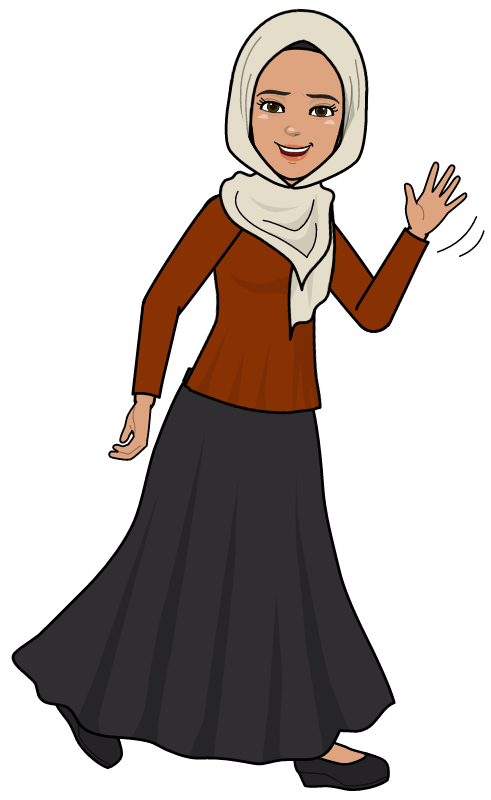 Fatma Al.Muslhi
Objectives
1- Talk about sounds made by objects.
2- Listen to sounds and match.
3- Read and match sentences to pictures.
4- Understand the meanings hard, soft, rough, smooth.
5- Categories objects according to how they feel.
6- Complete sentences about how different foods smell.
7- Understand  and use sweet , sour or salty.
Fatma Al.Muslhi
8- Transfer information from a chart to sentences.
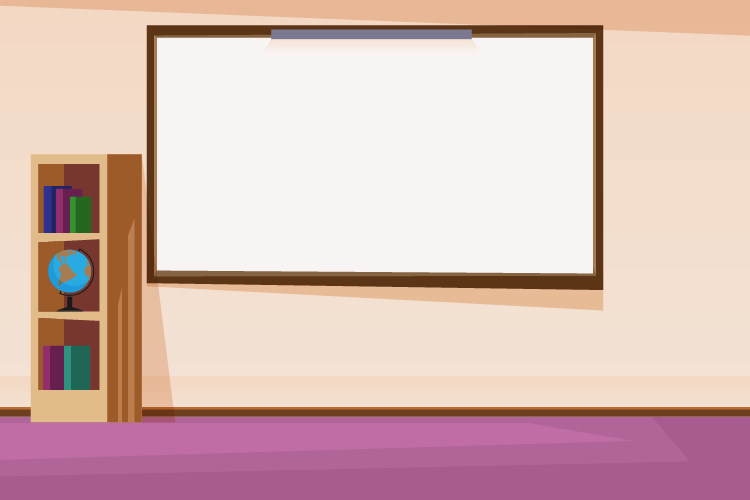 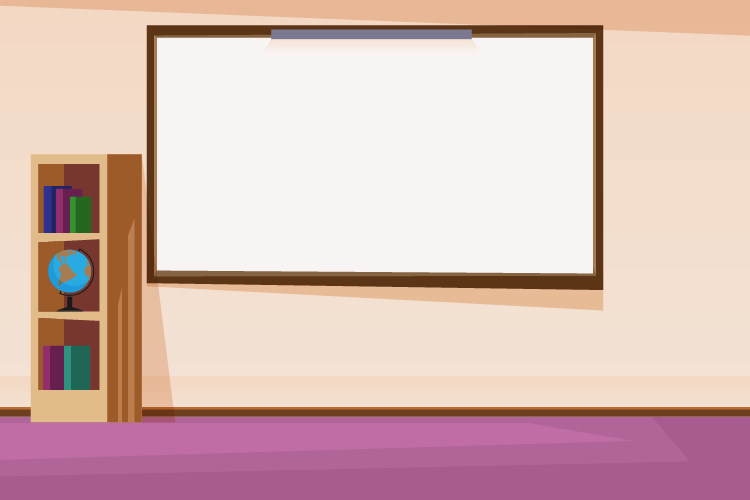 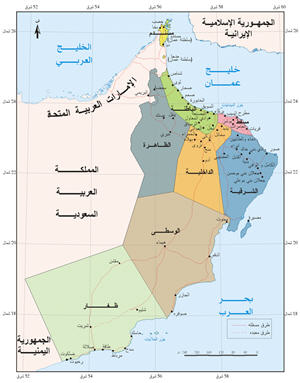 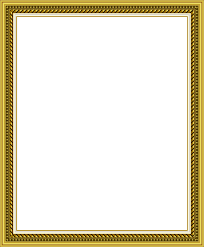 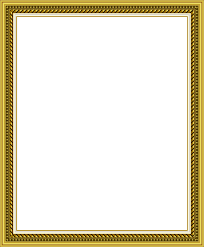 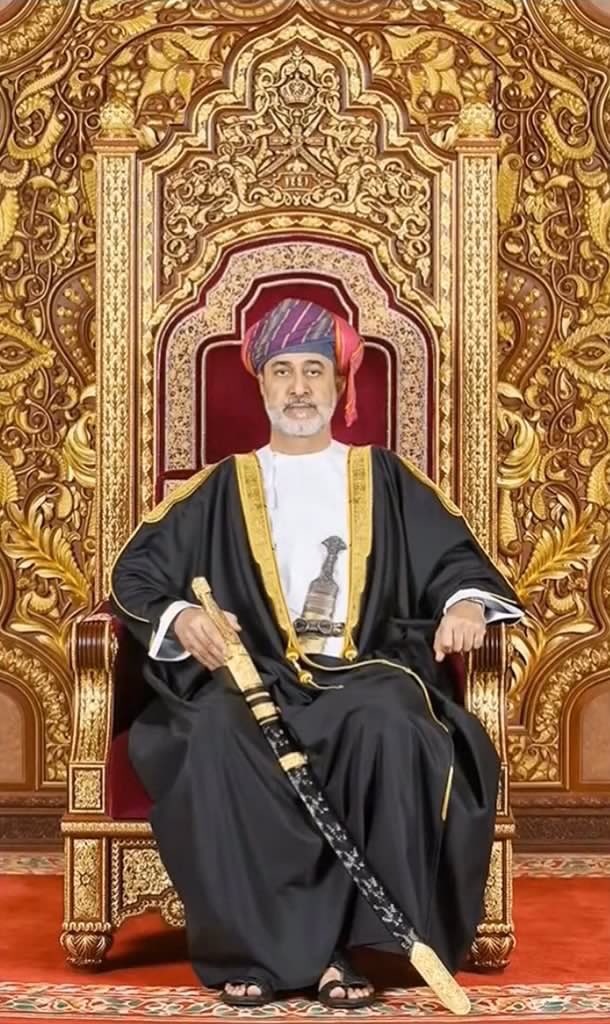 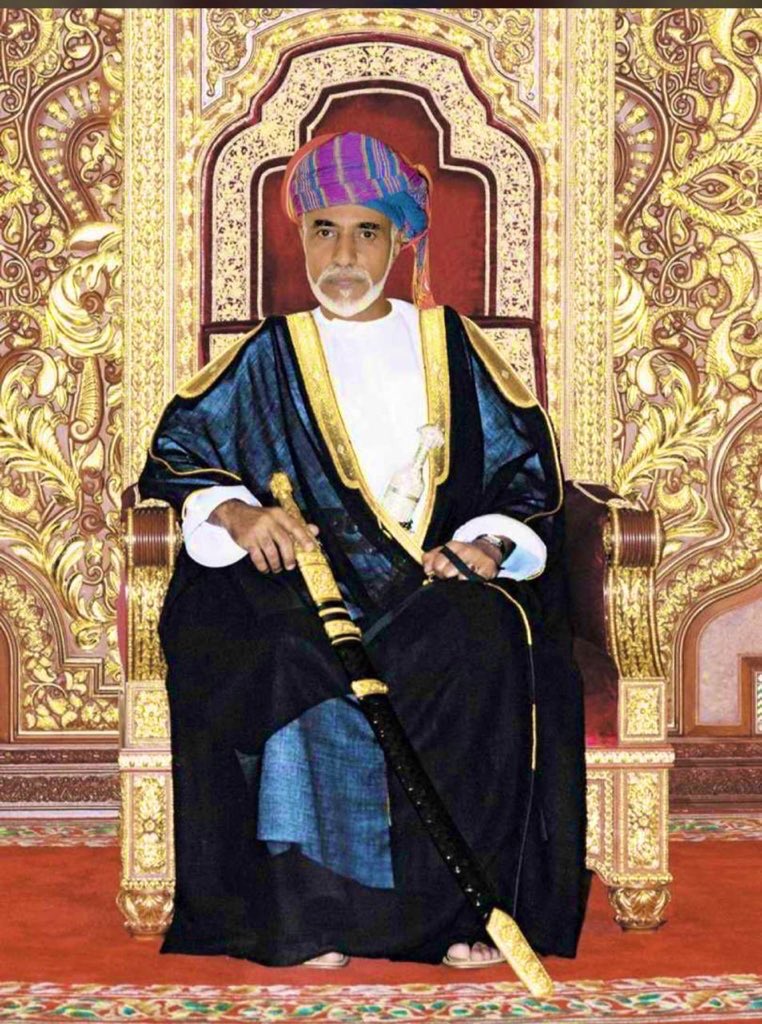 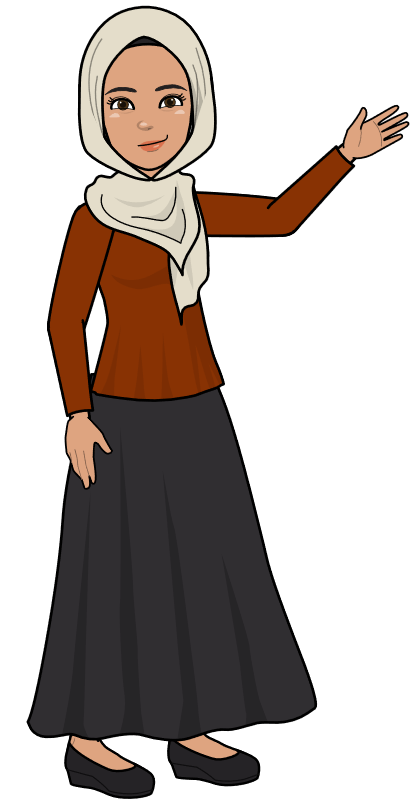 Five Senses
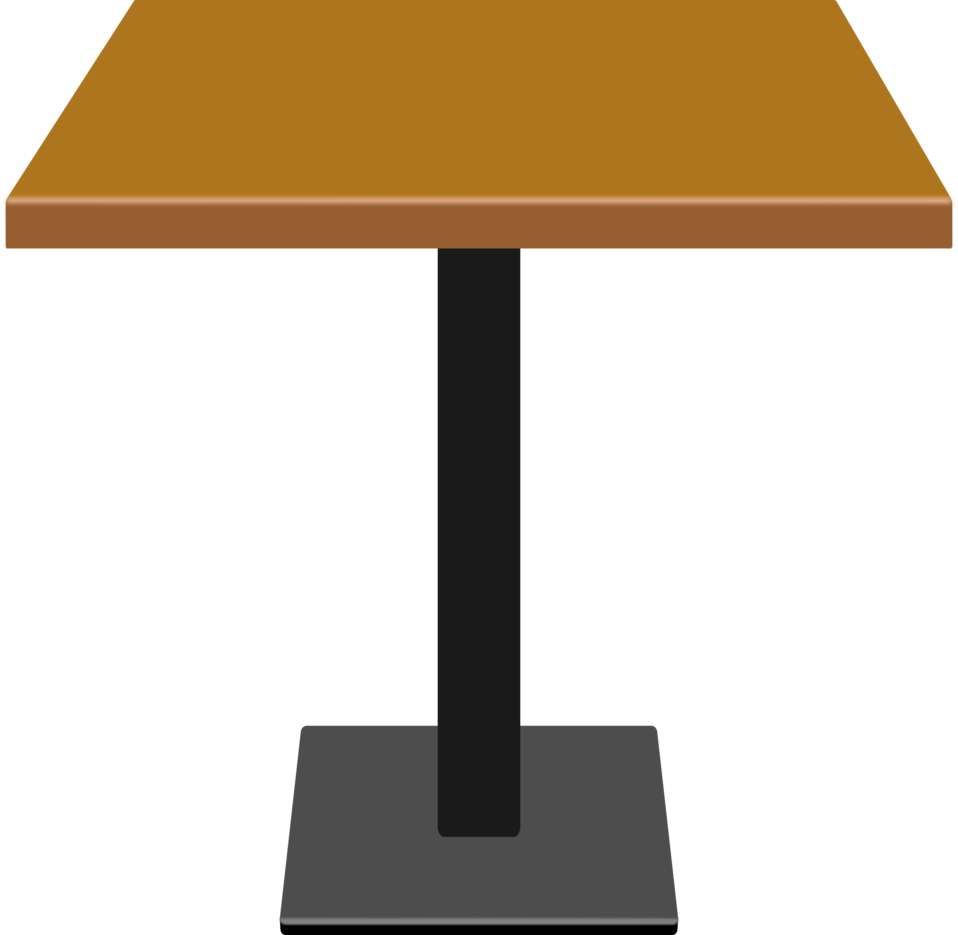 Fatma Al.Muslhi
T. Fatma Al.Muslhi
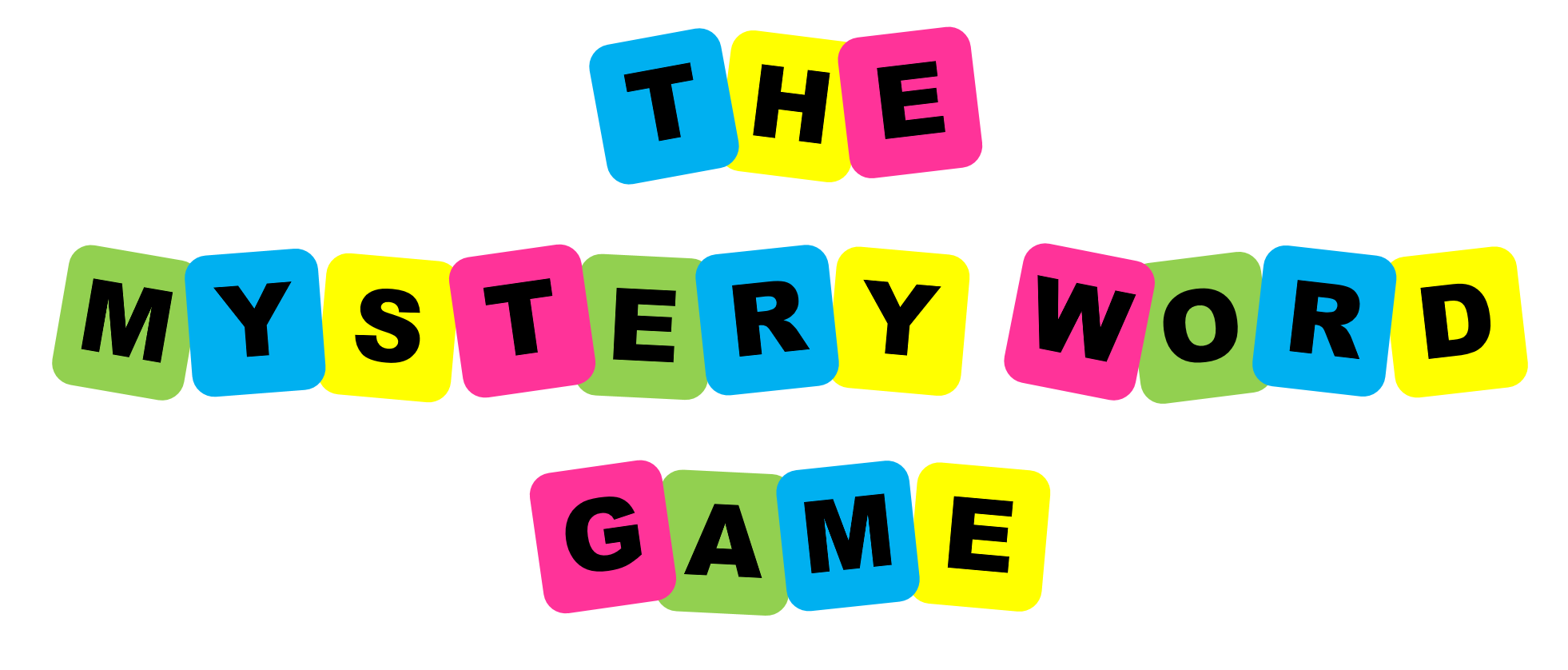 I can taste
prepositions
1
I
--
ANSWER
2
L
emon
ANSWER
3
O
n
ANSWER
4
V
icky
ANSWER
5
E
lephant
ANSWER
Animals
People Names
6
M
ango
ANSWER
7
U
nder
ANSWER
8
M
ohammed
ANSWER
9
M
onkey
ANSWER
10
Y
ogurt
ANSWER
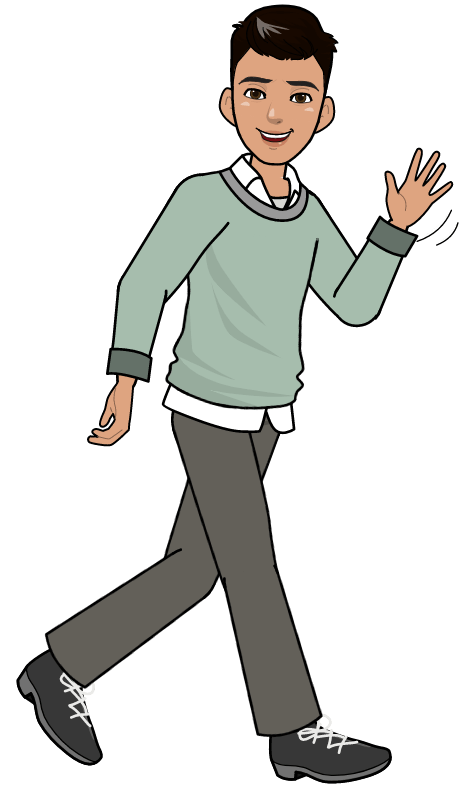 Learn with Naser
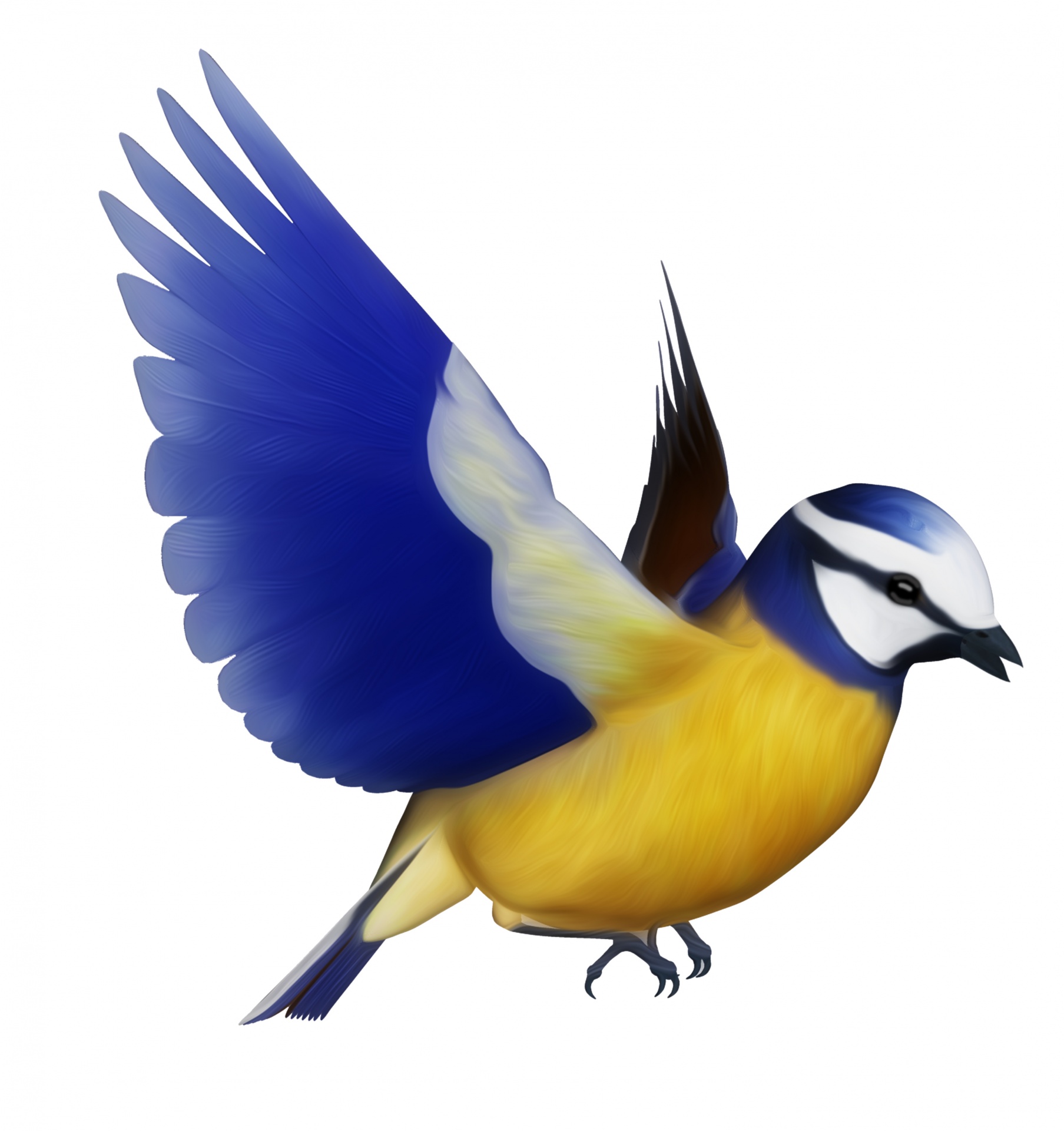 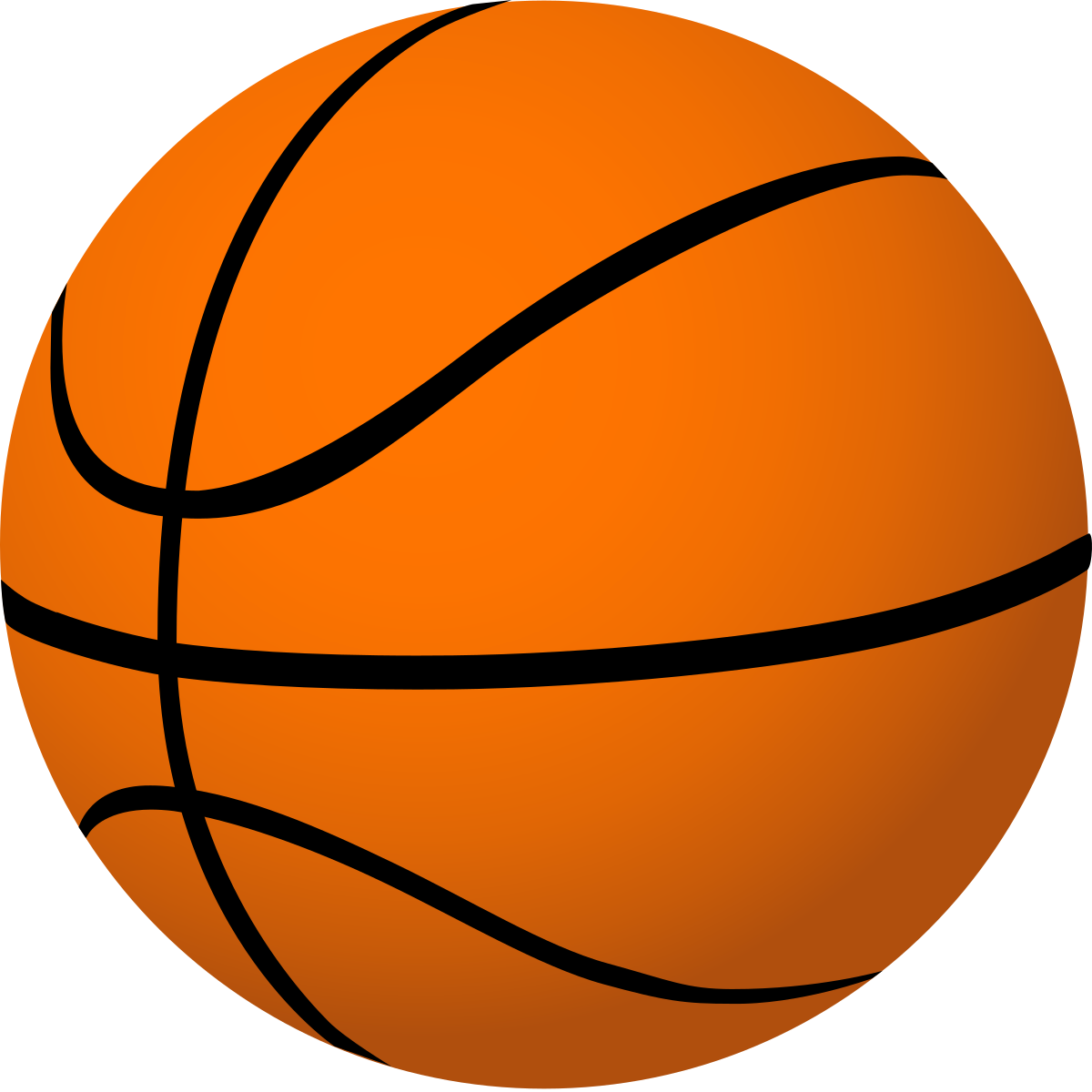 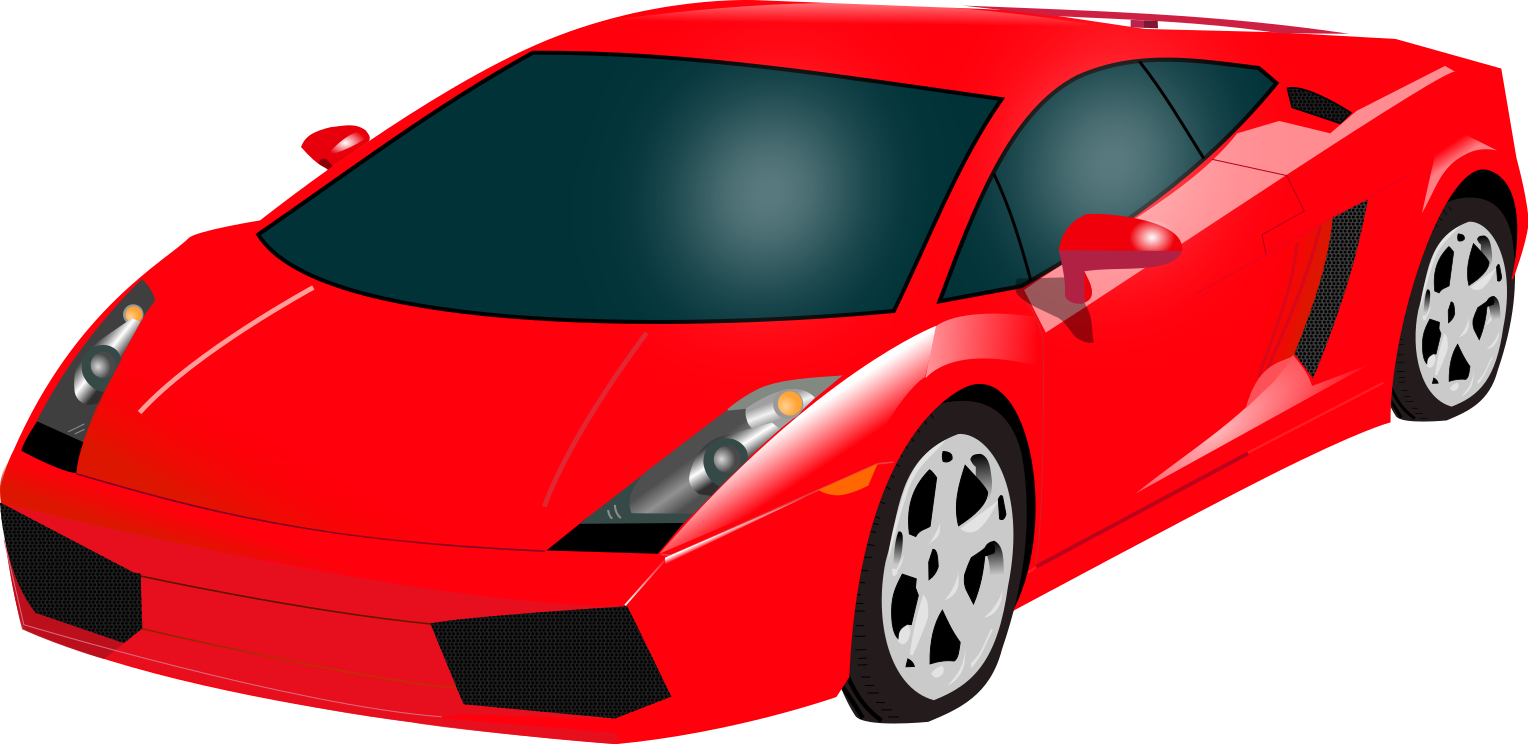 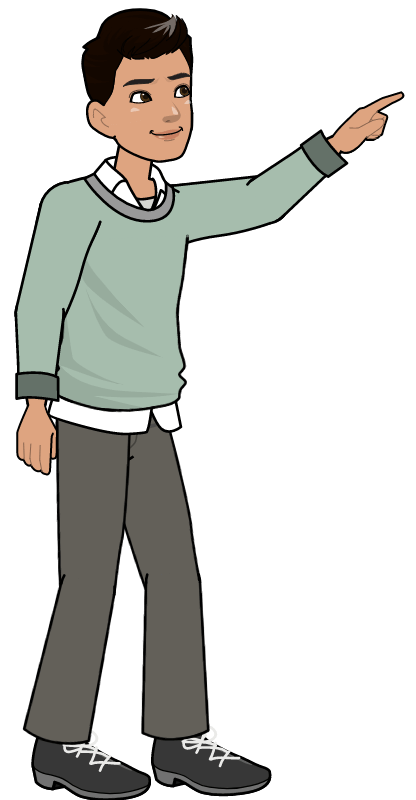 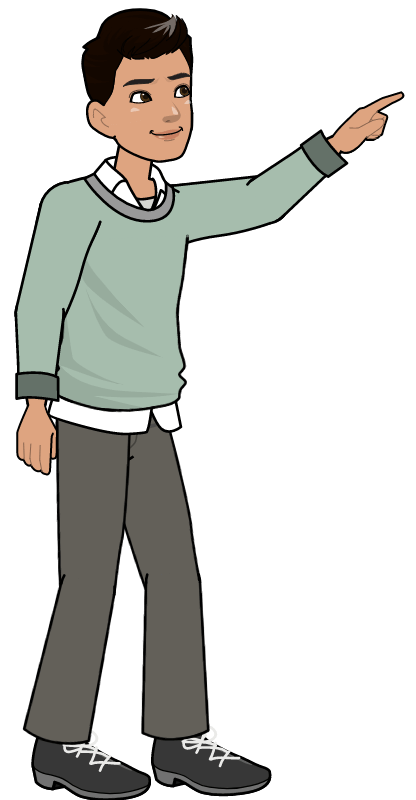 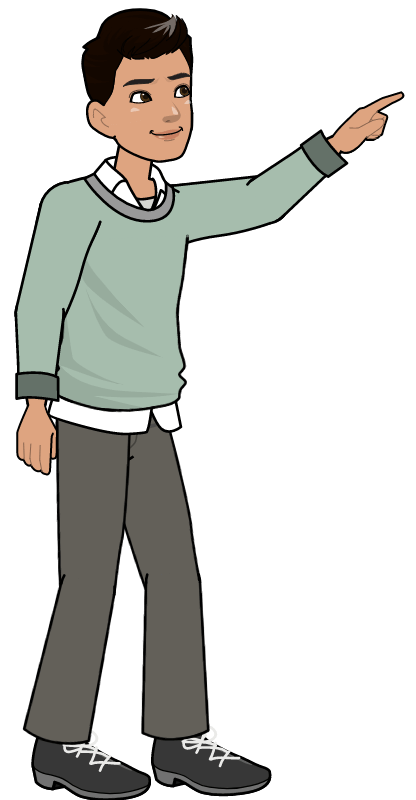 car
bird
ball
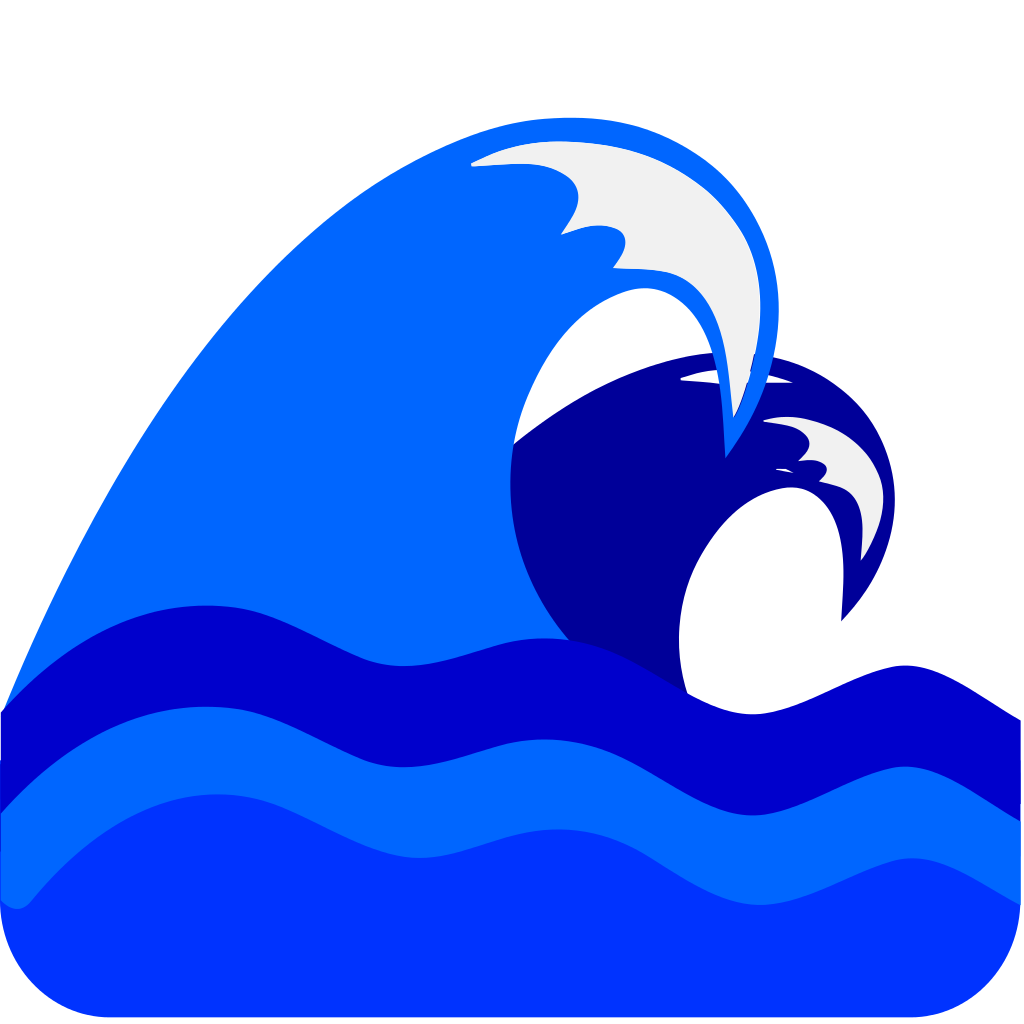 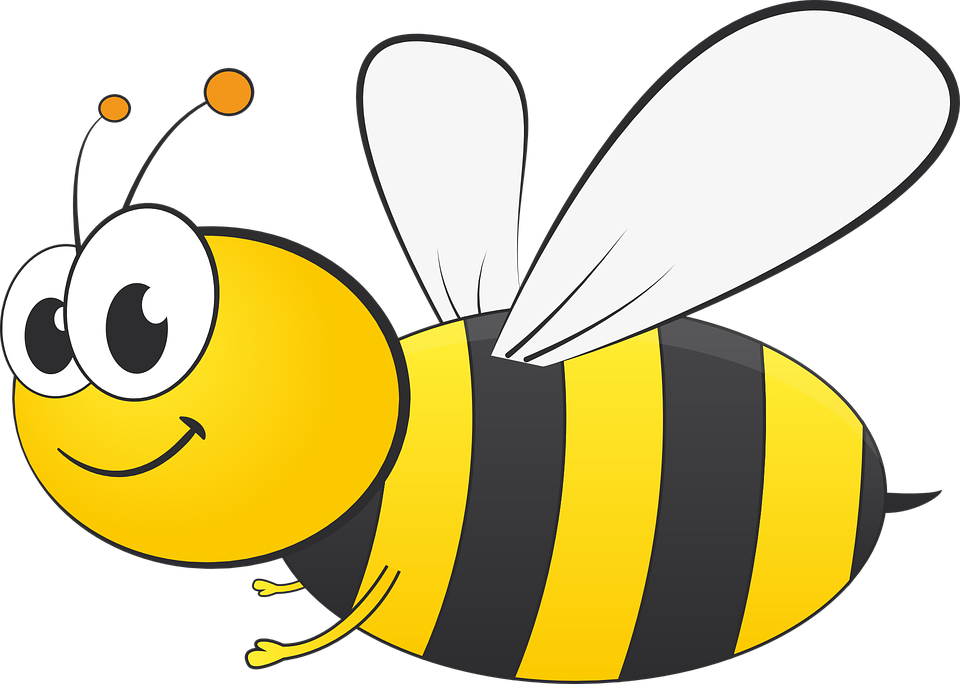 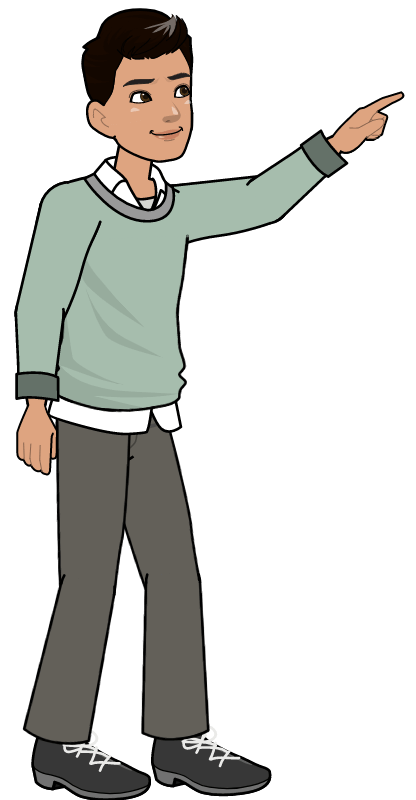 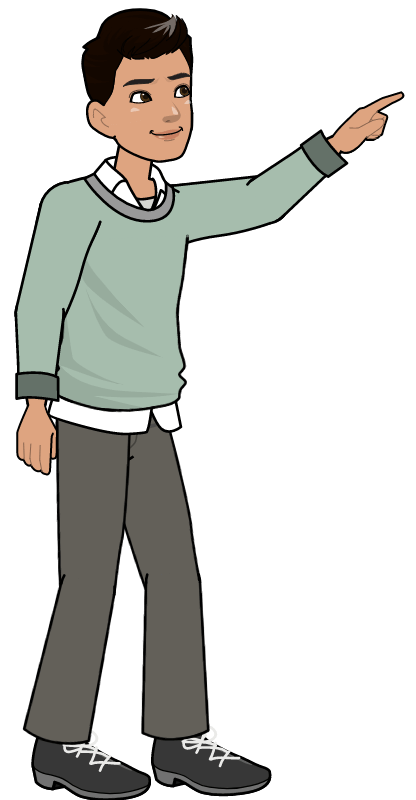 bee
sea
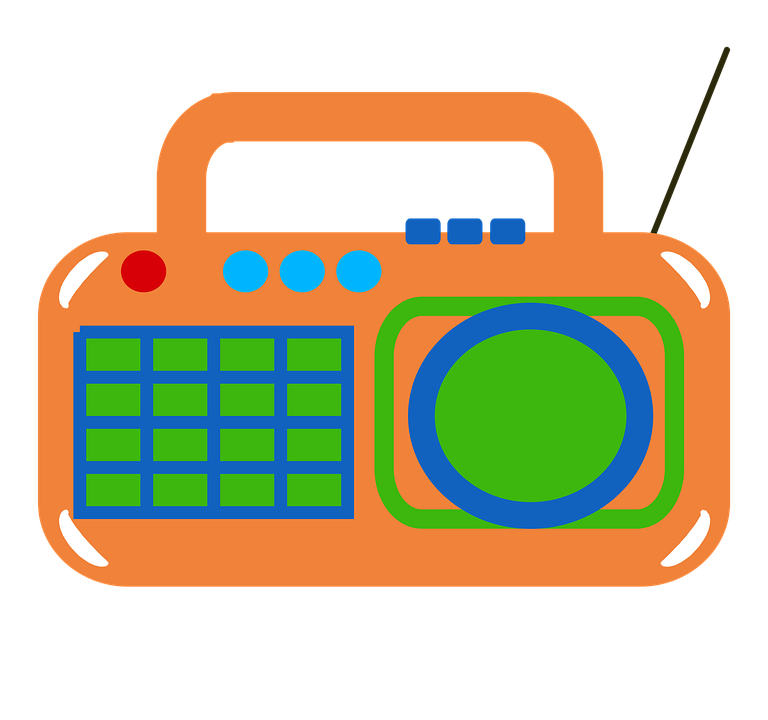 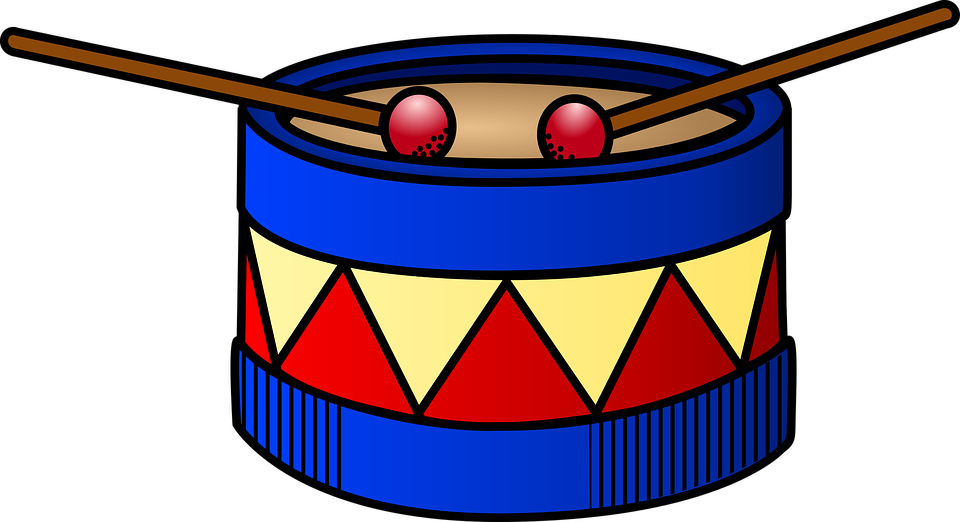 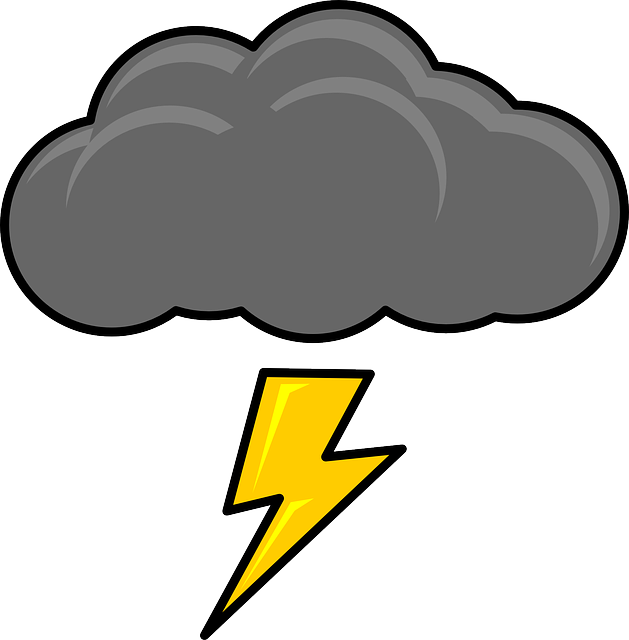 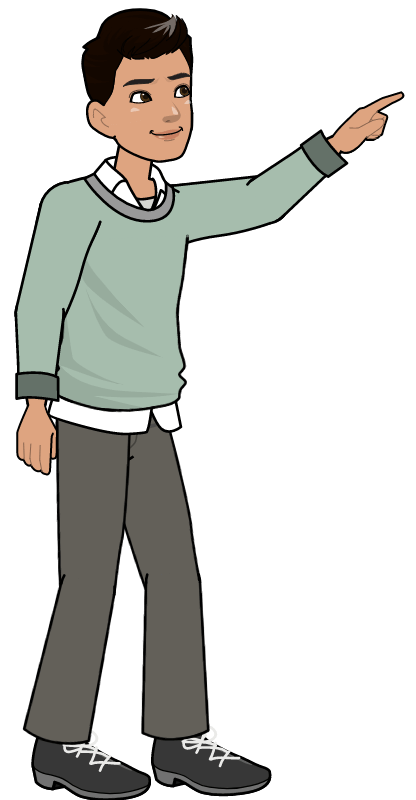 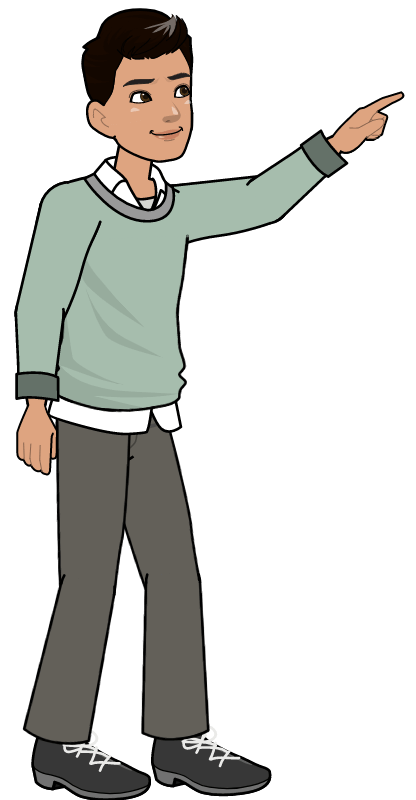 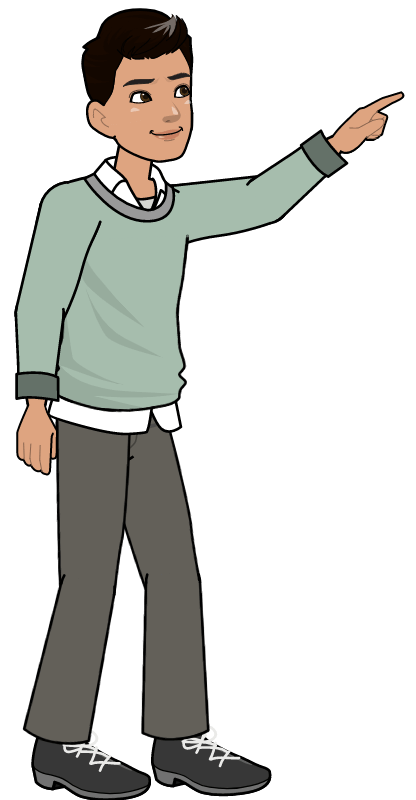 drum
thunder
radio
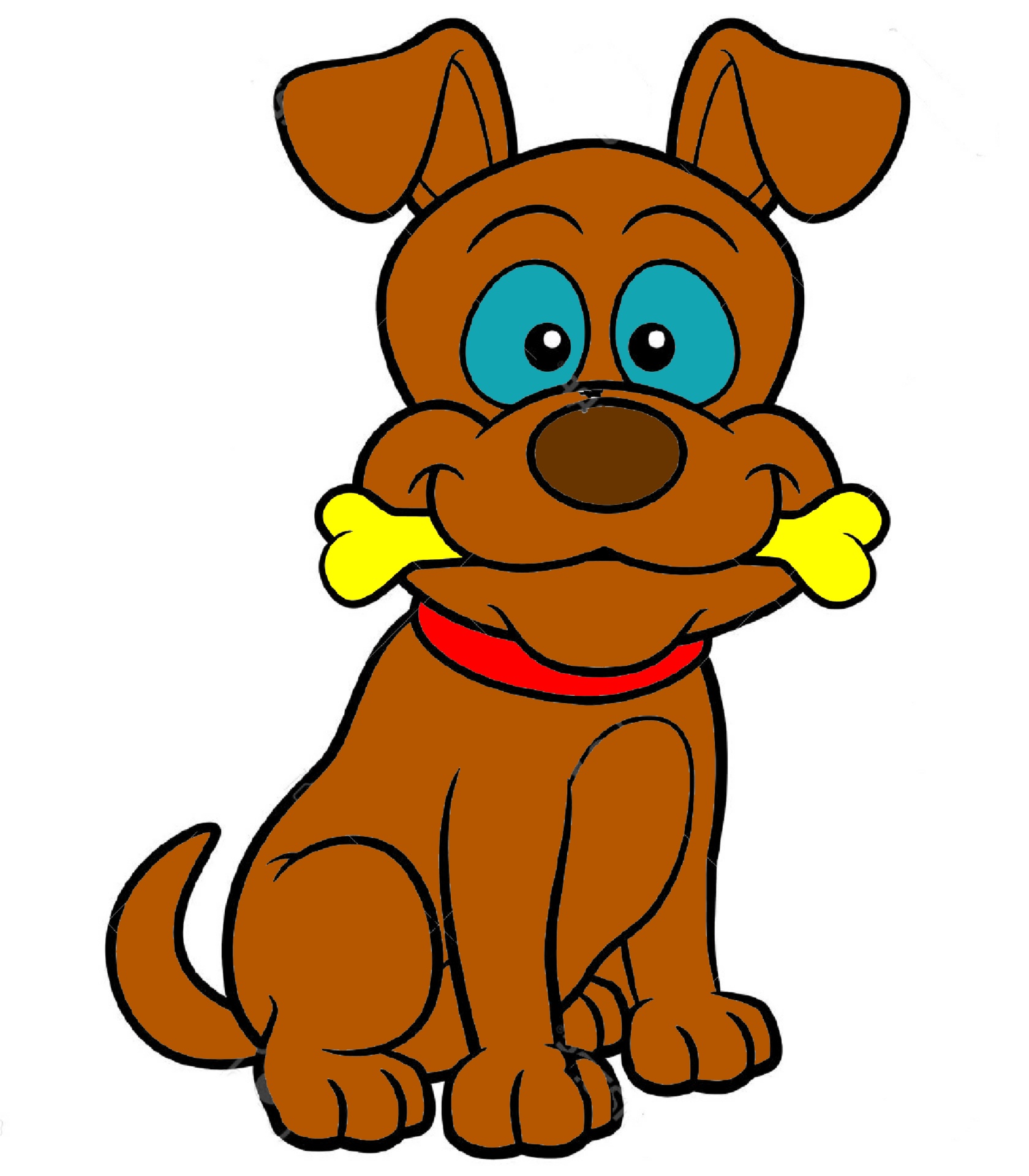 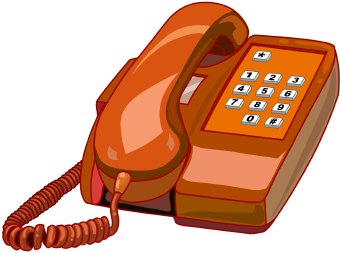 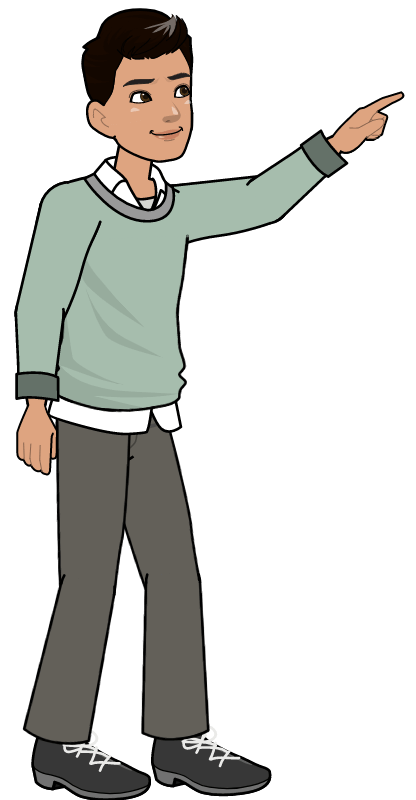 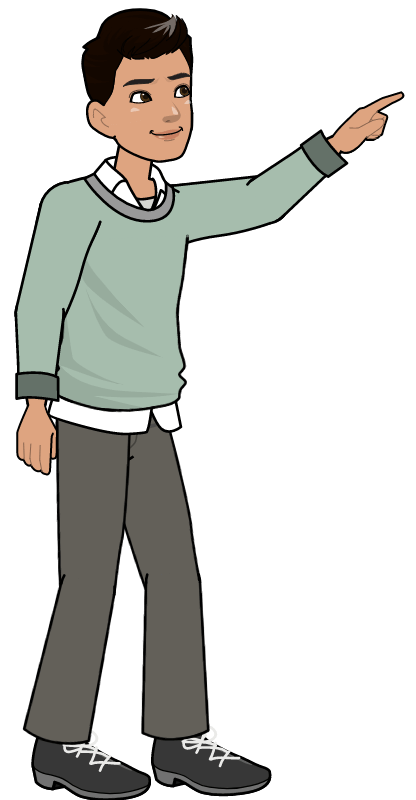 dog
telephone
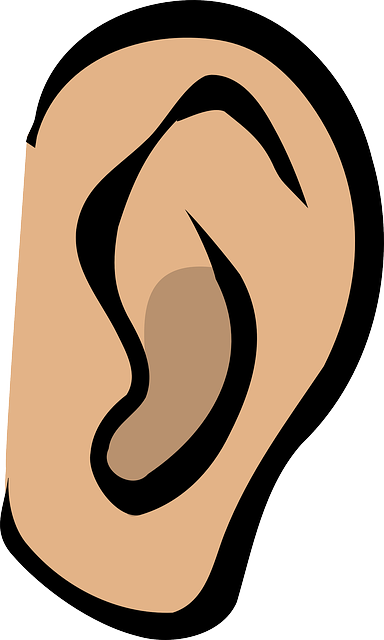 I can hear…
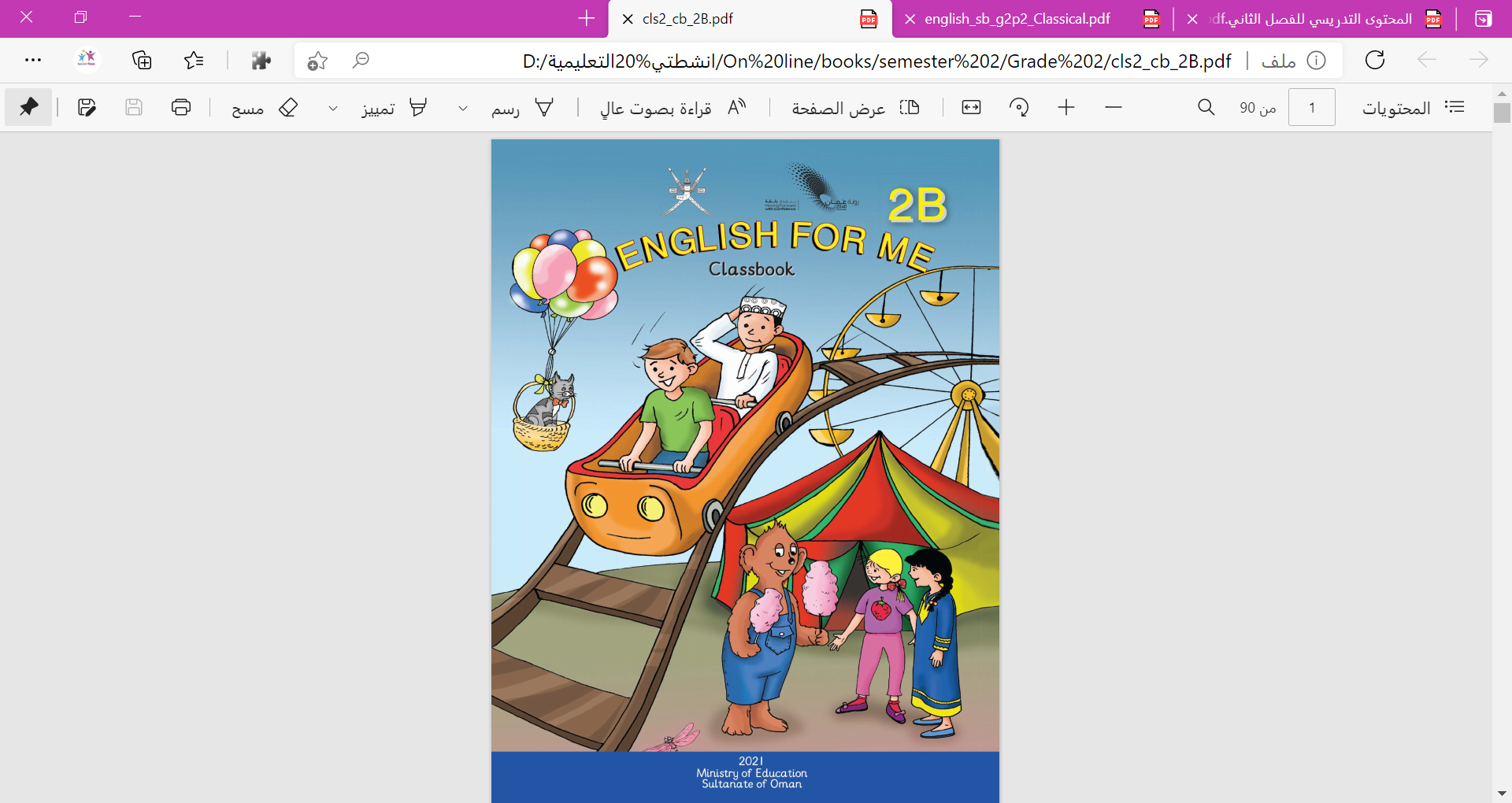 Fatma Al.Muslhi
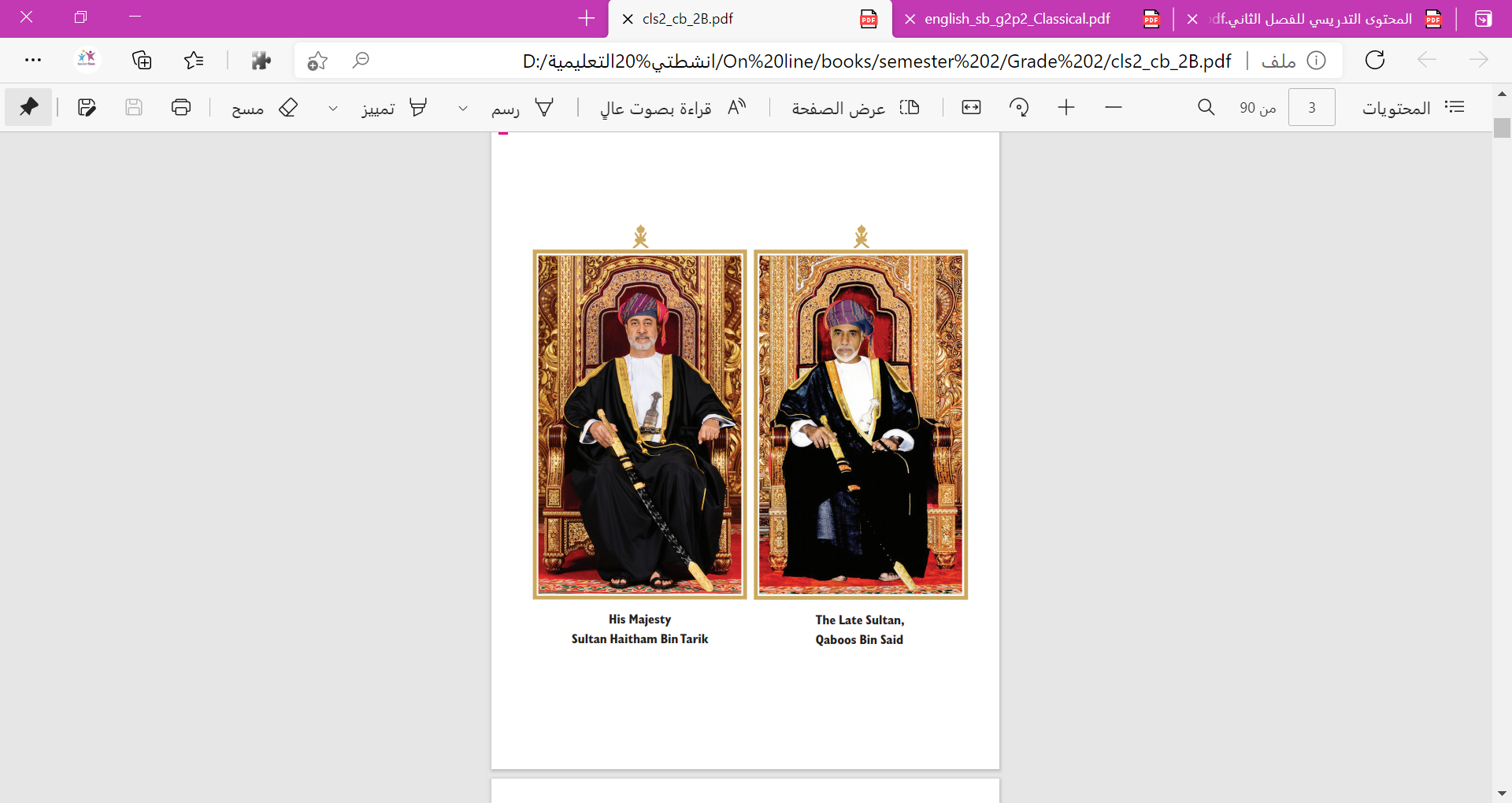 Fatma Al.Muslhi
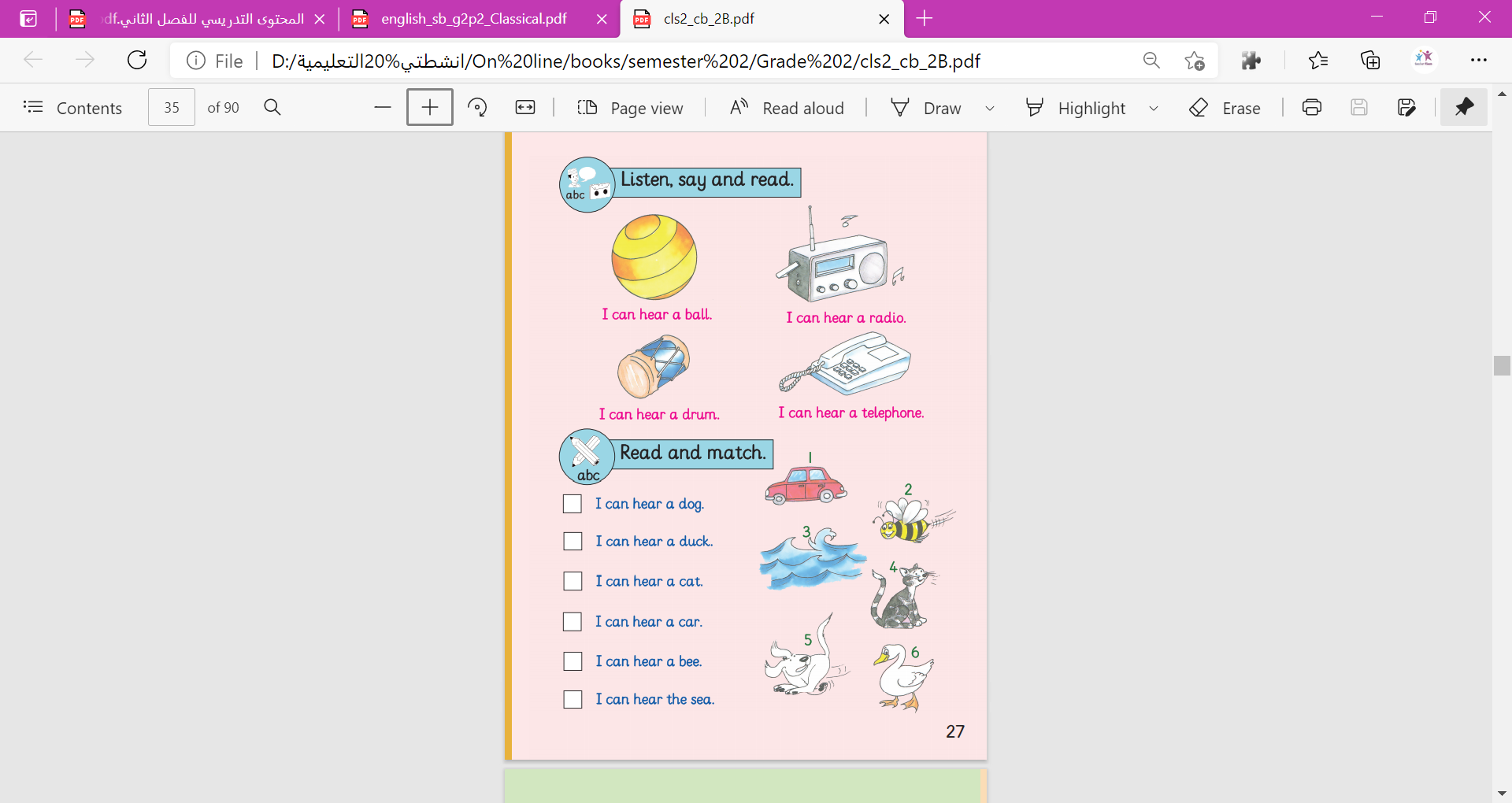 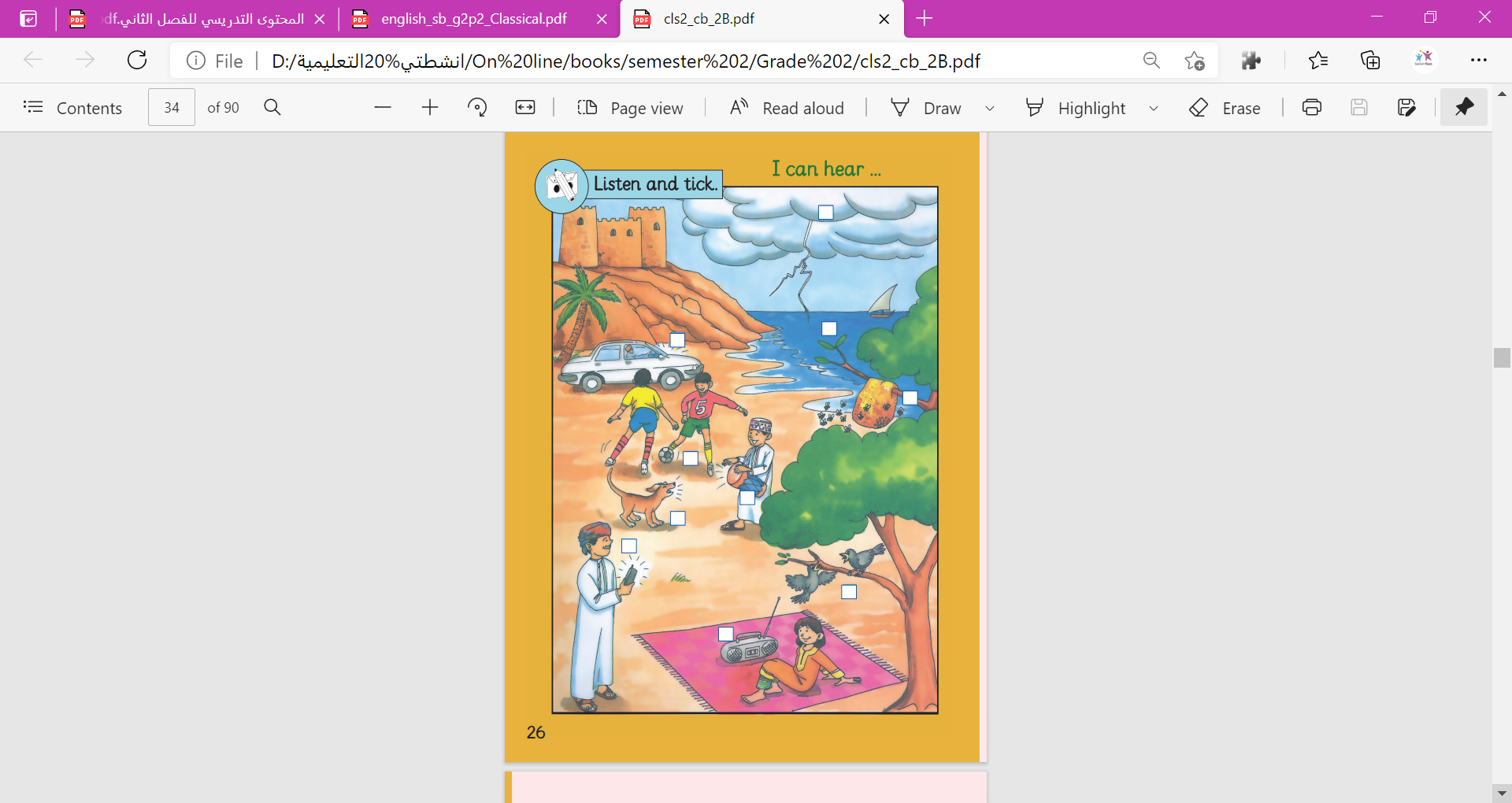 Fatma Al.Muslhi
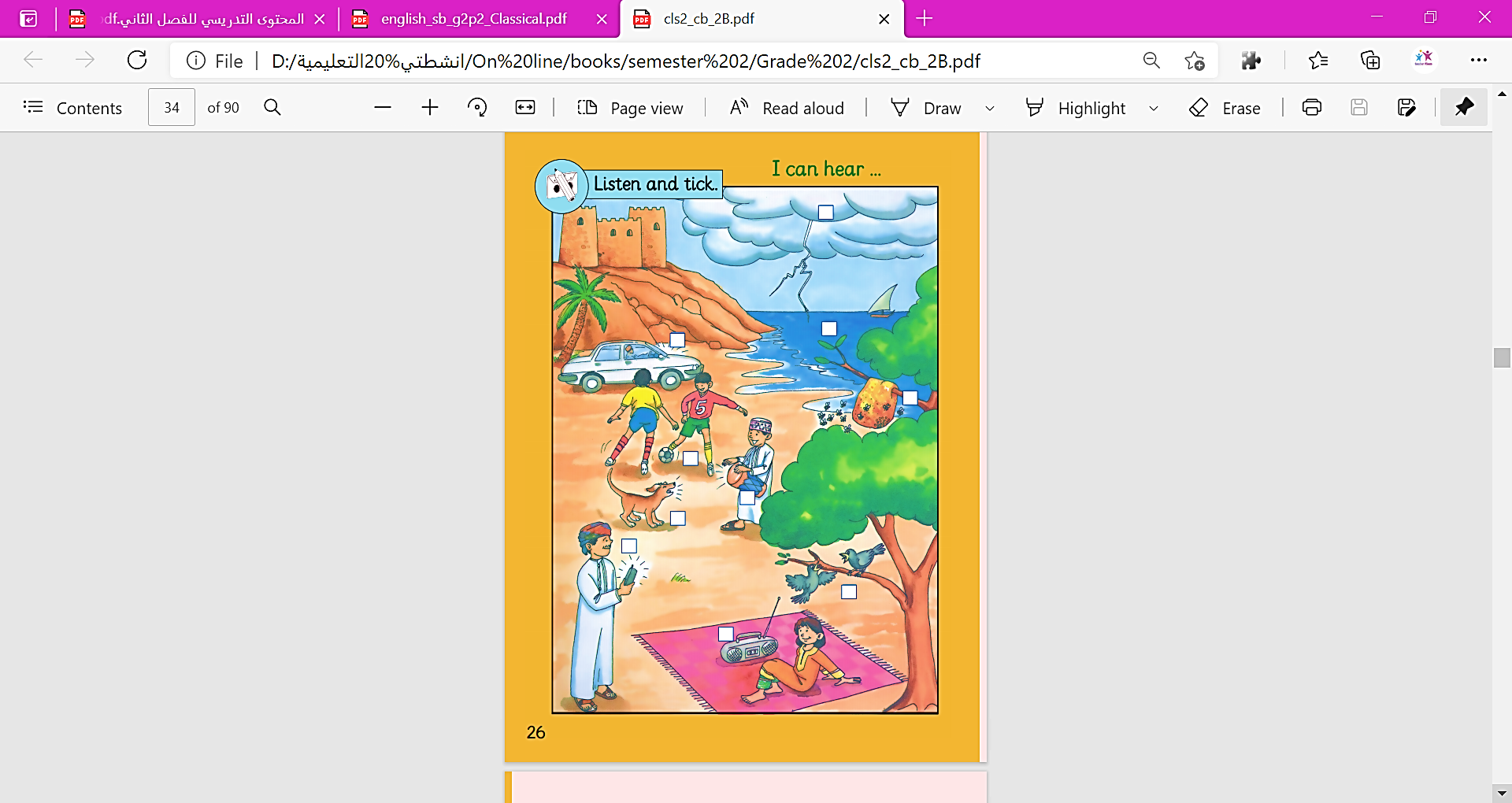 Fatma Al.Muslhi
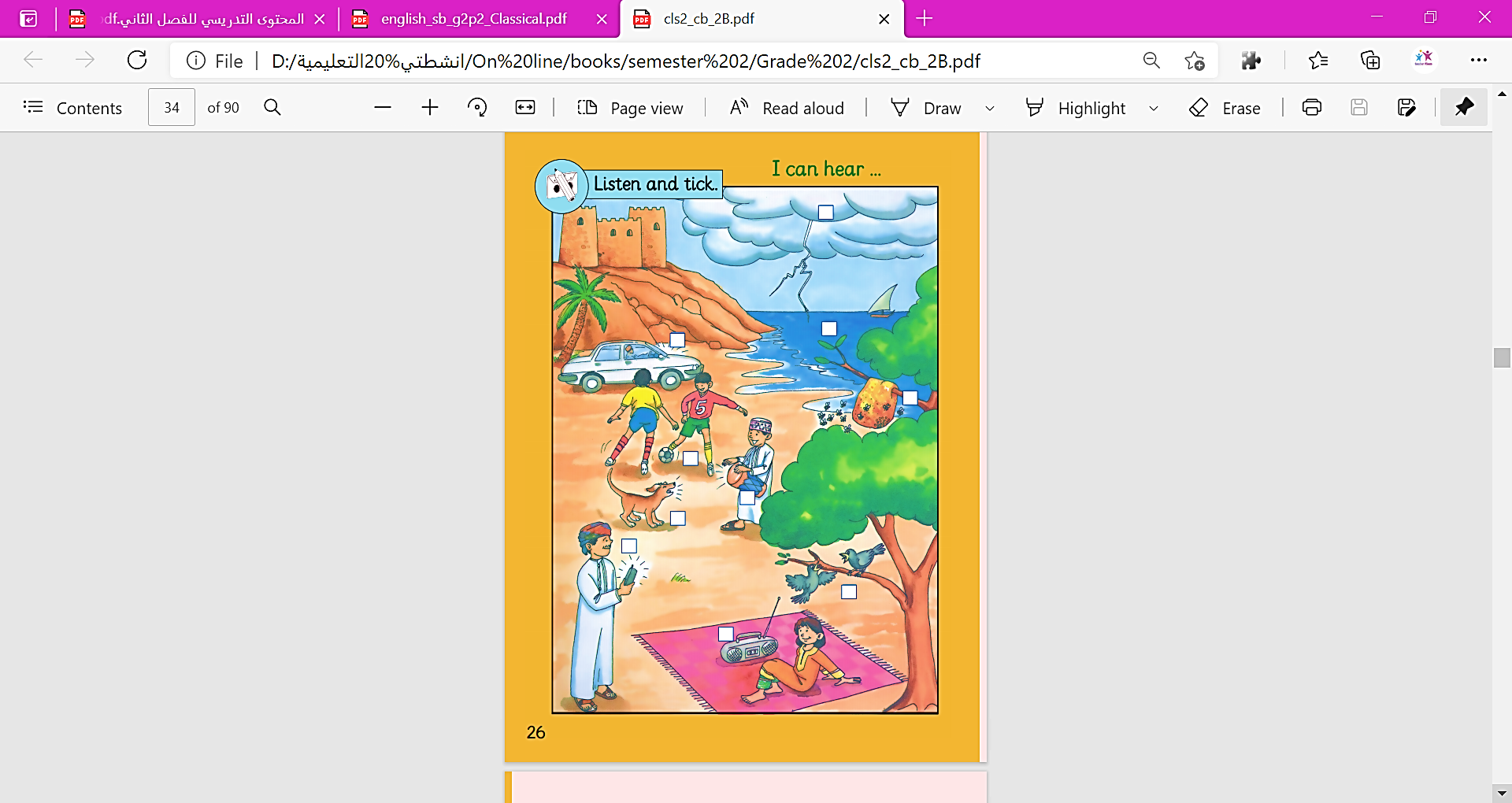 Fatma Al.Muslhi
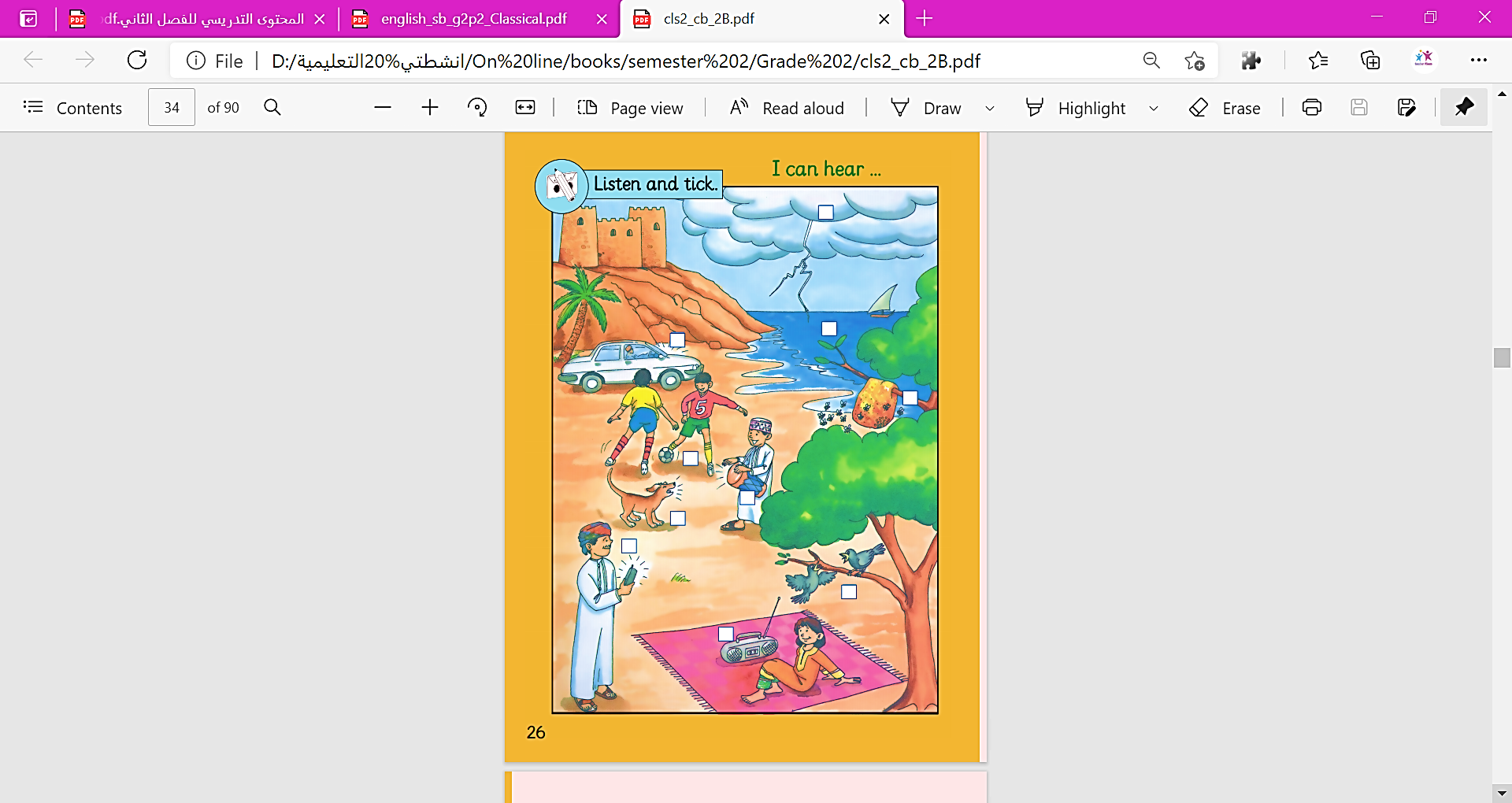 Fatma Al.Muslhi
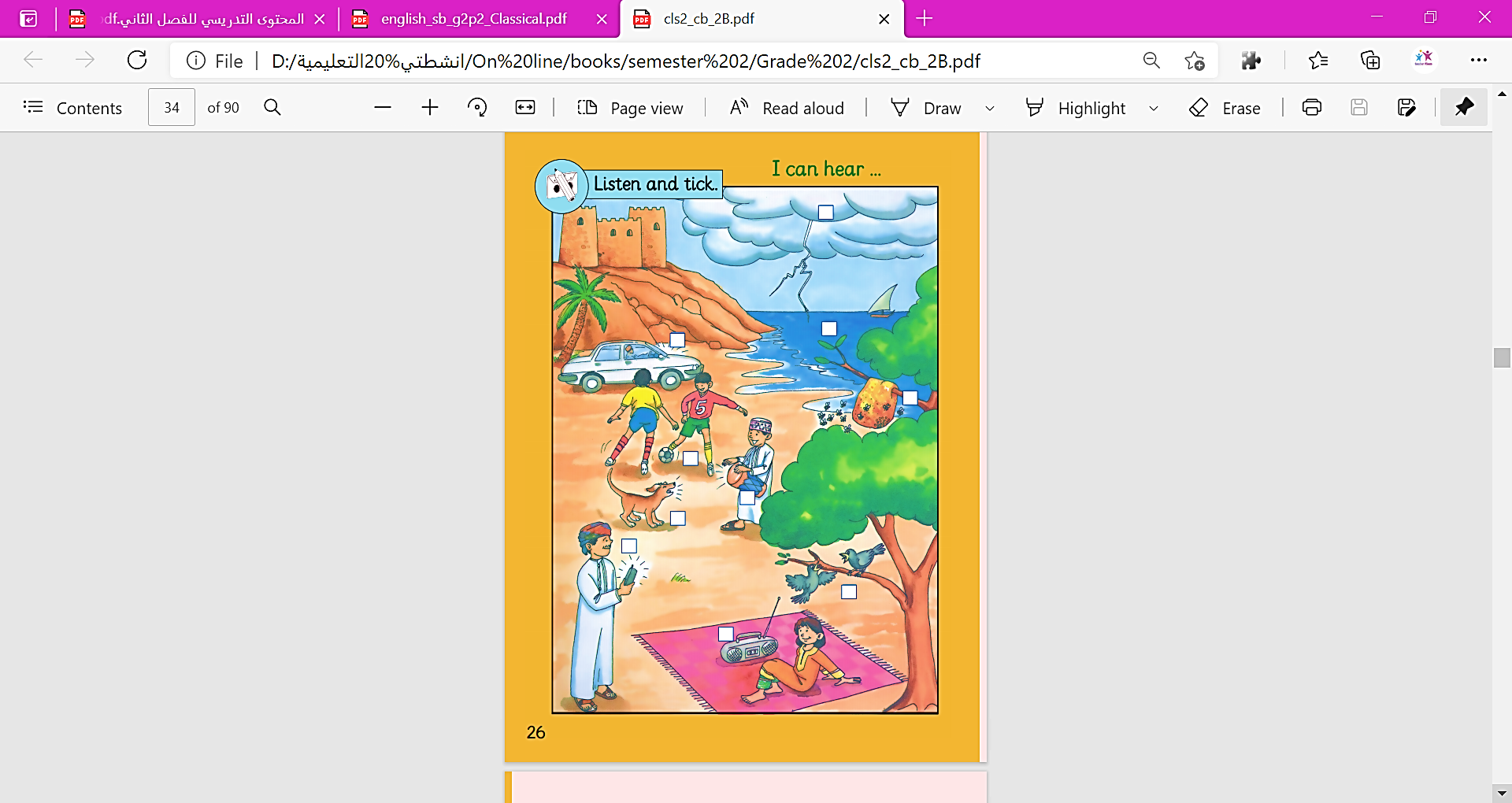 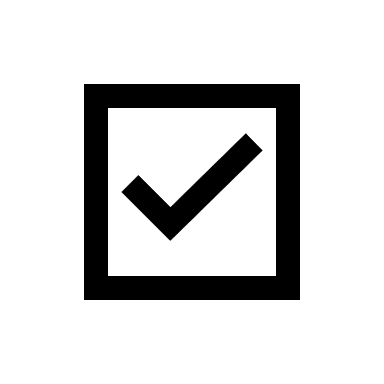 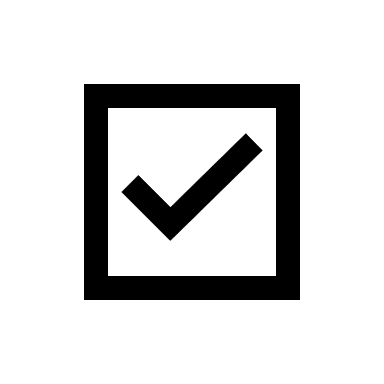 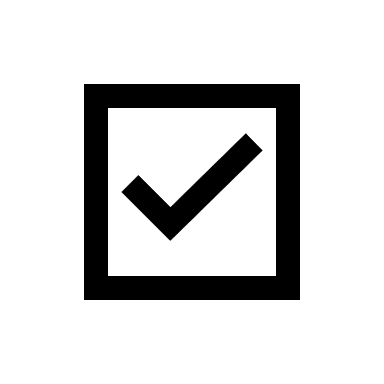 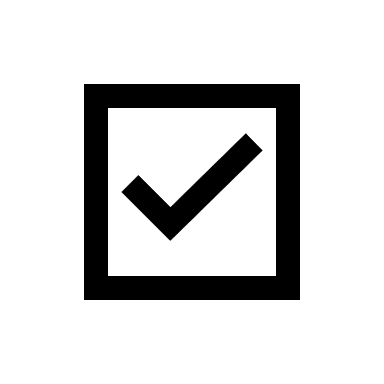 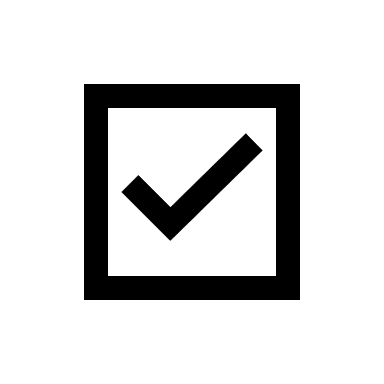 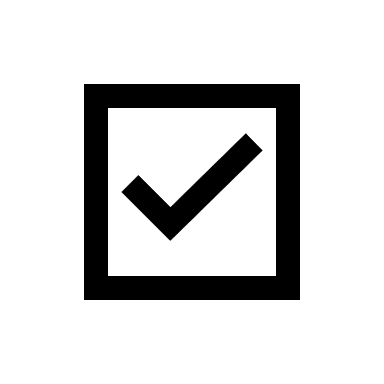 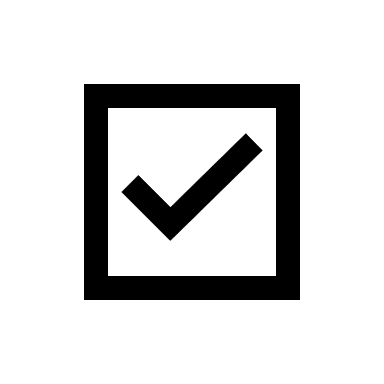 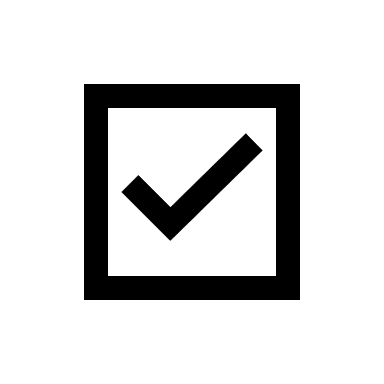 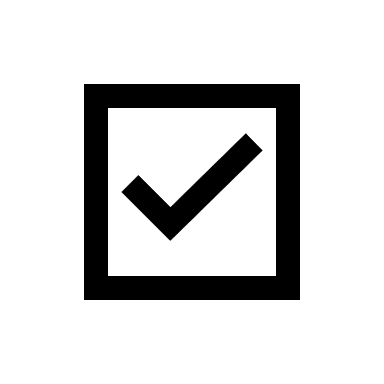 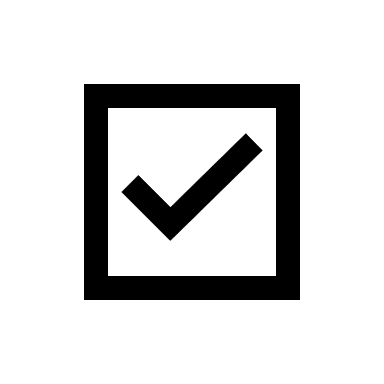 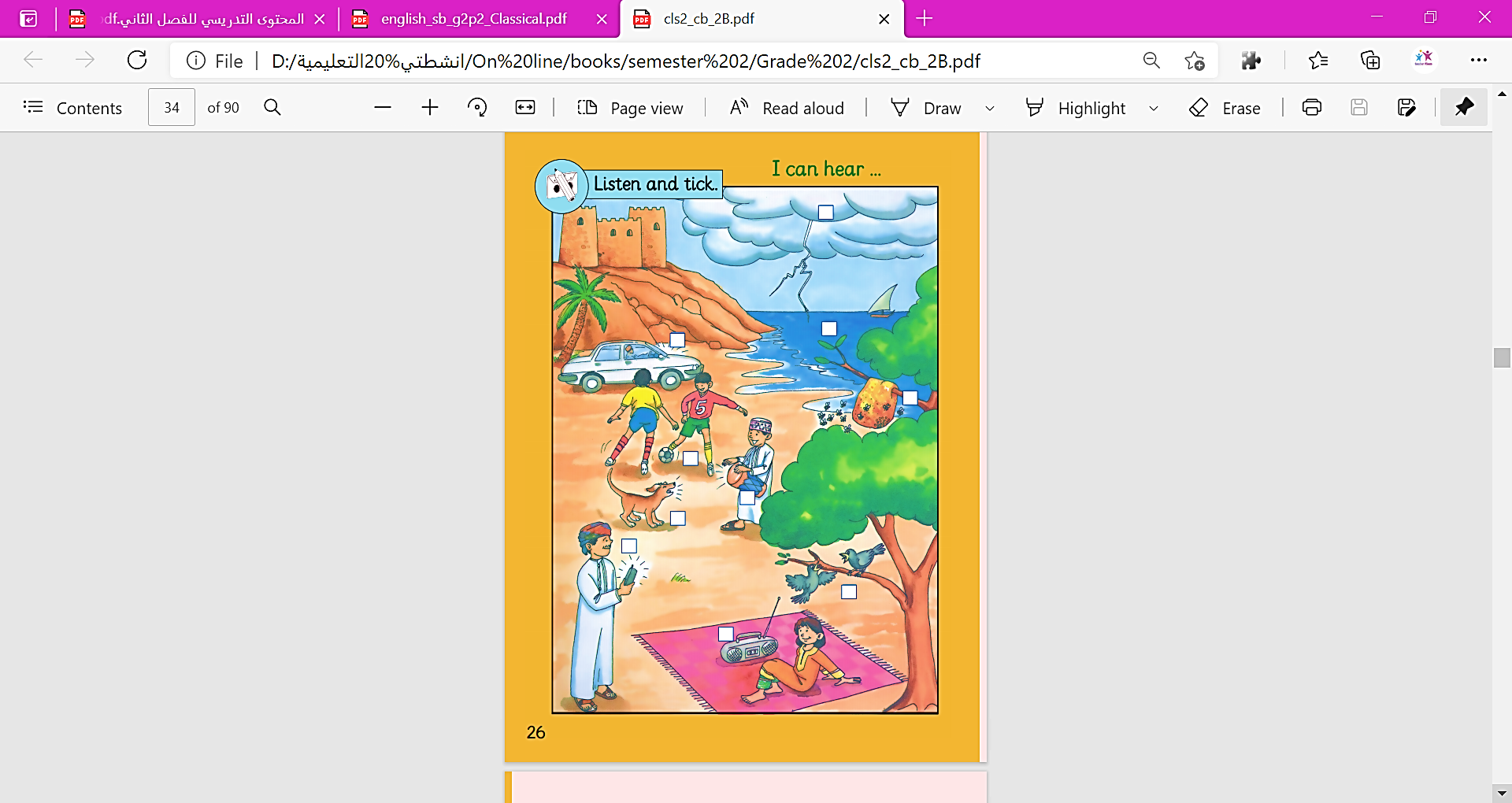 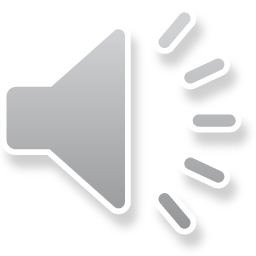 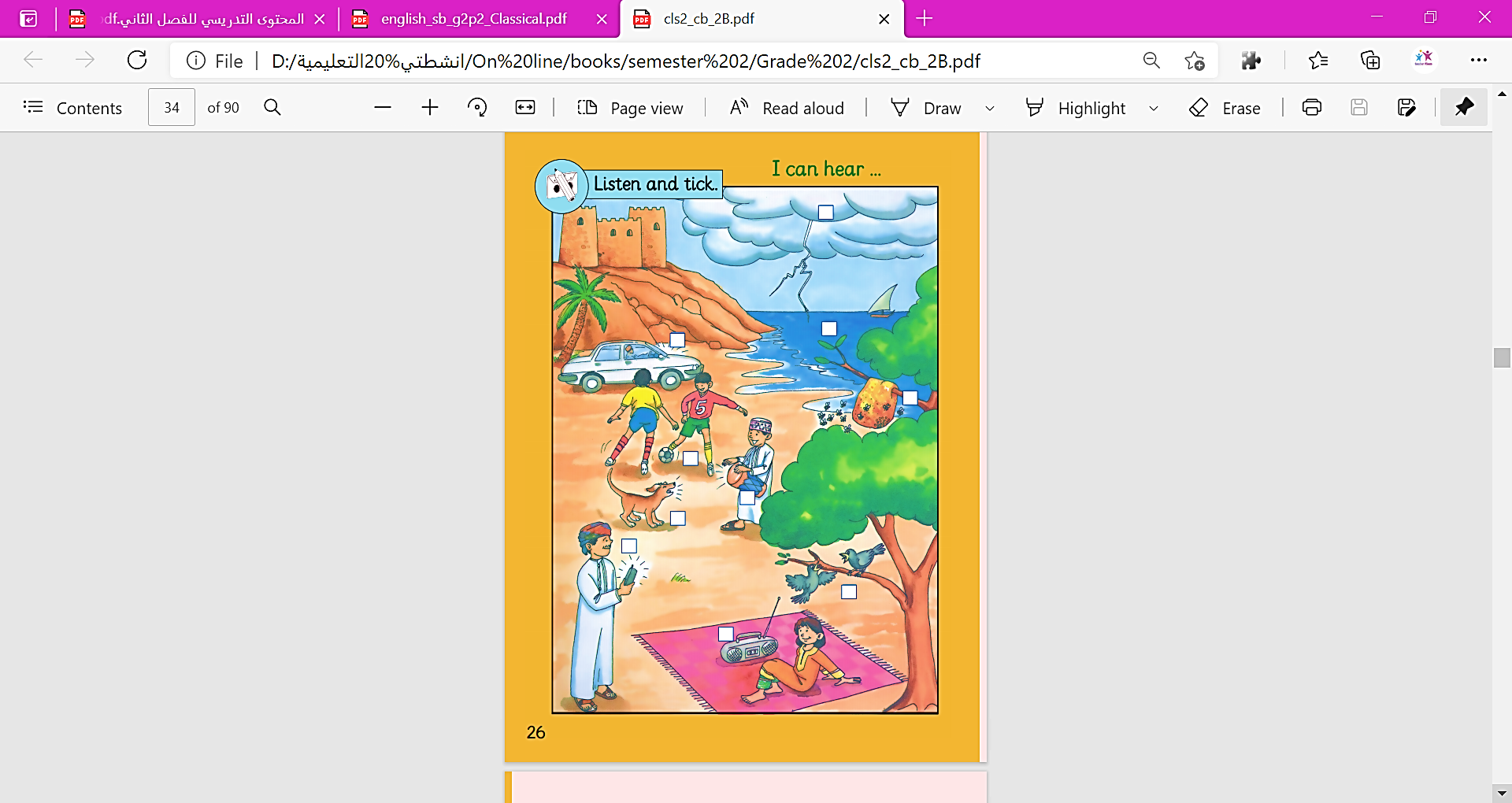 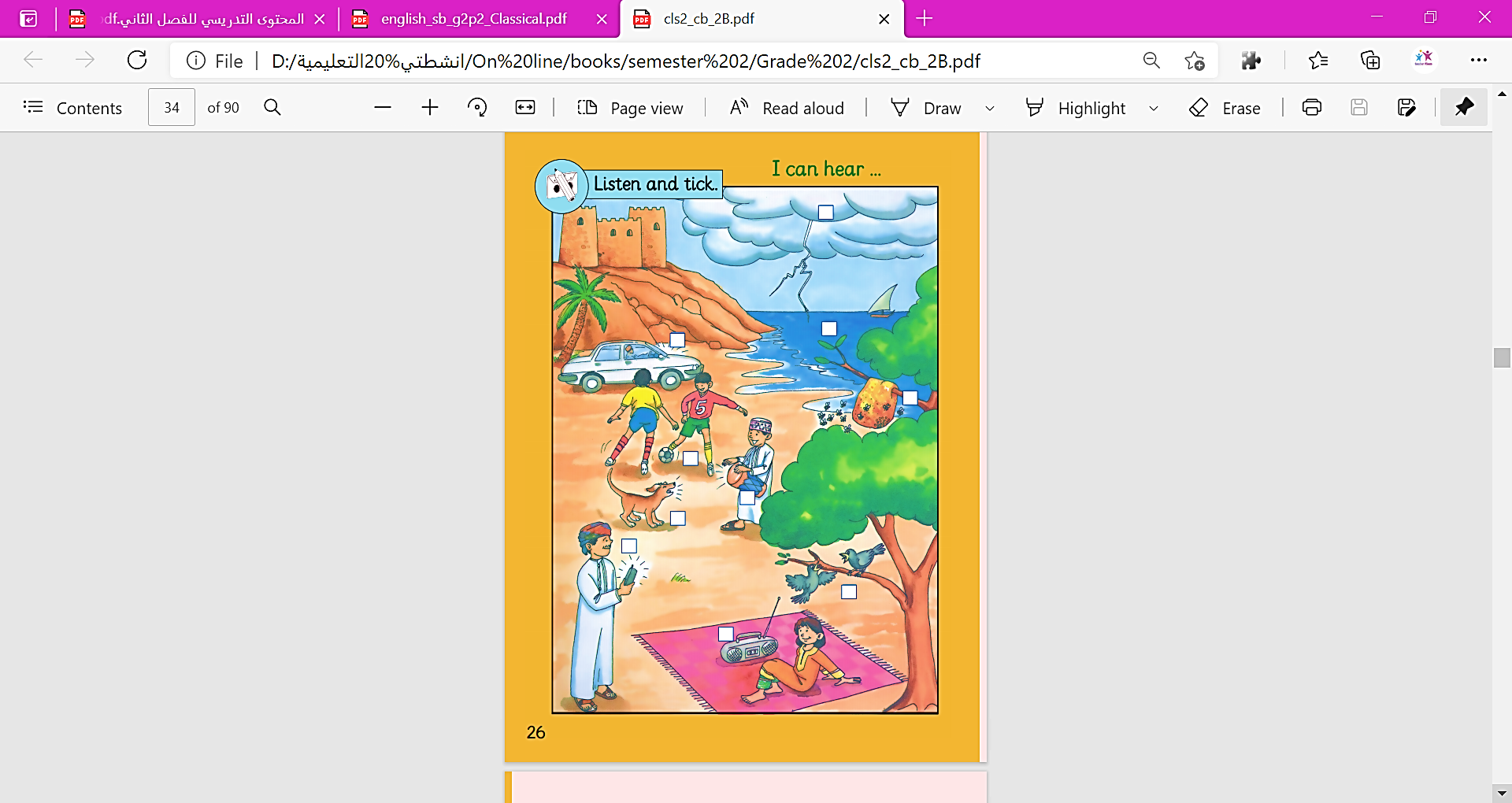 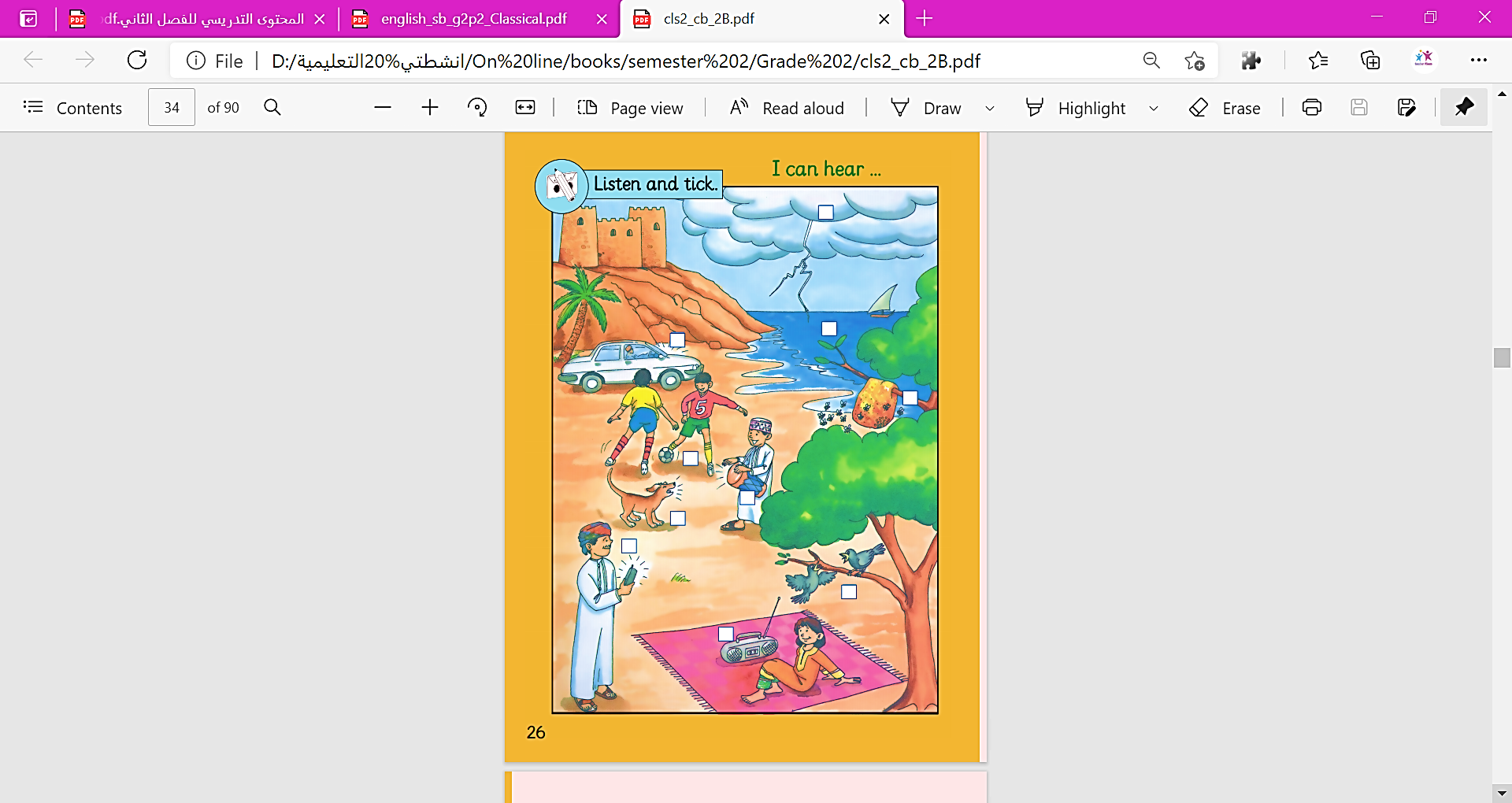 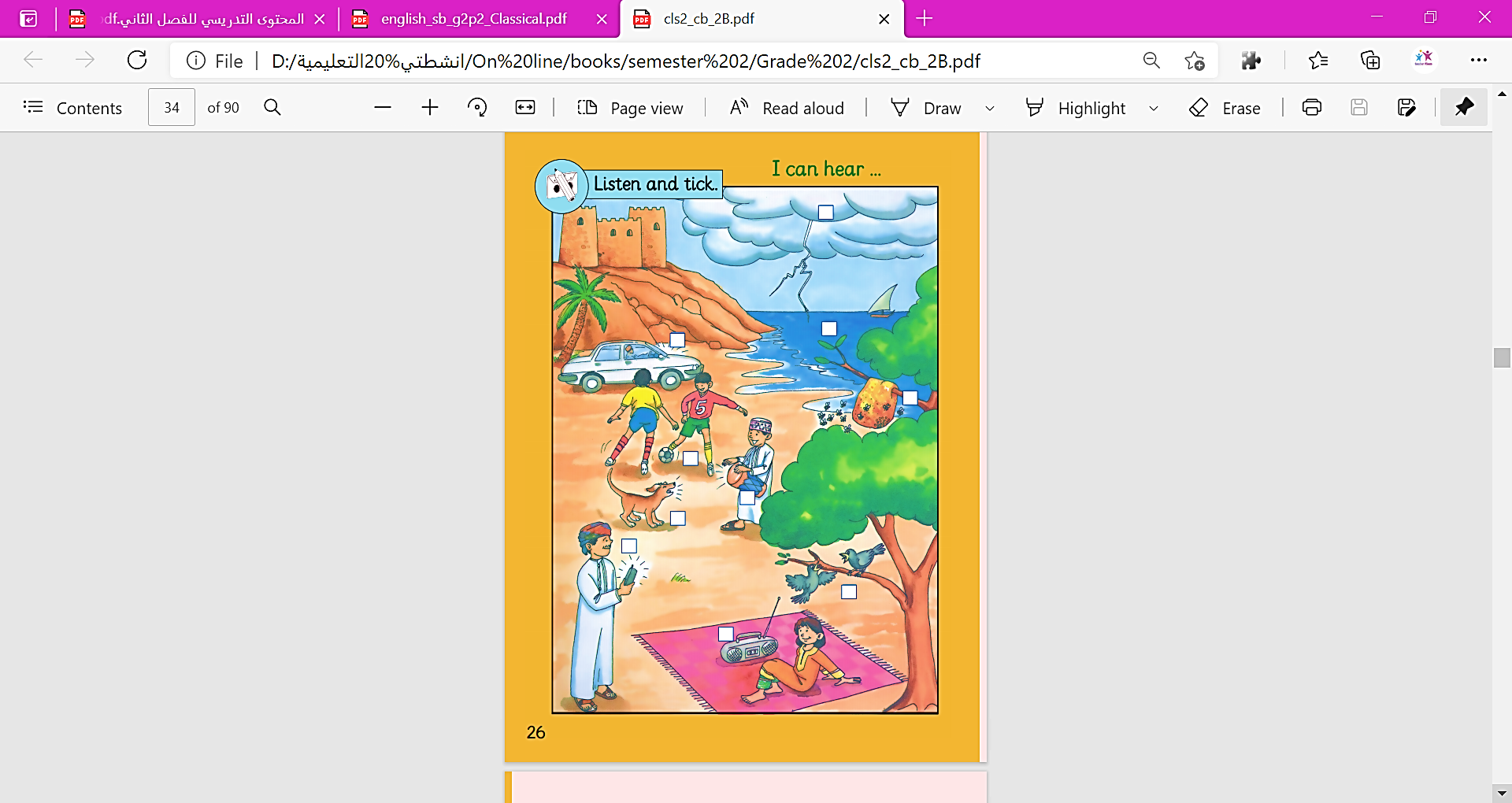 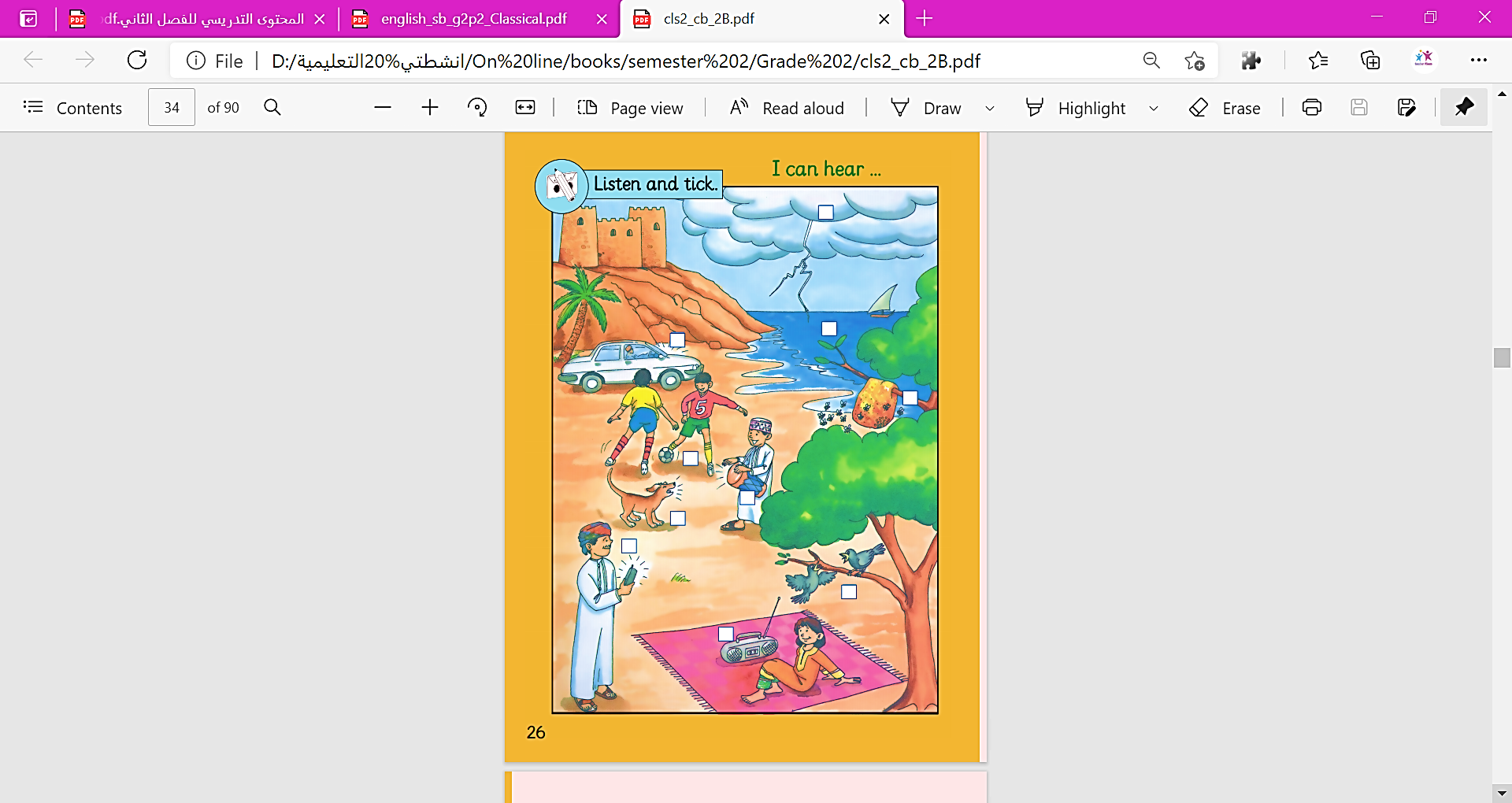 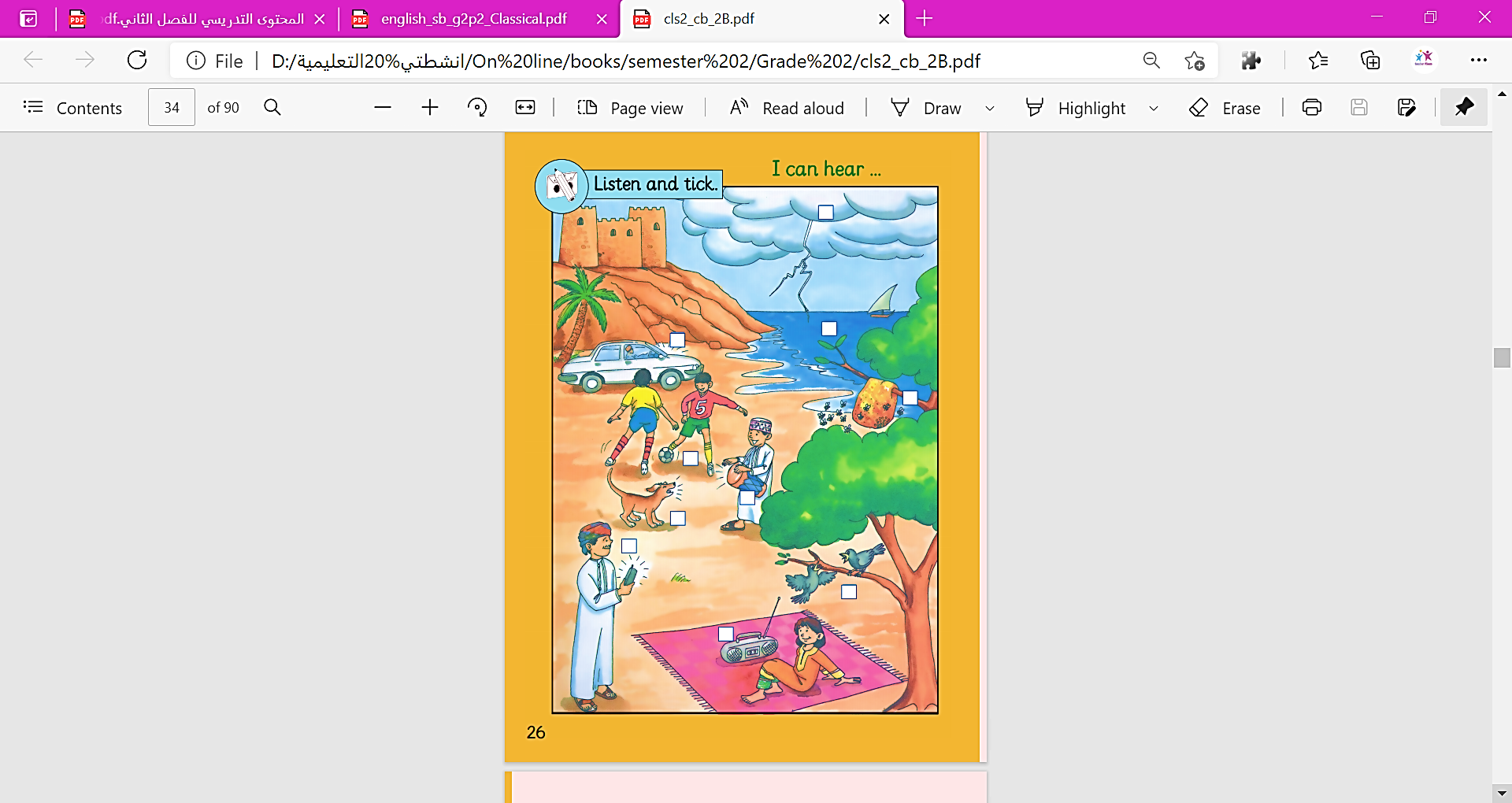 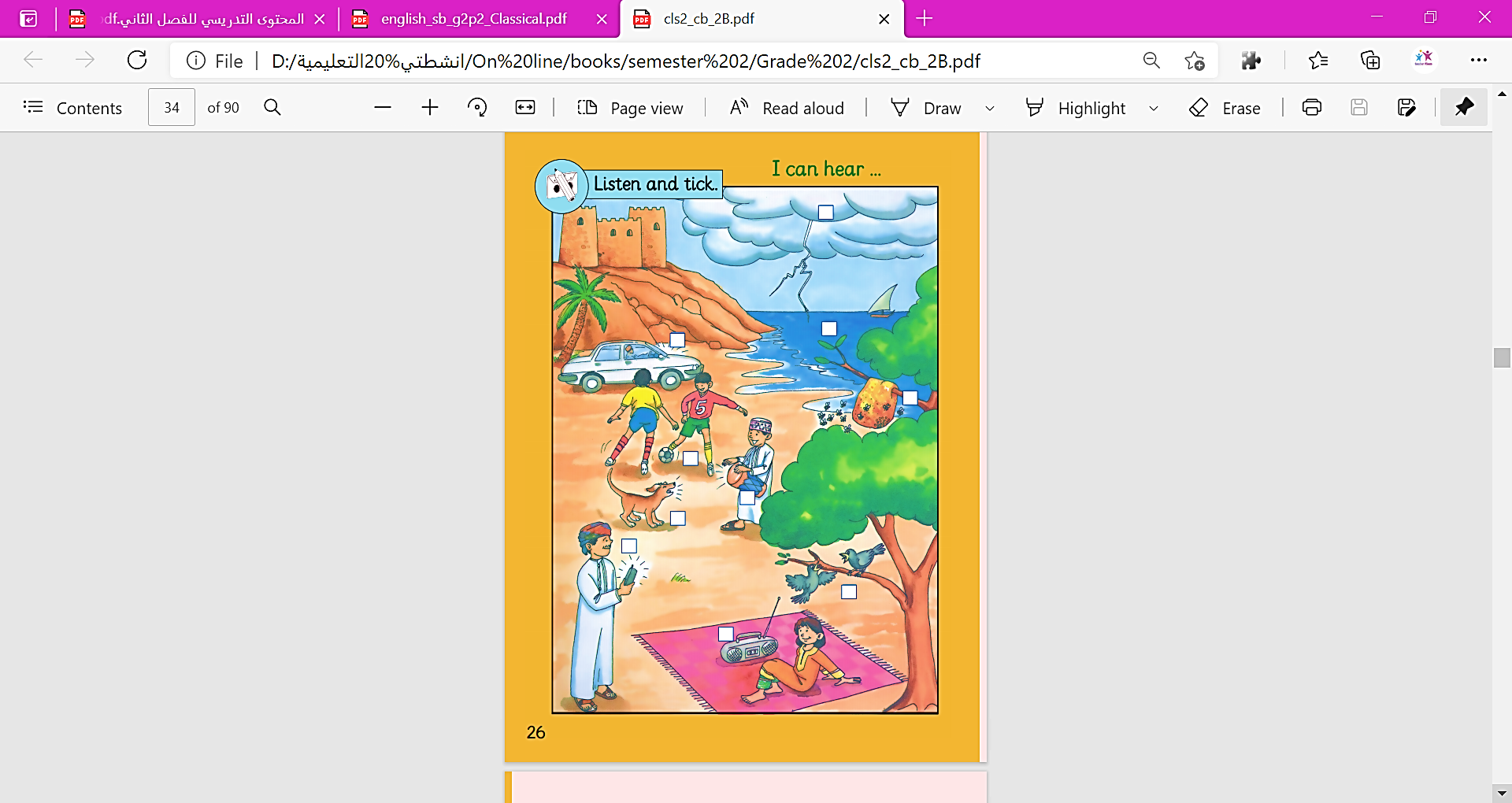 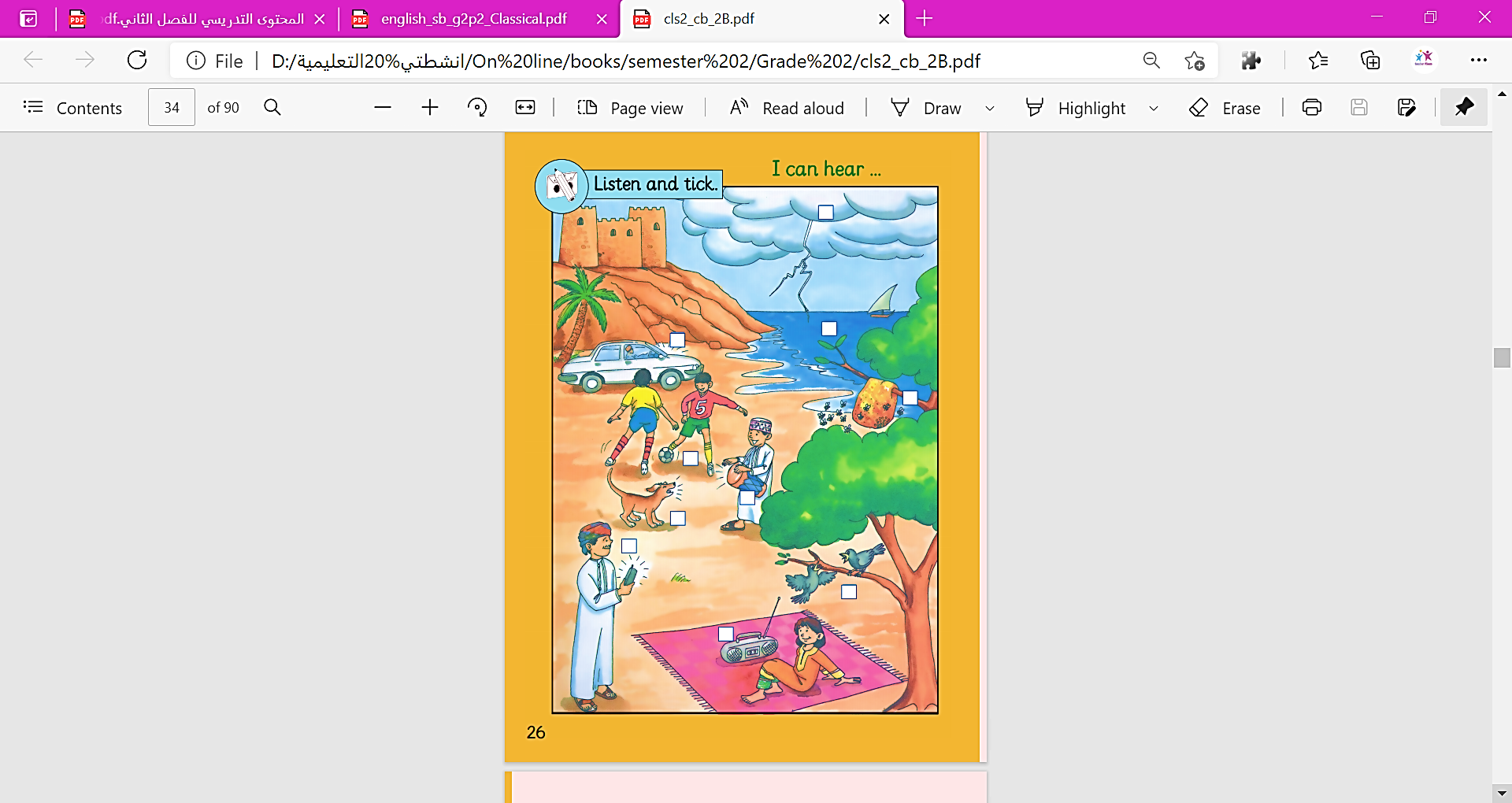 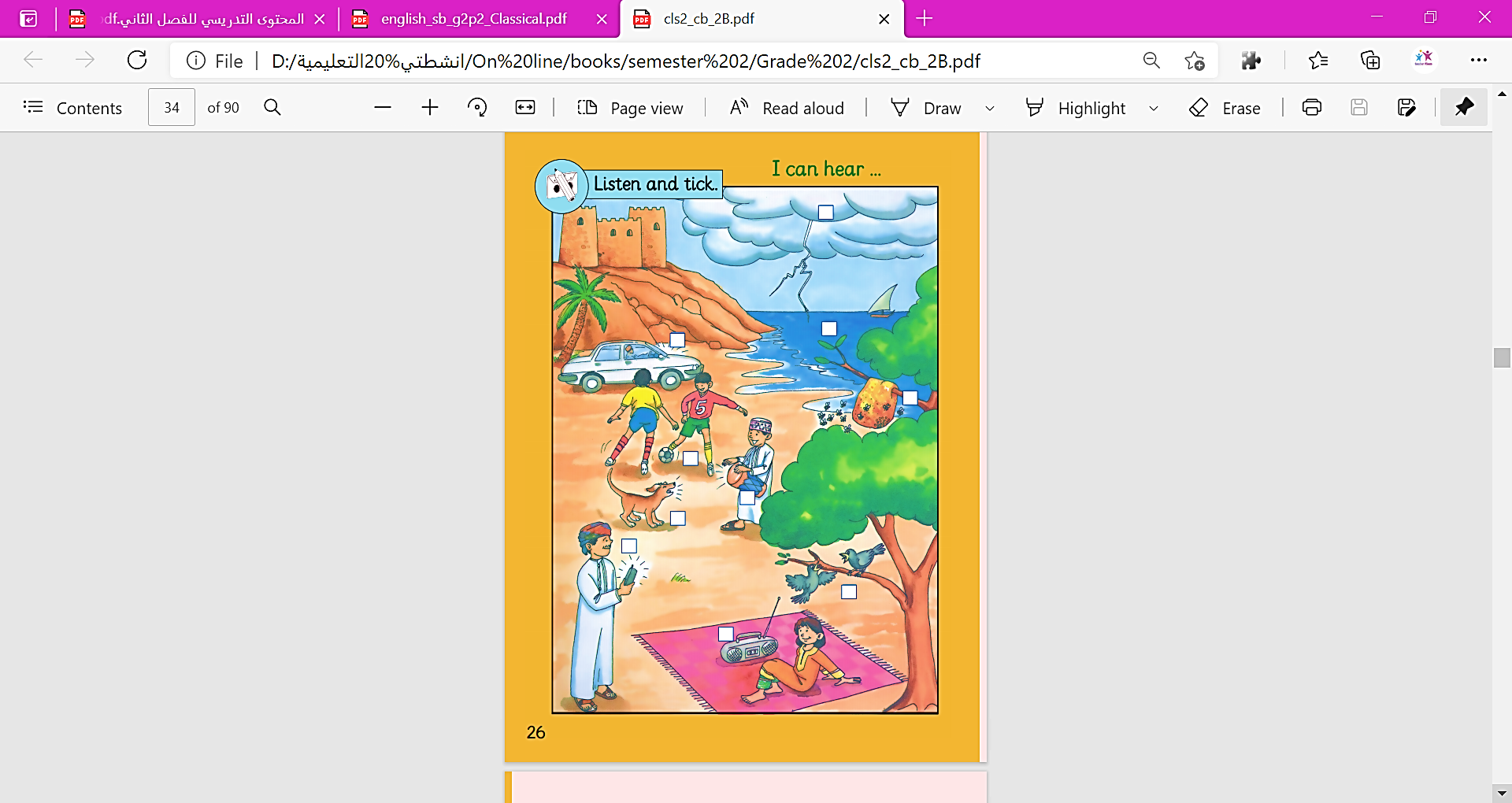 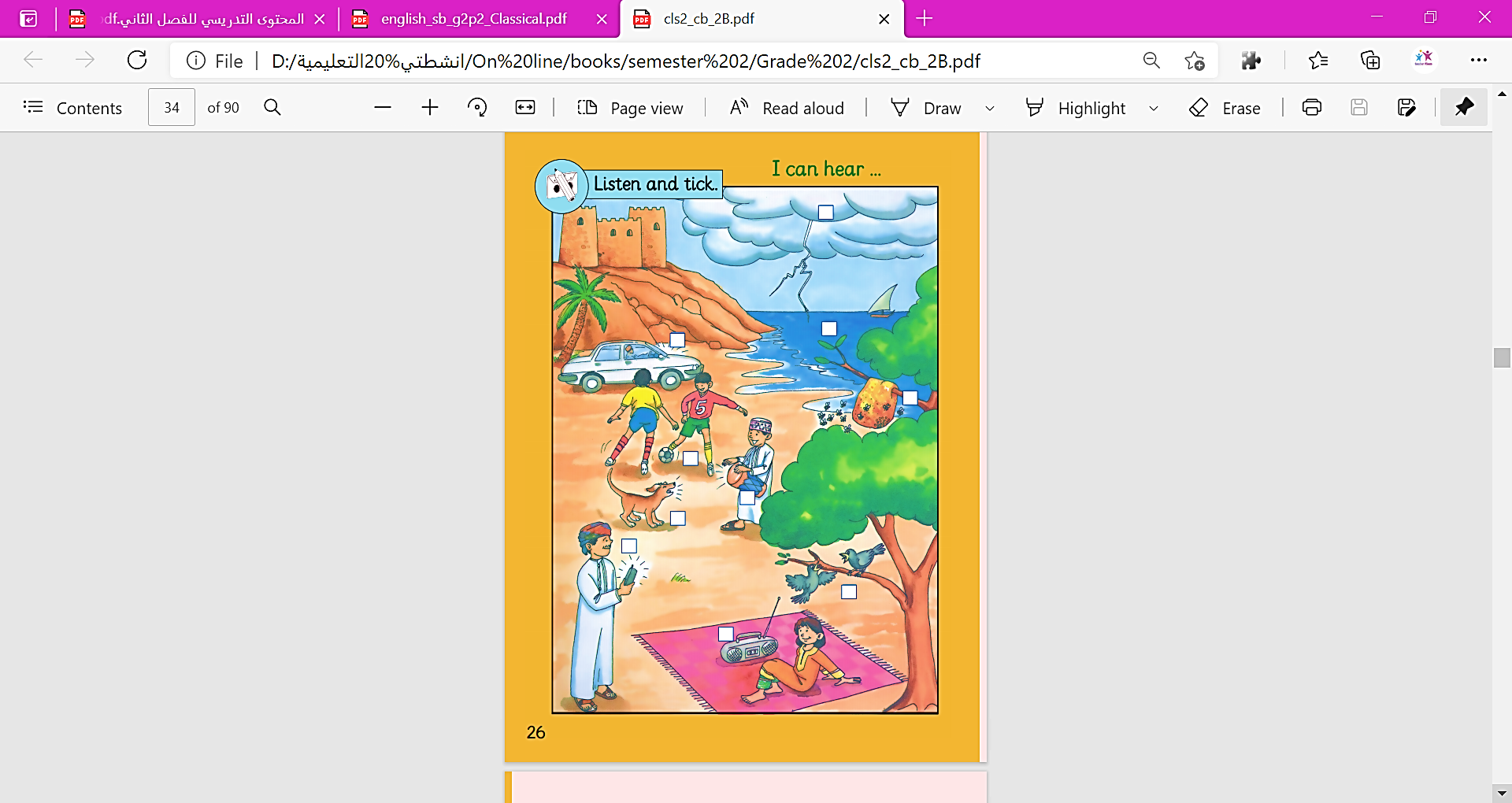 Click on the pictures 
to show the ticks.
Fatma Al.Muslhi
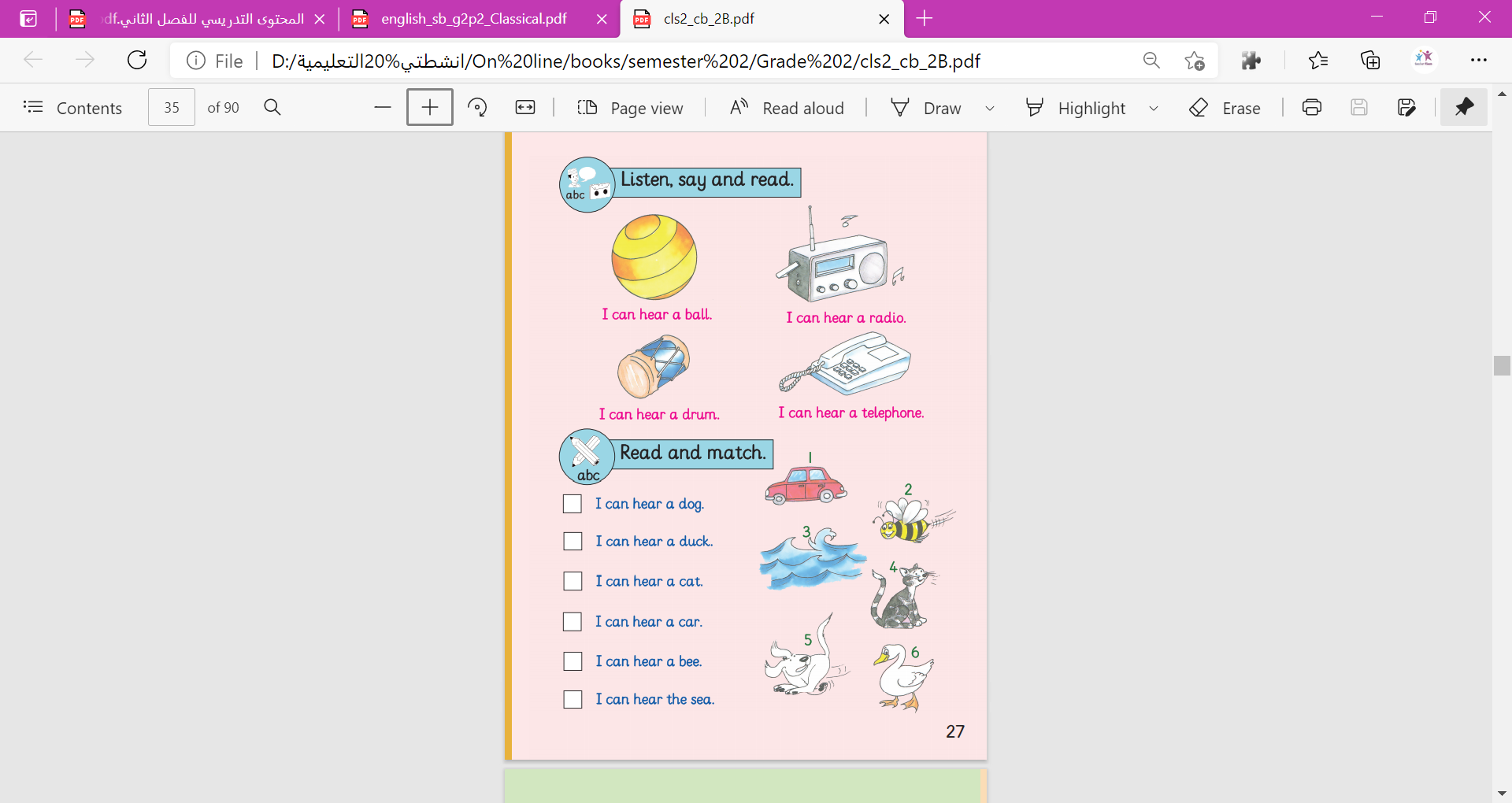 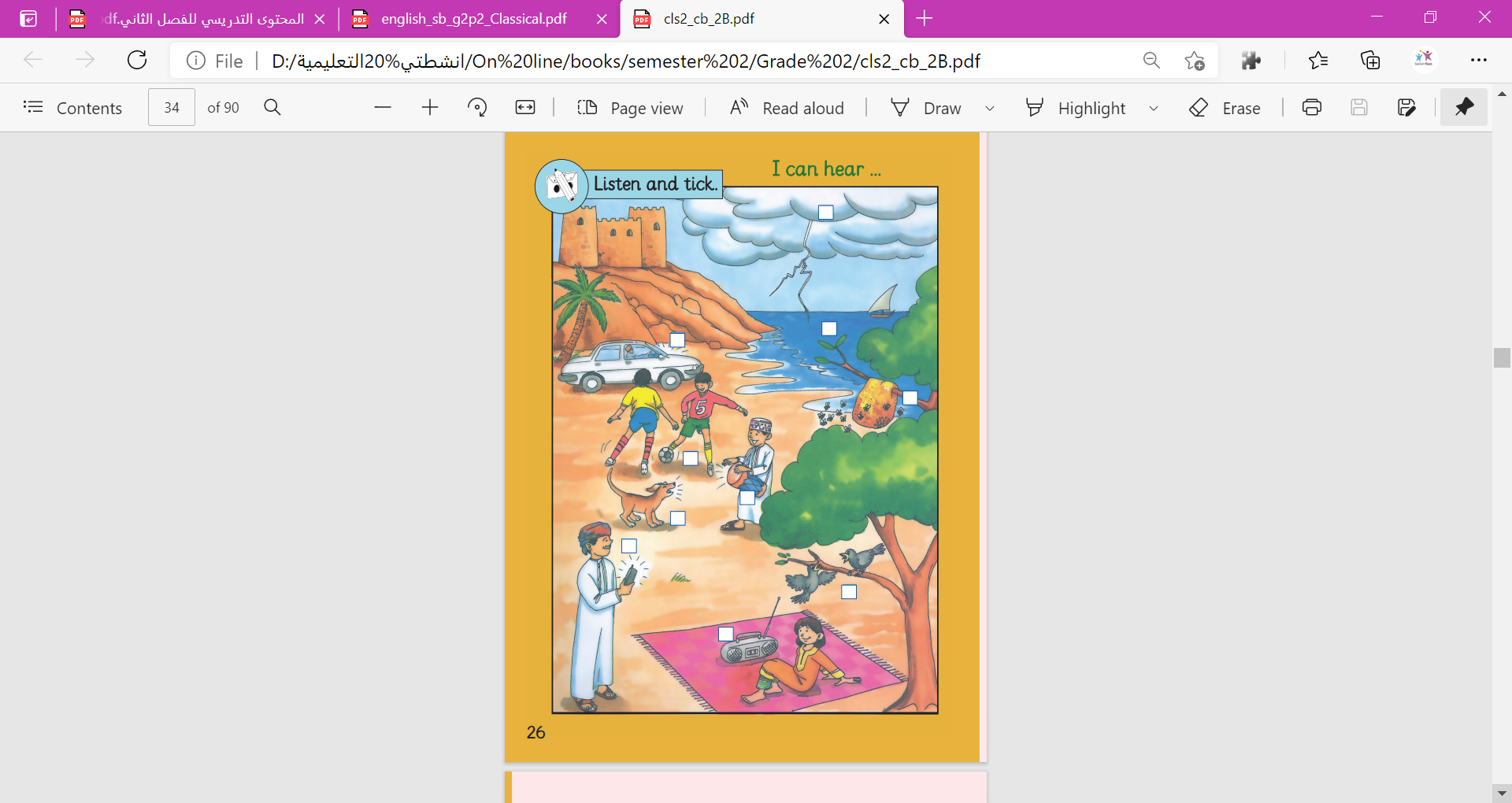 Fatma Al.Muslhi
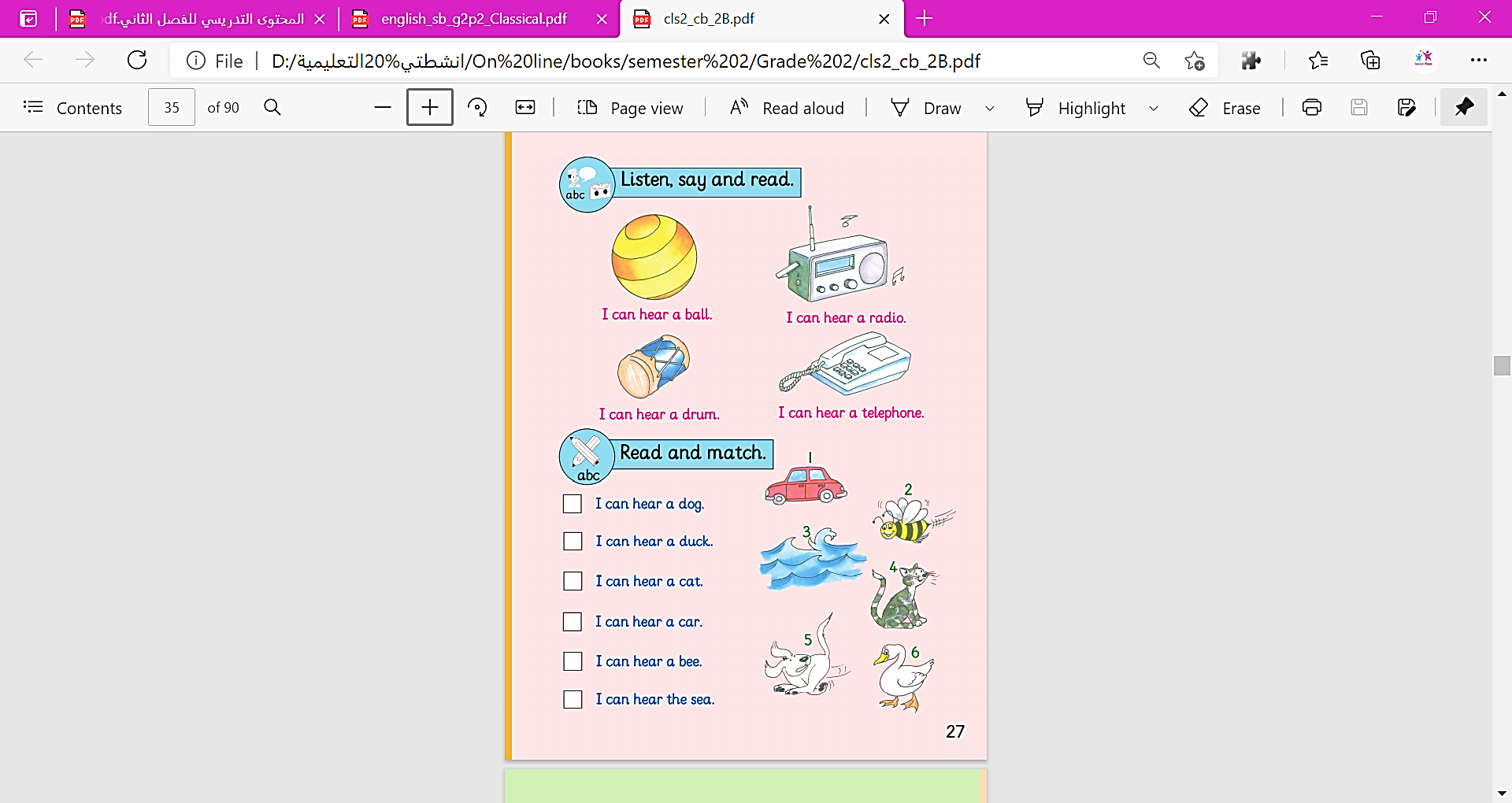 Fatma Al.Muslhi
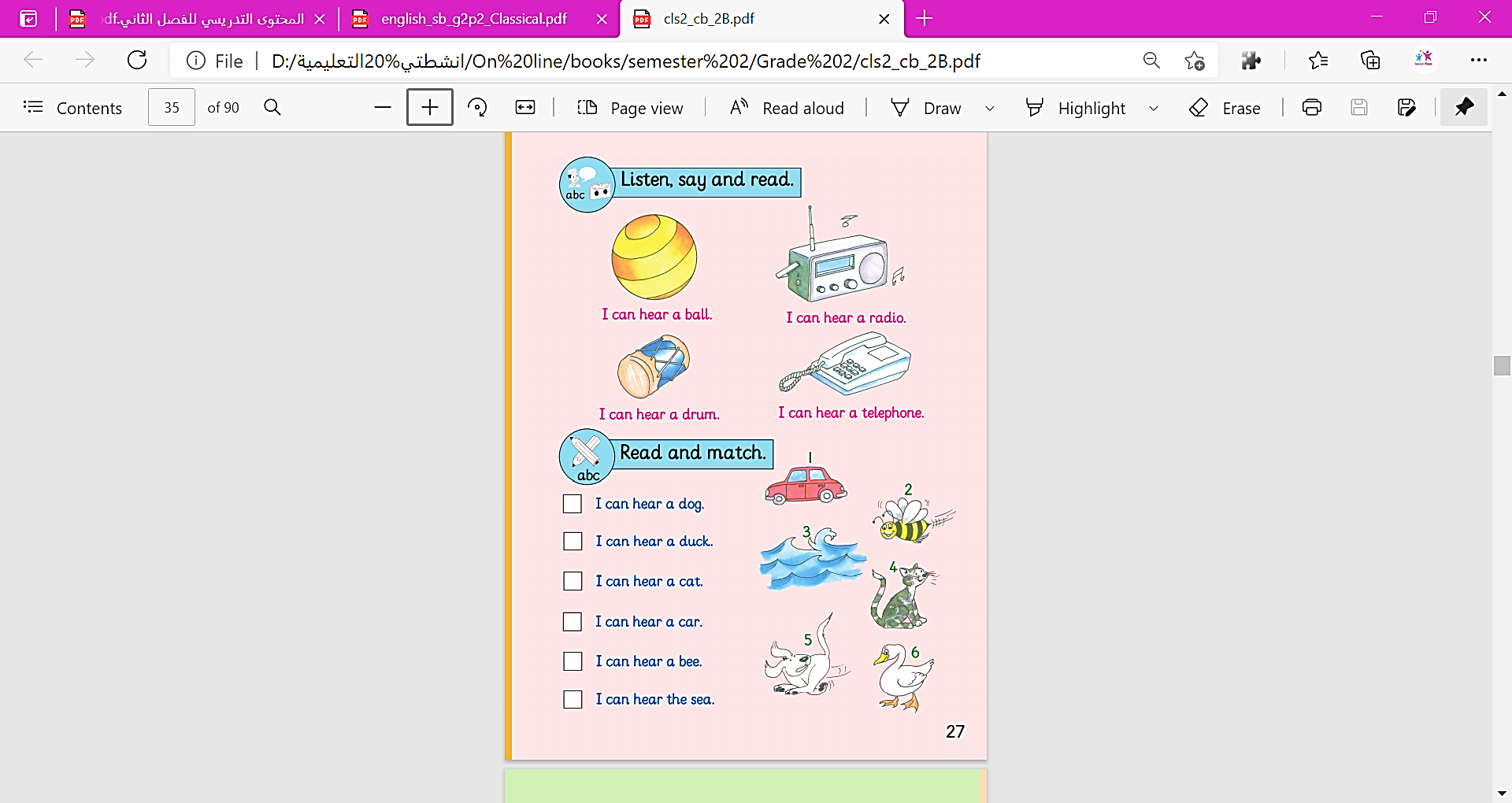 5
6
4
1
2
3
Fatma Al.Muslhi
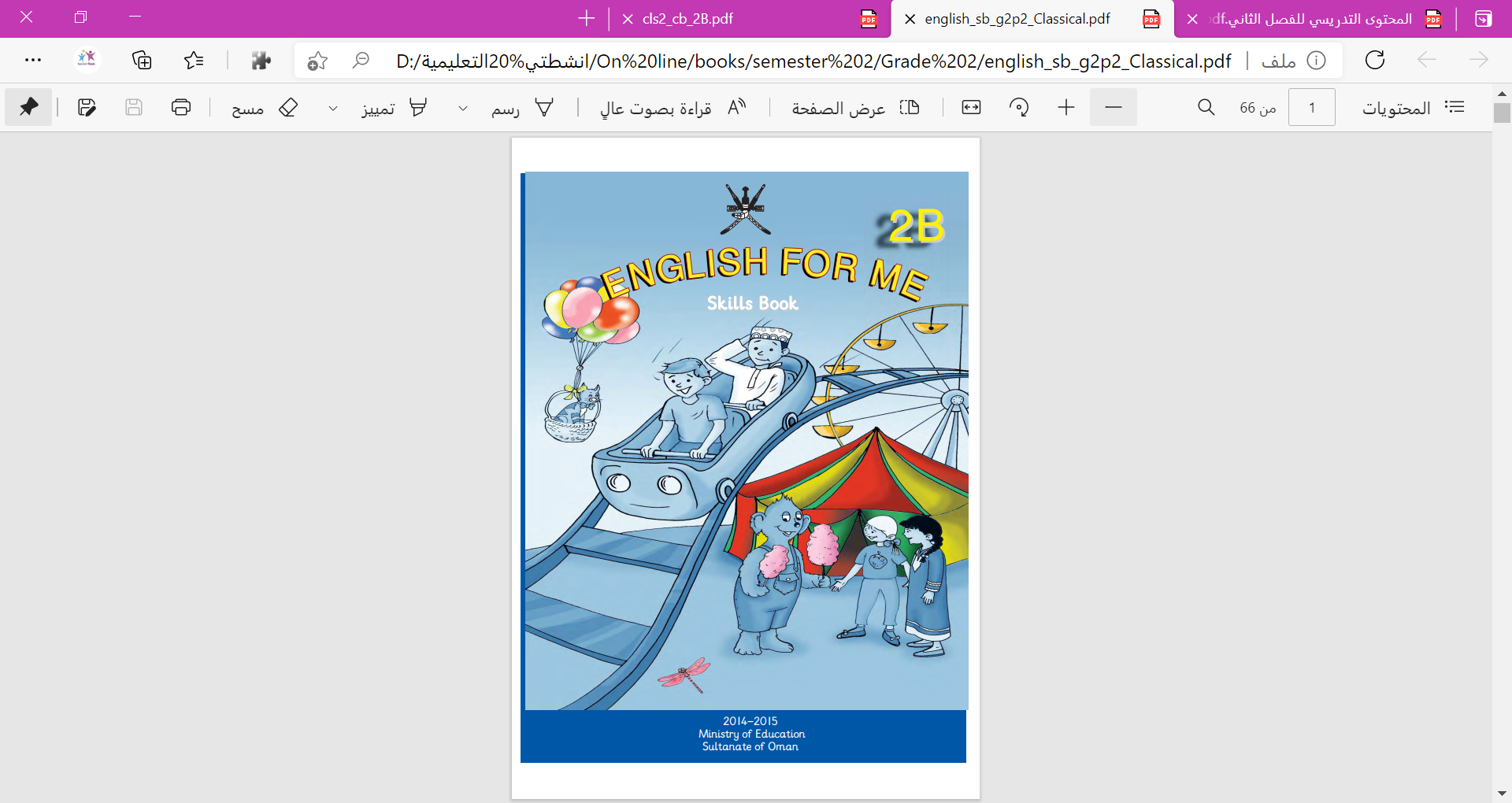 Fatma Al.Muslhi
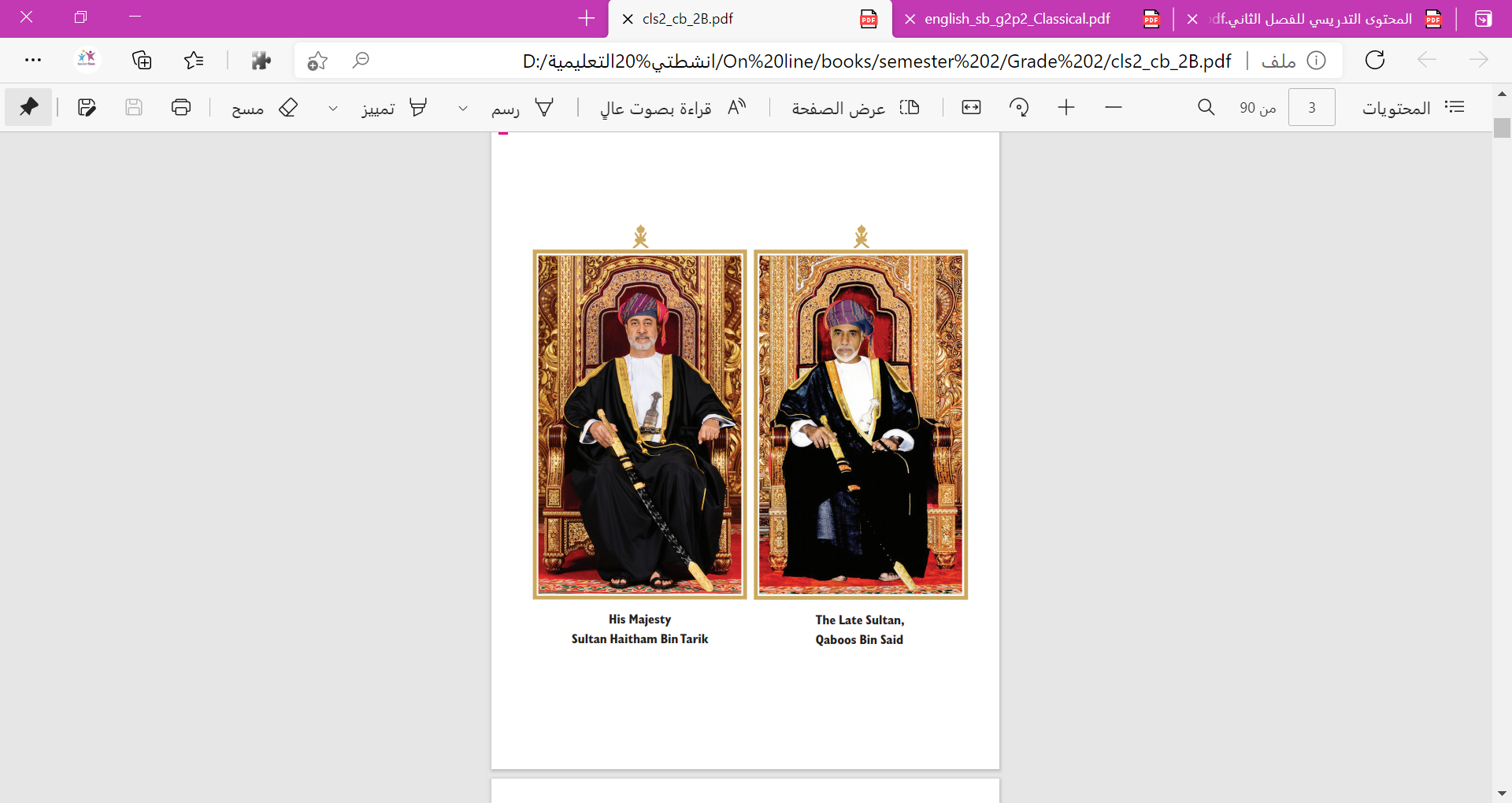 Fatma Al.Muslhi
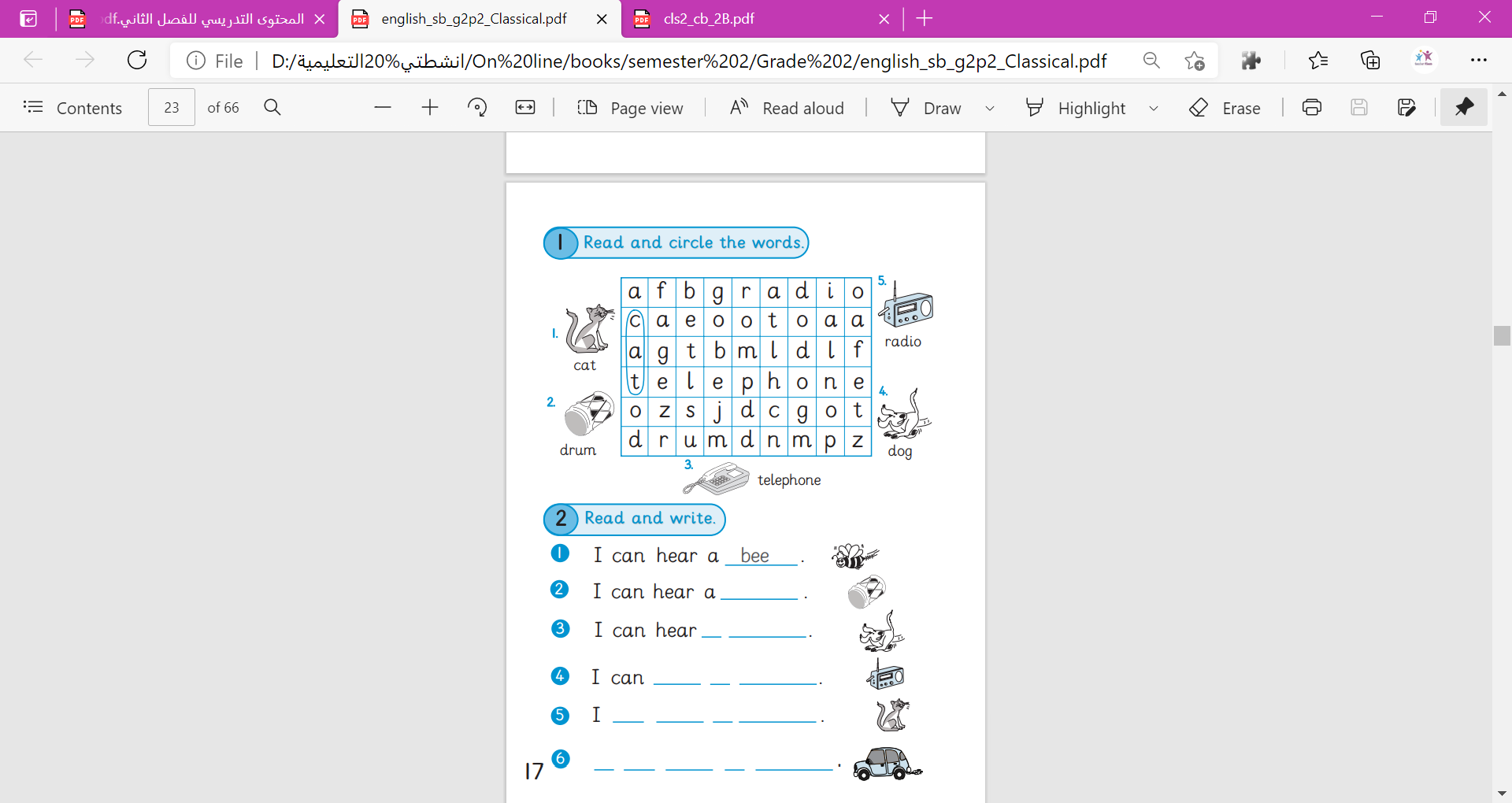 Fatma Al.Muslhi
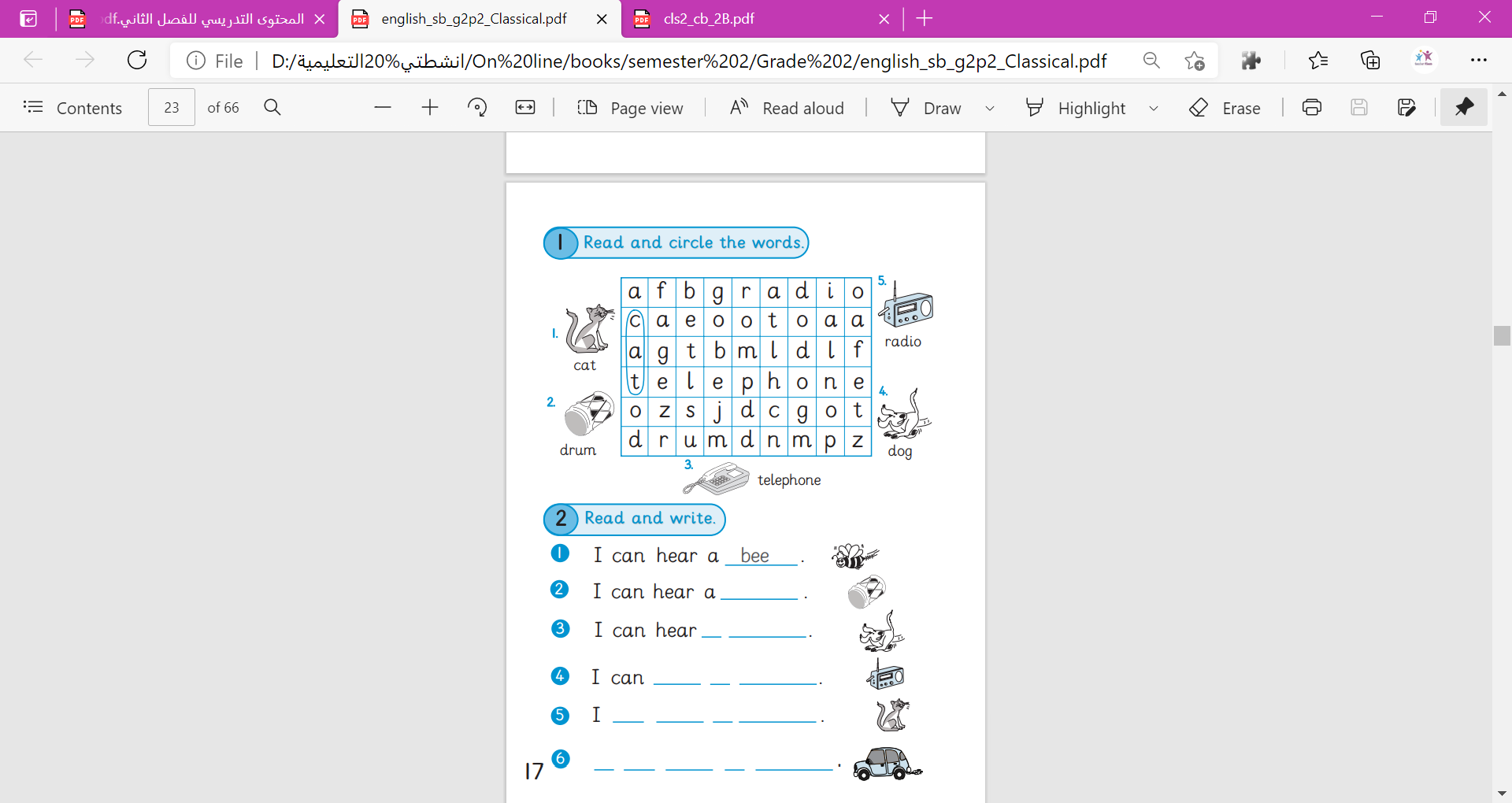 Fatma Al.Muslhi
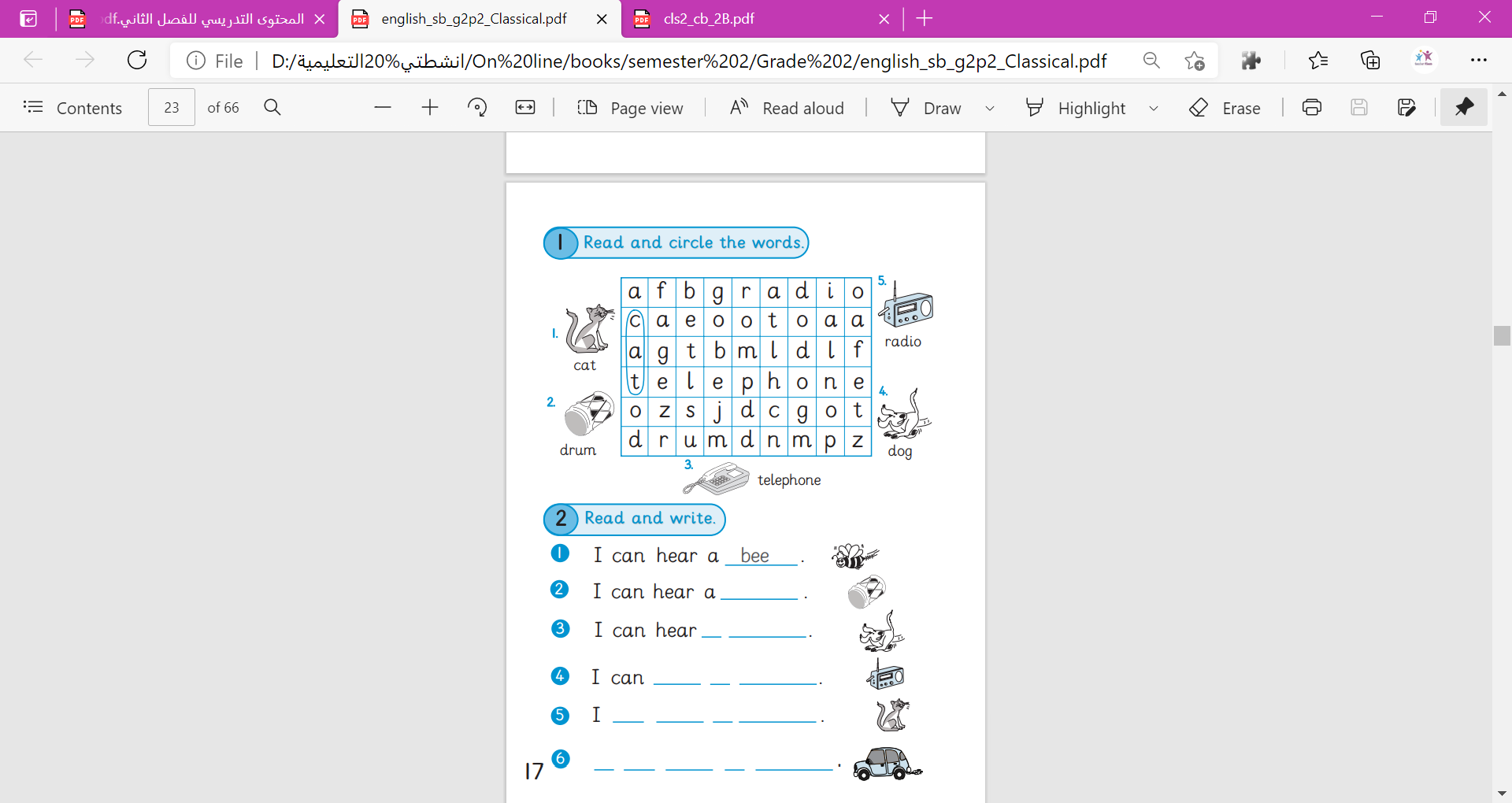 Fatma Al.Muslhi
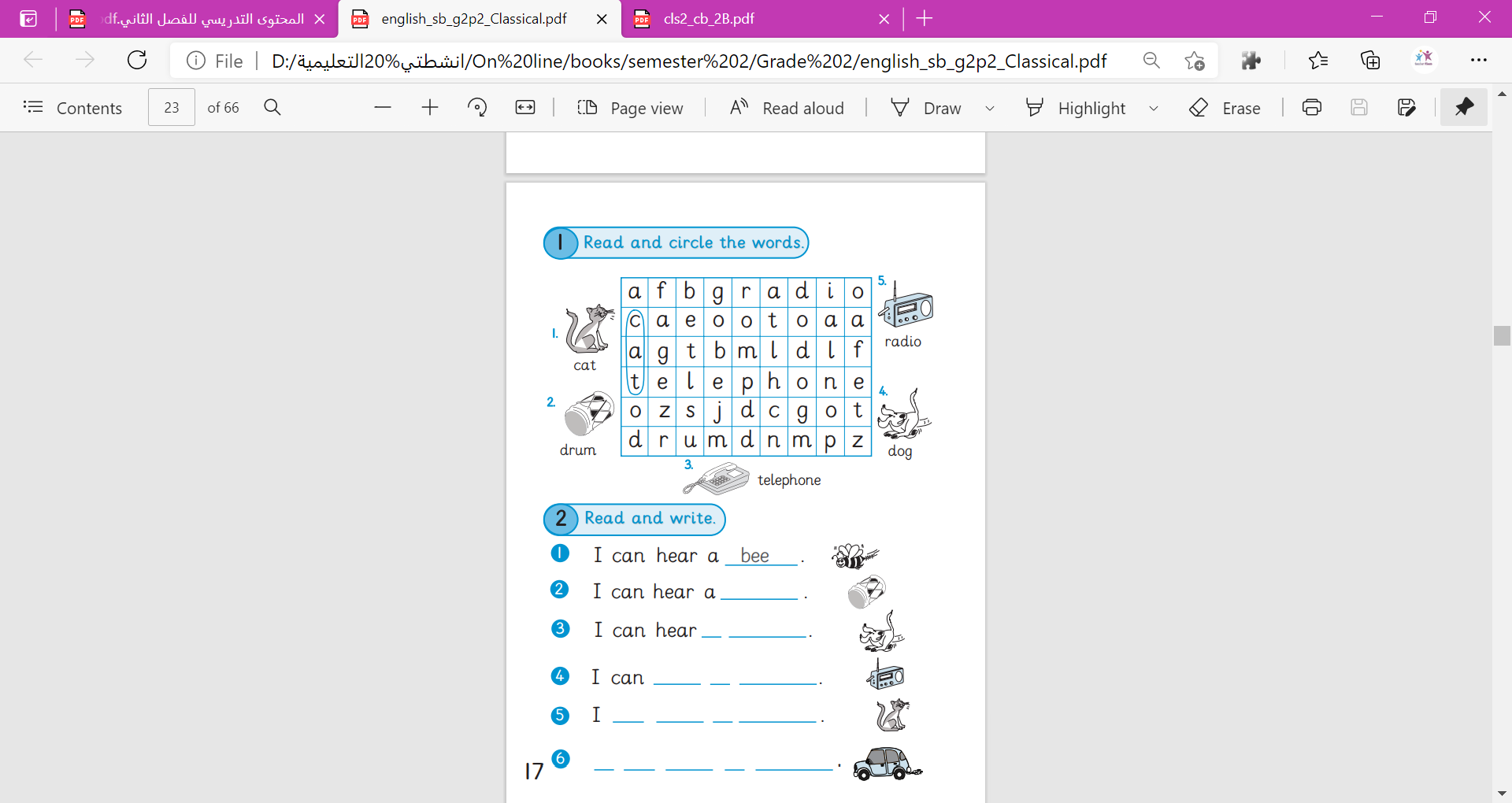 Fatma Al.Muslhi
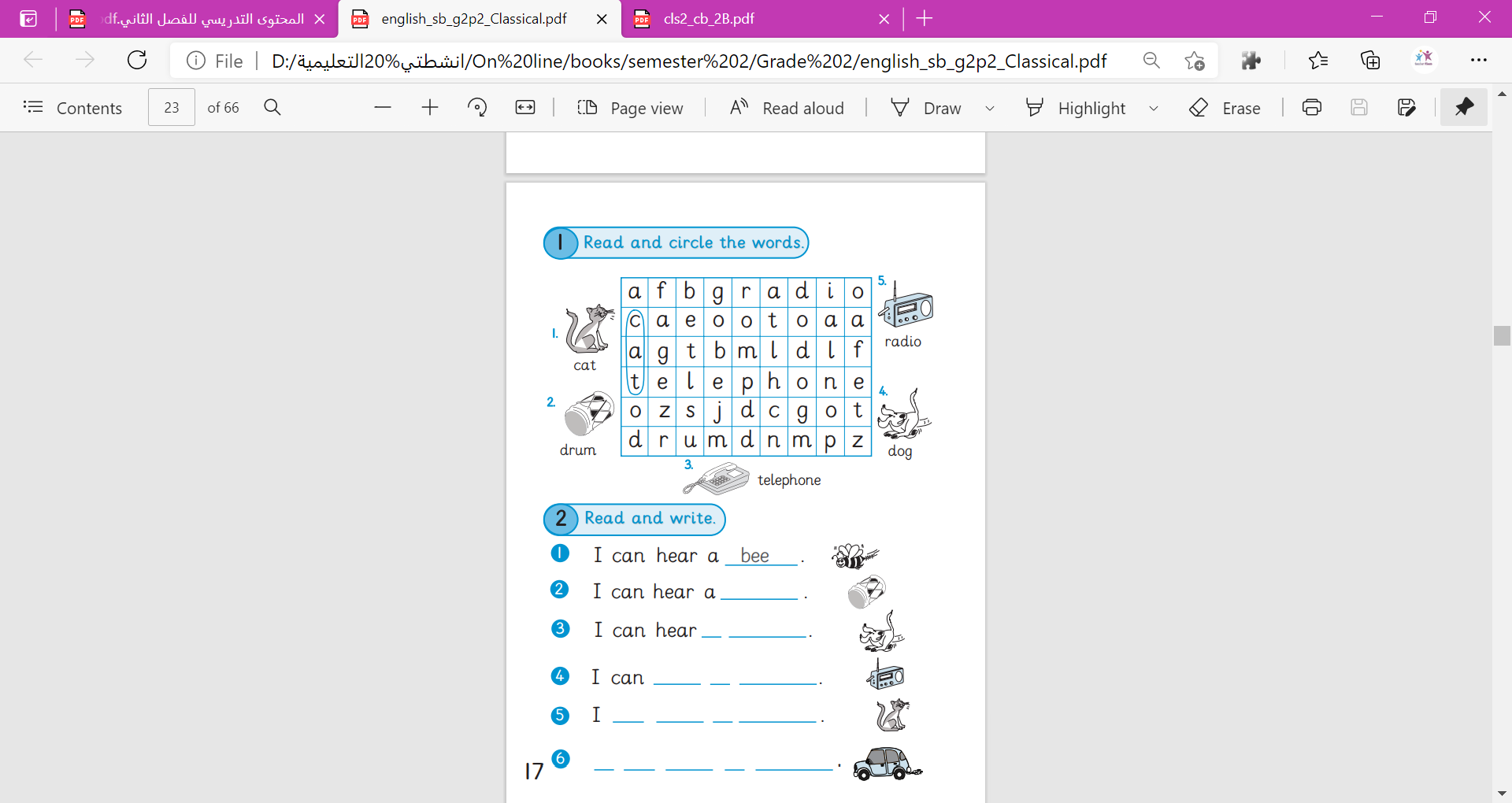 drum
a
dog
hear
a
radio
hear
can
a
cat
hear
can
a
car
I
Fatma Al.Muslhi
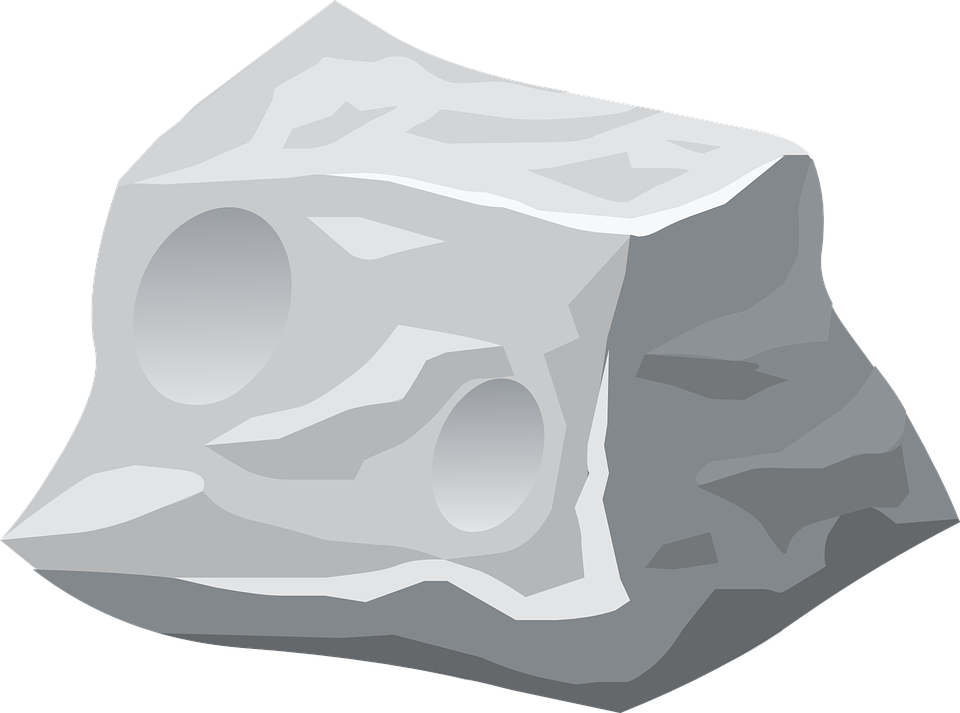 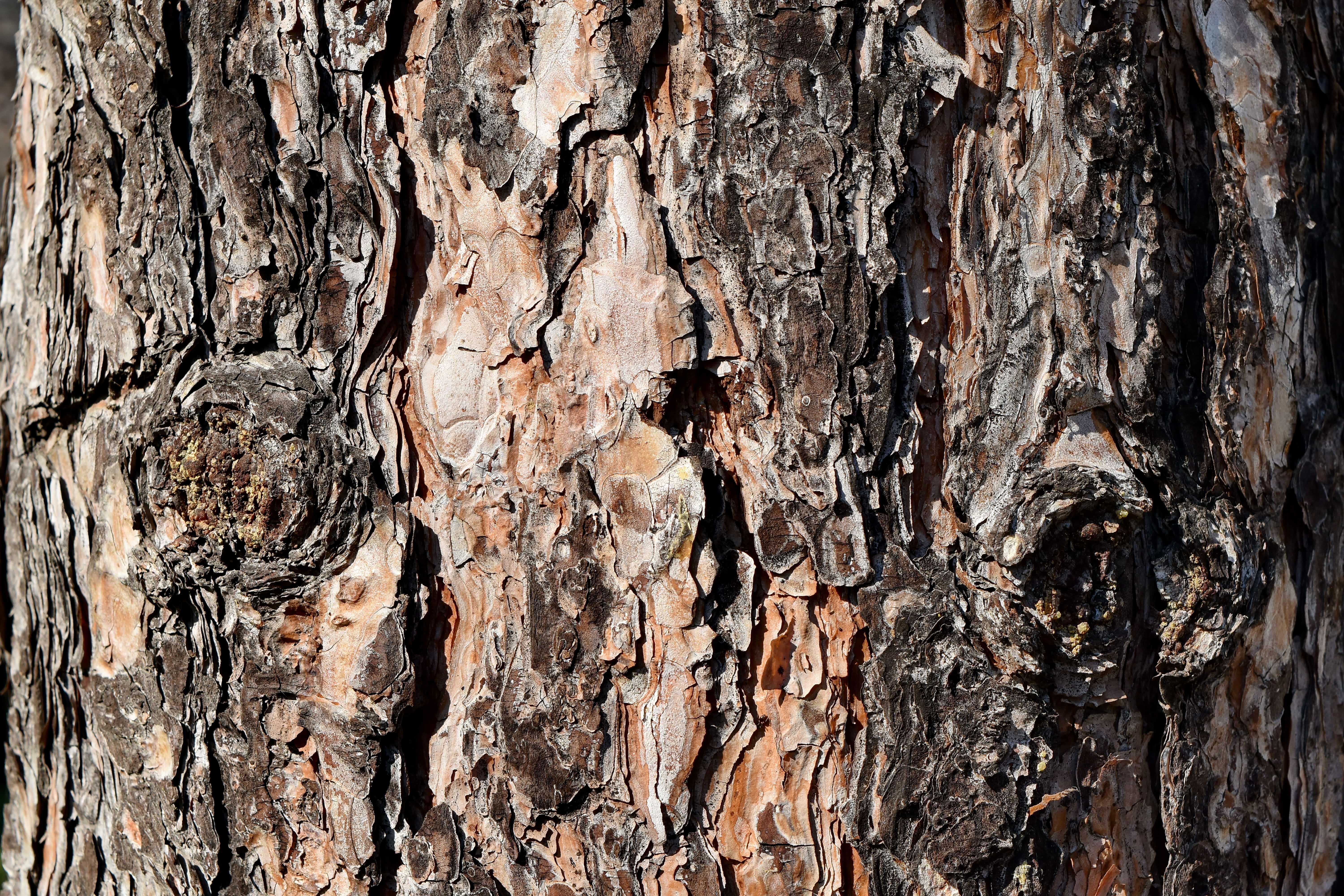 hard
rough
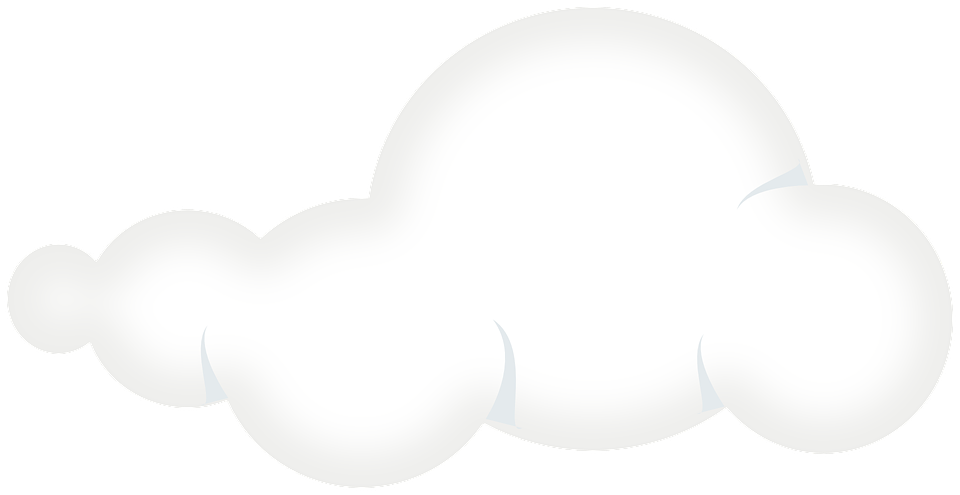 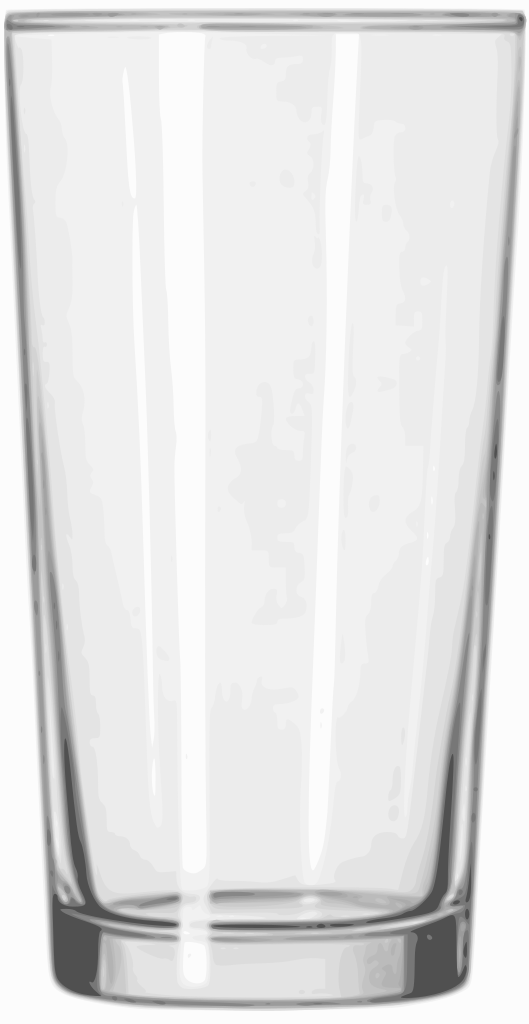 smooth
soft
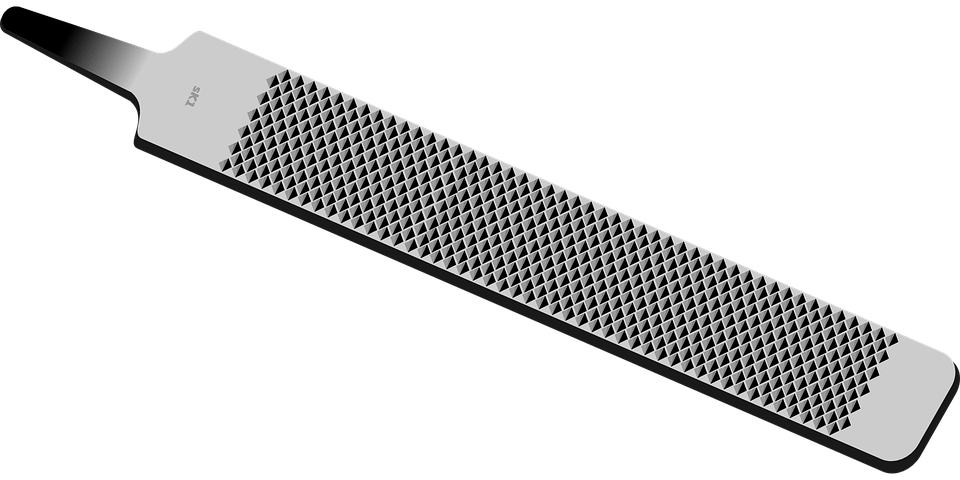 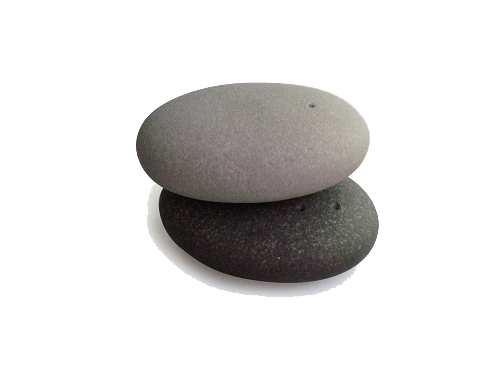 hard and rough
hard and smooth
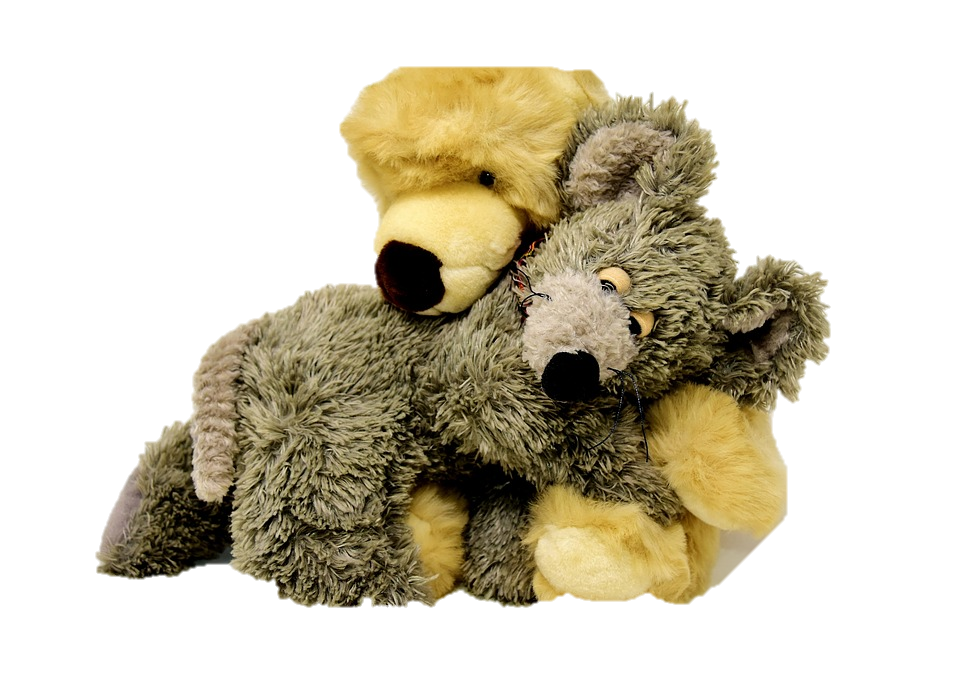 Soft and smooth
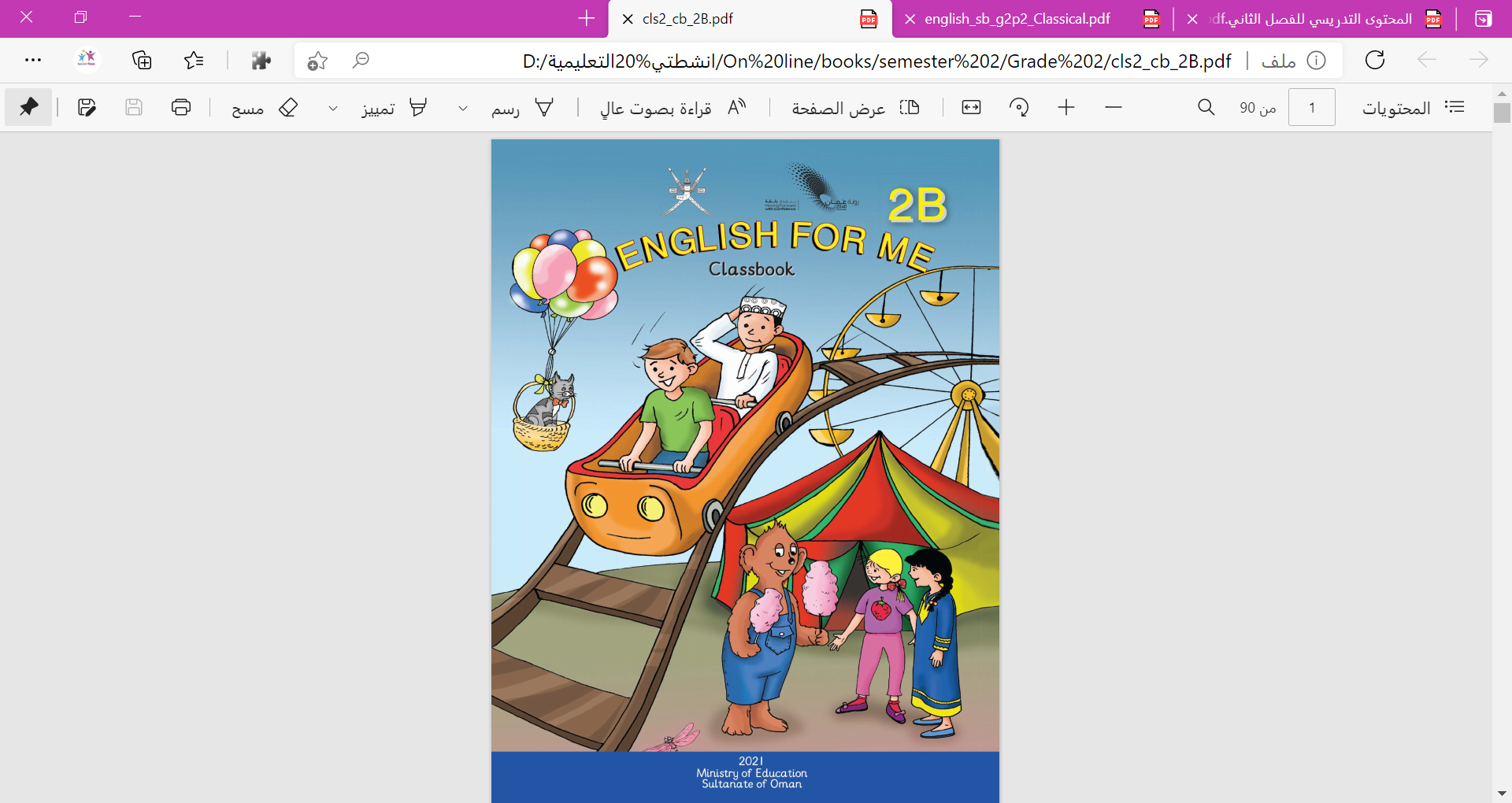 Fatma Al.Muslhi
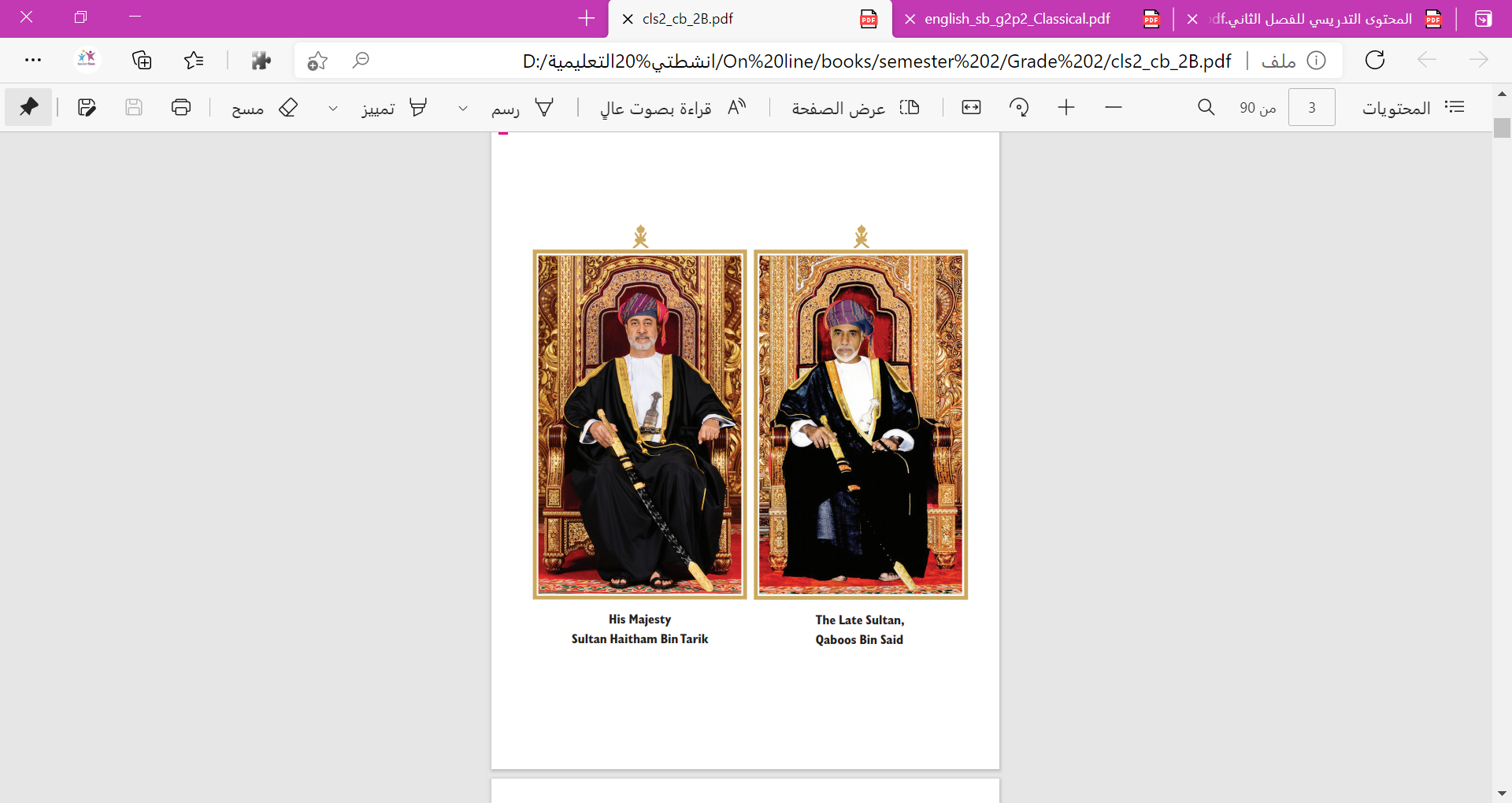 Fatma Al.Muslhi
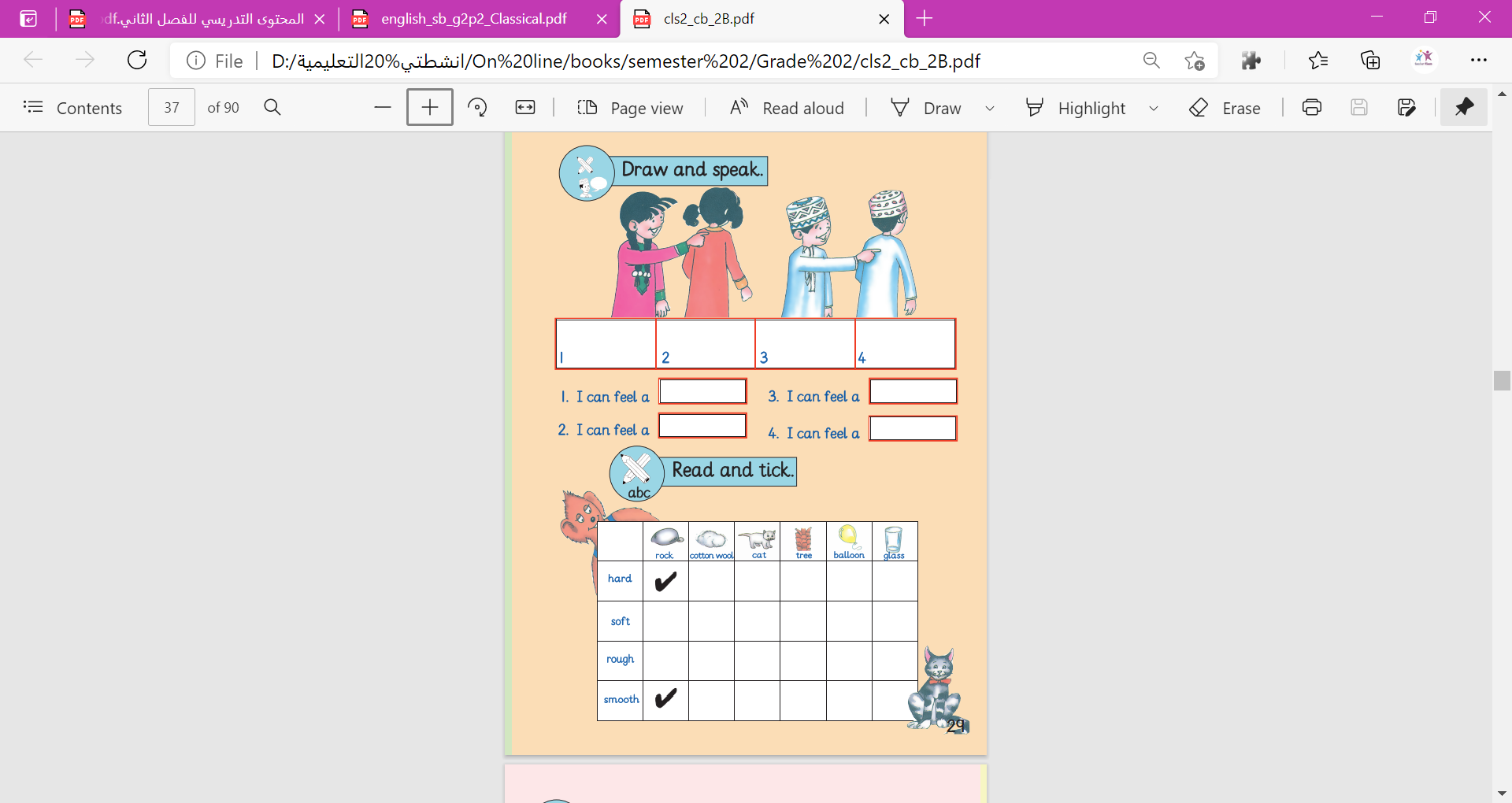 Fatma Al.Muslhi
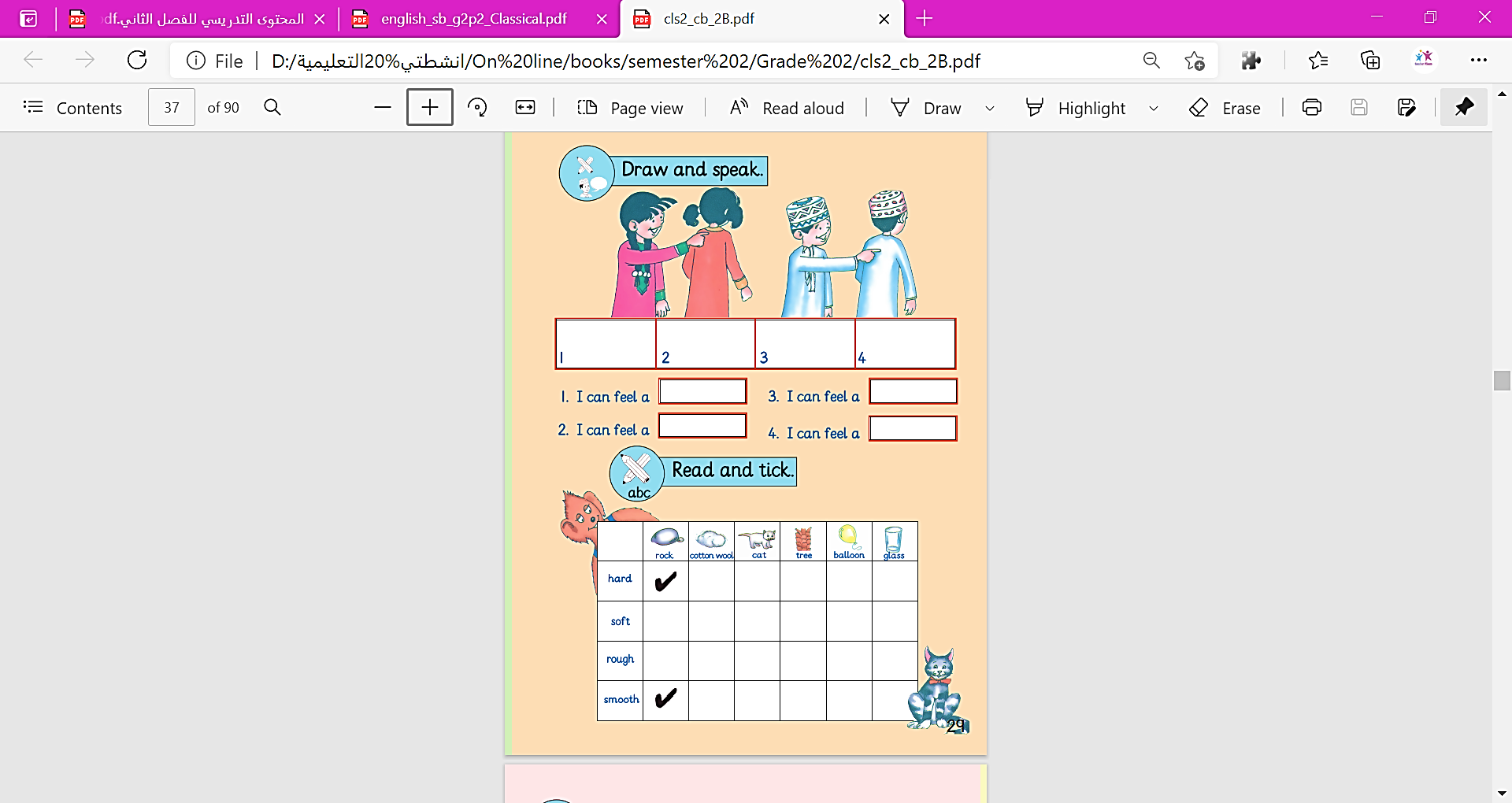 Fatma Al.Muslhi
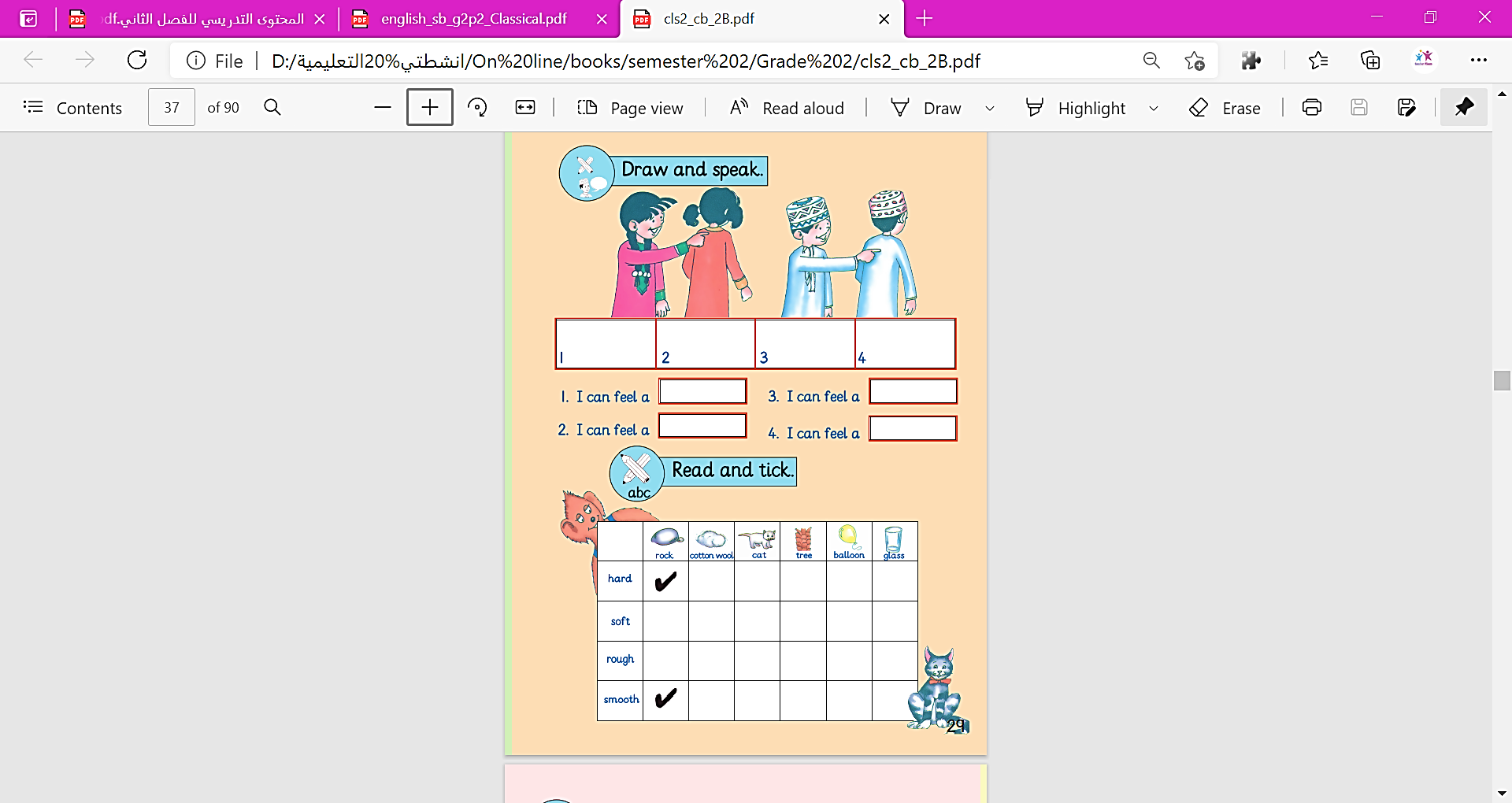 Fatma Al.Muslhi
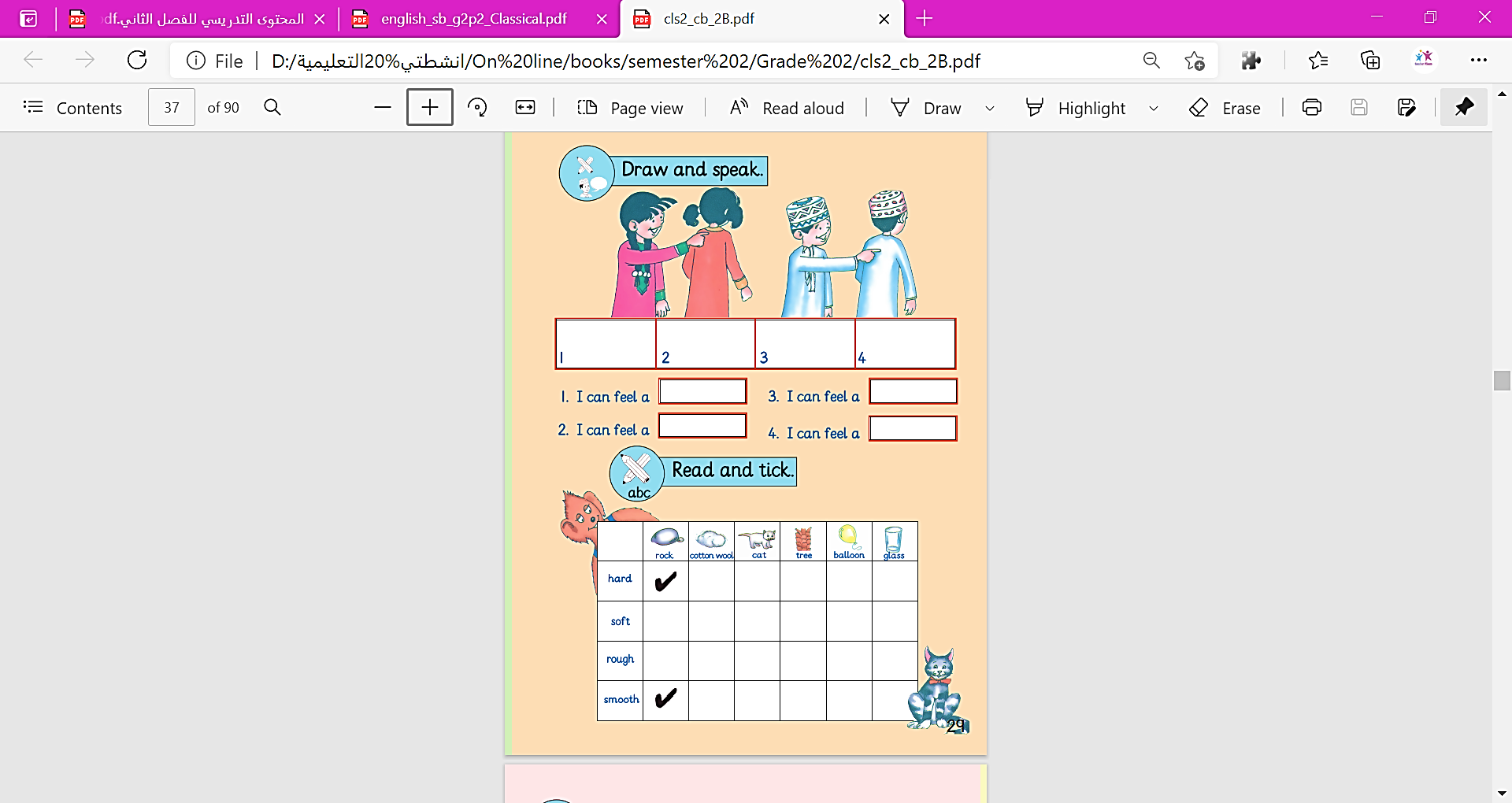 Fatma Al.Muslhi
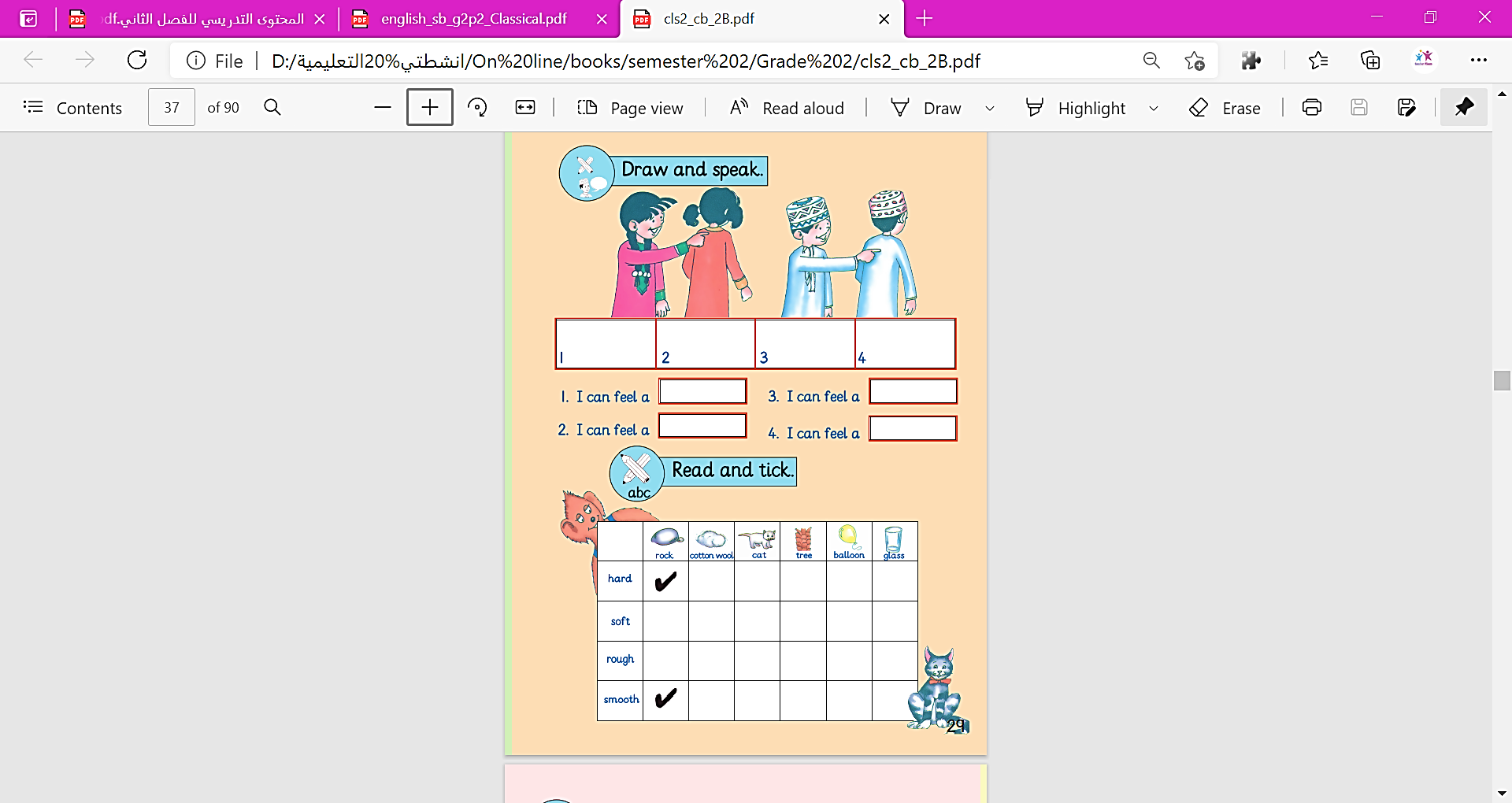 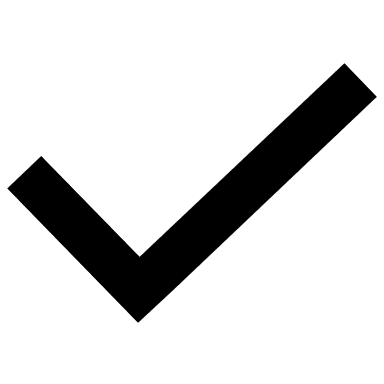 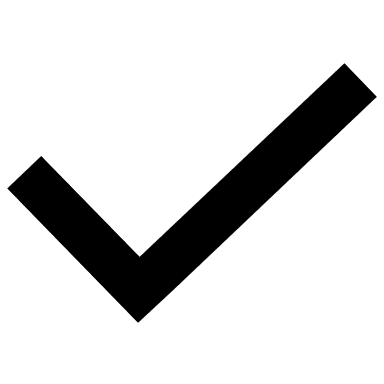 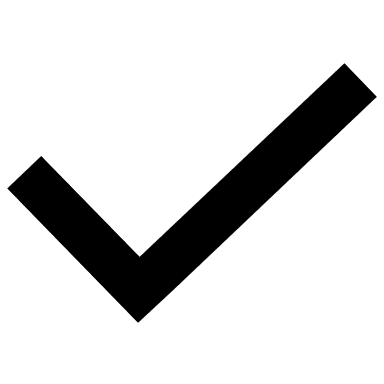 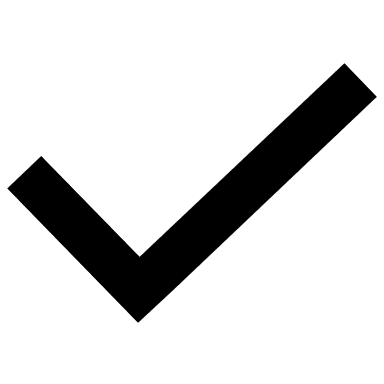 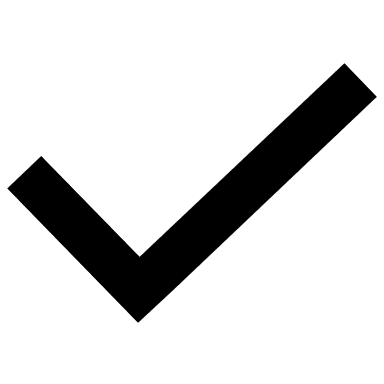 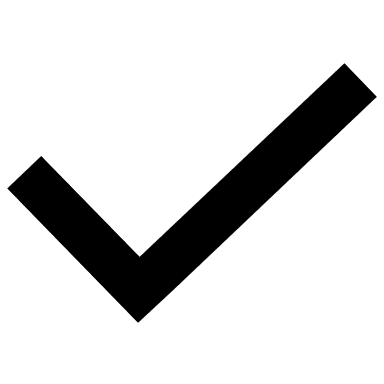 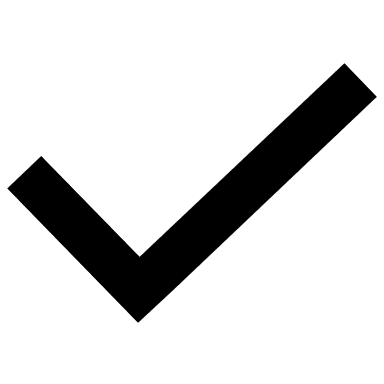 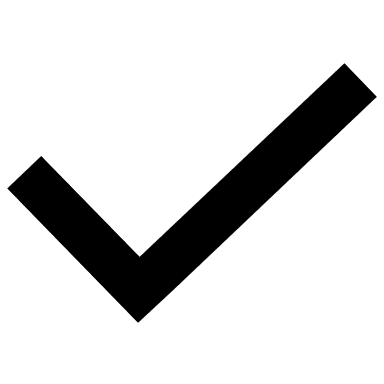 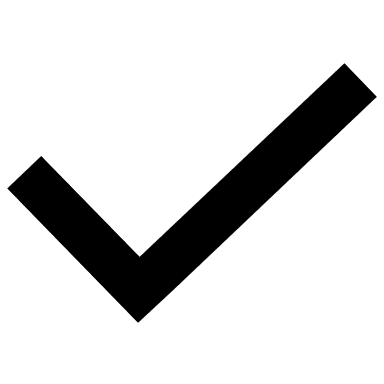 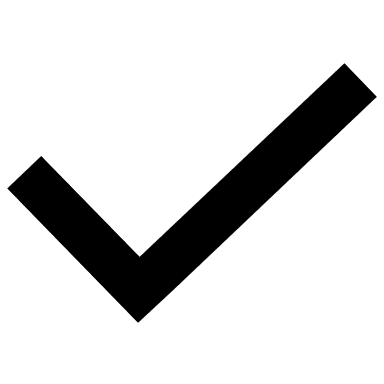 Fatma Al.Muslhi
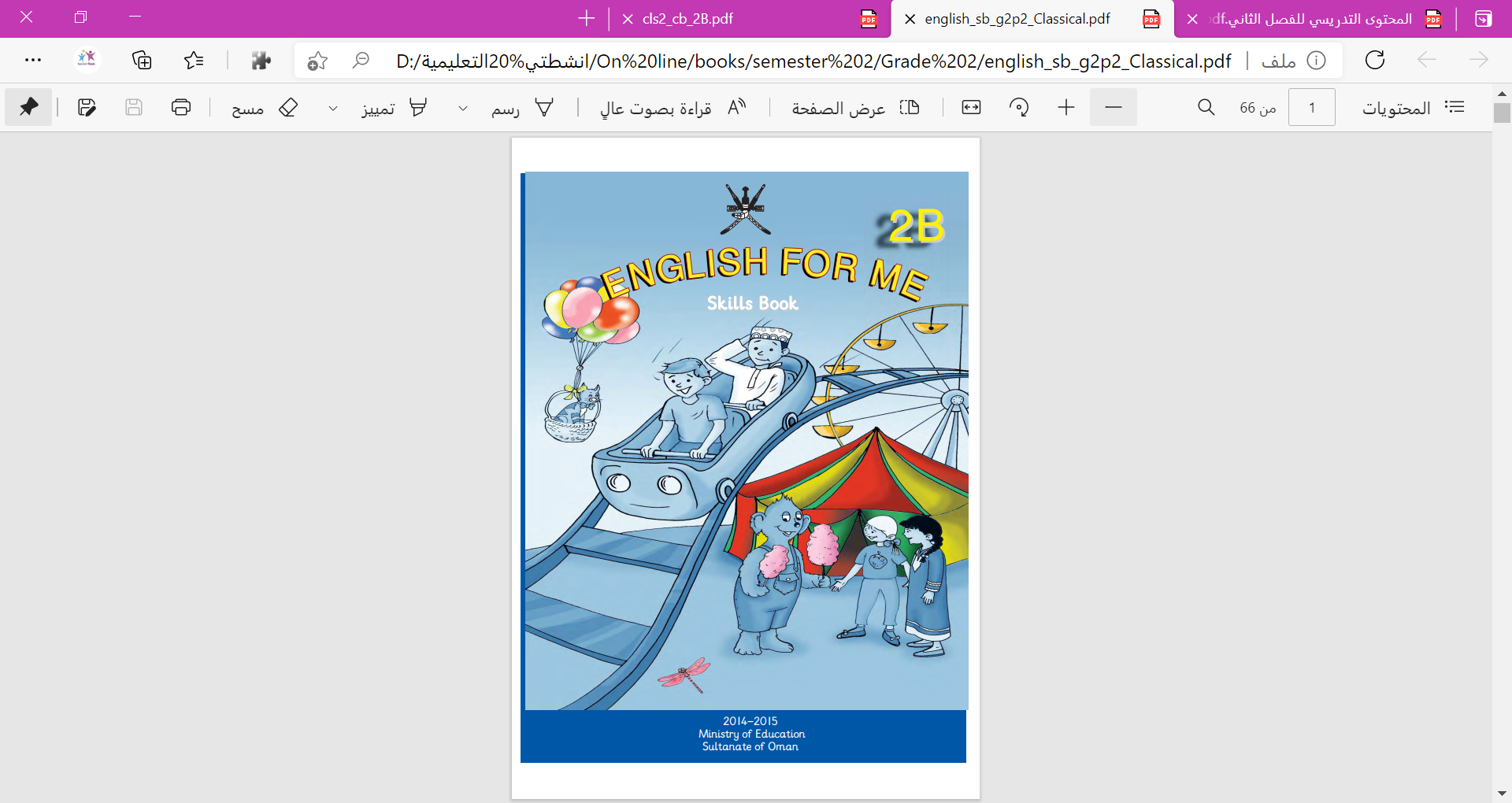 Fatma Al.Muslhi
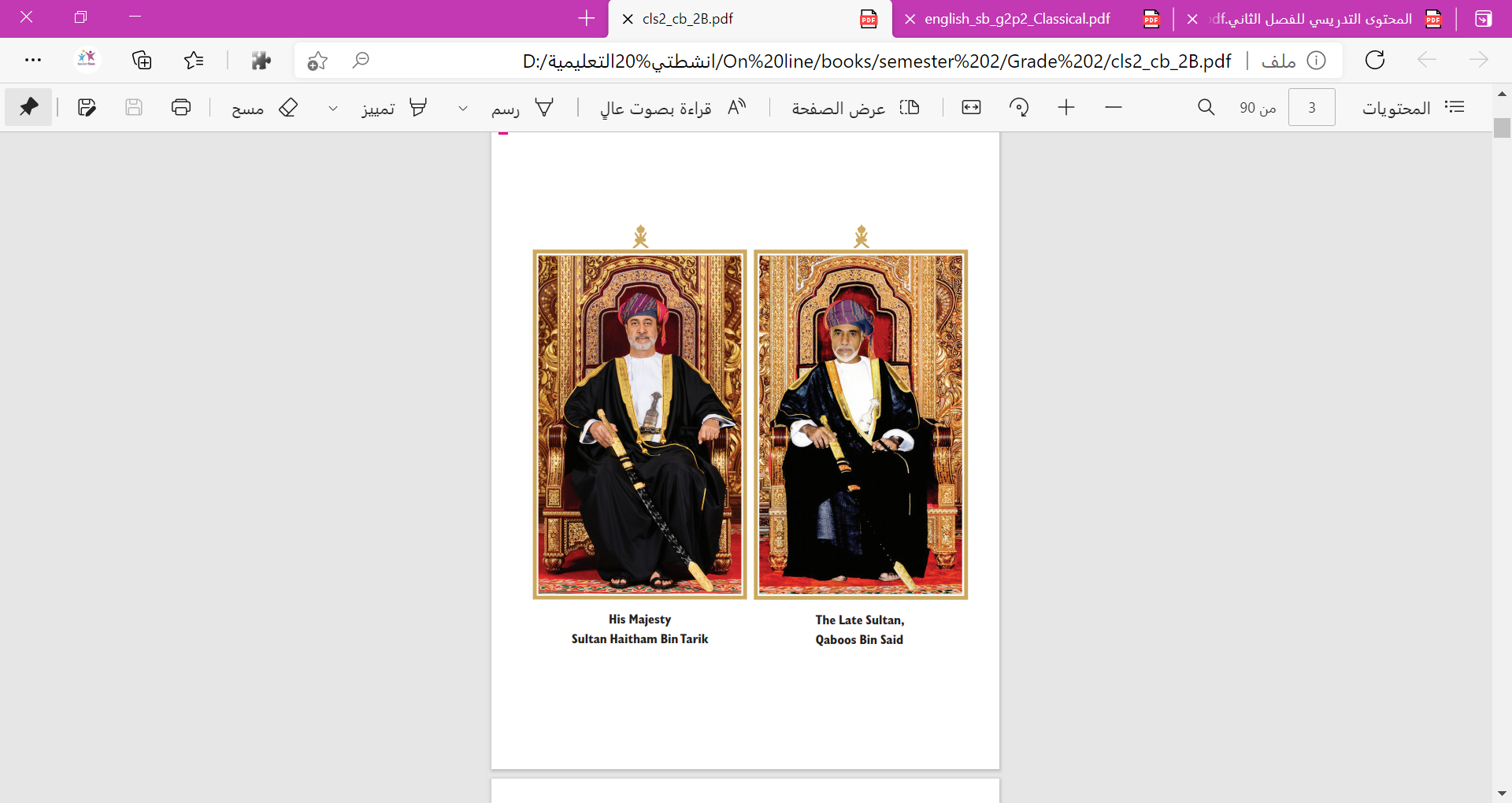 Fatma Al.Muslhi
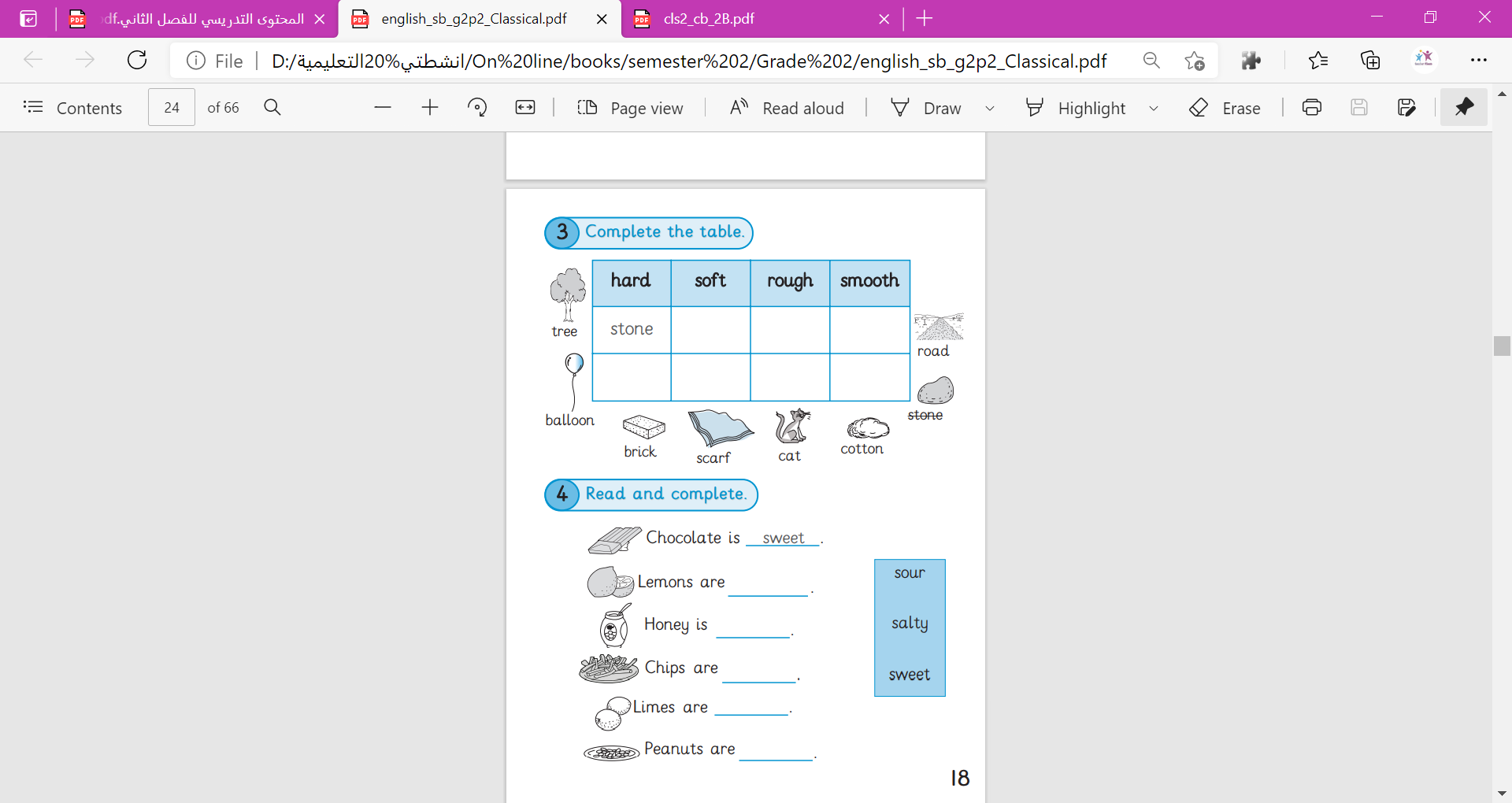 Fatma Al.Muslhi
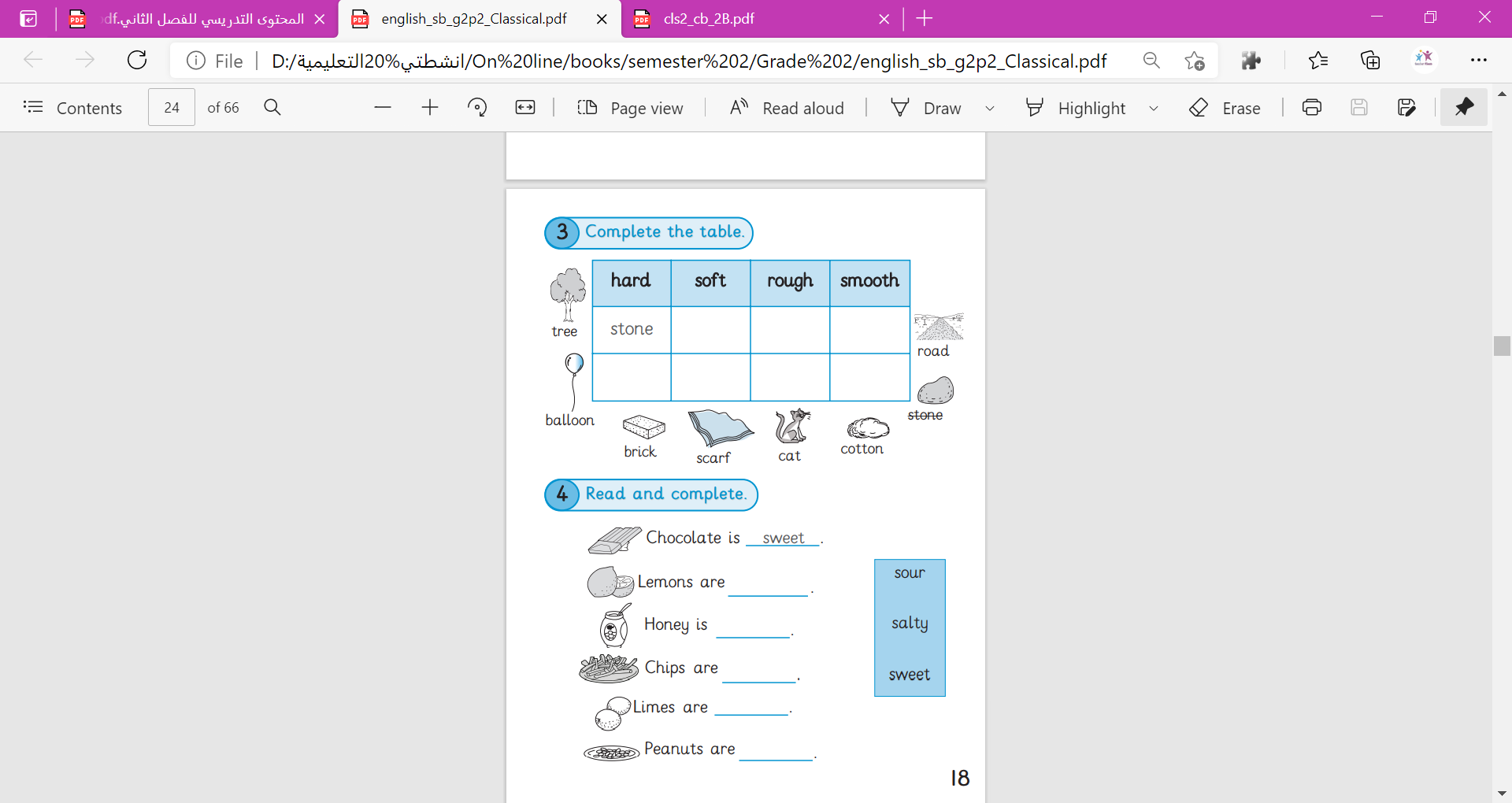 Fatma Al.Muslhi
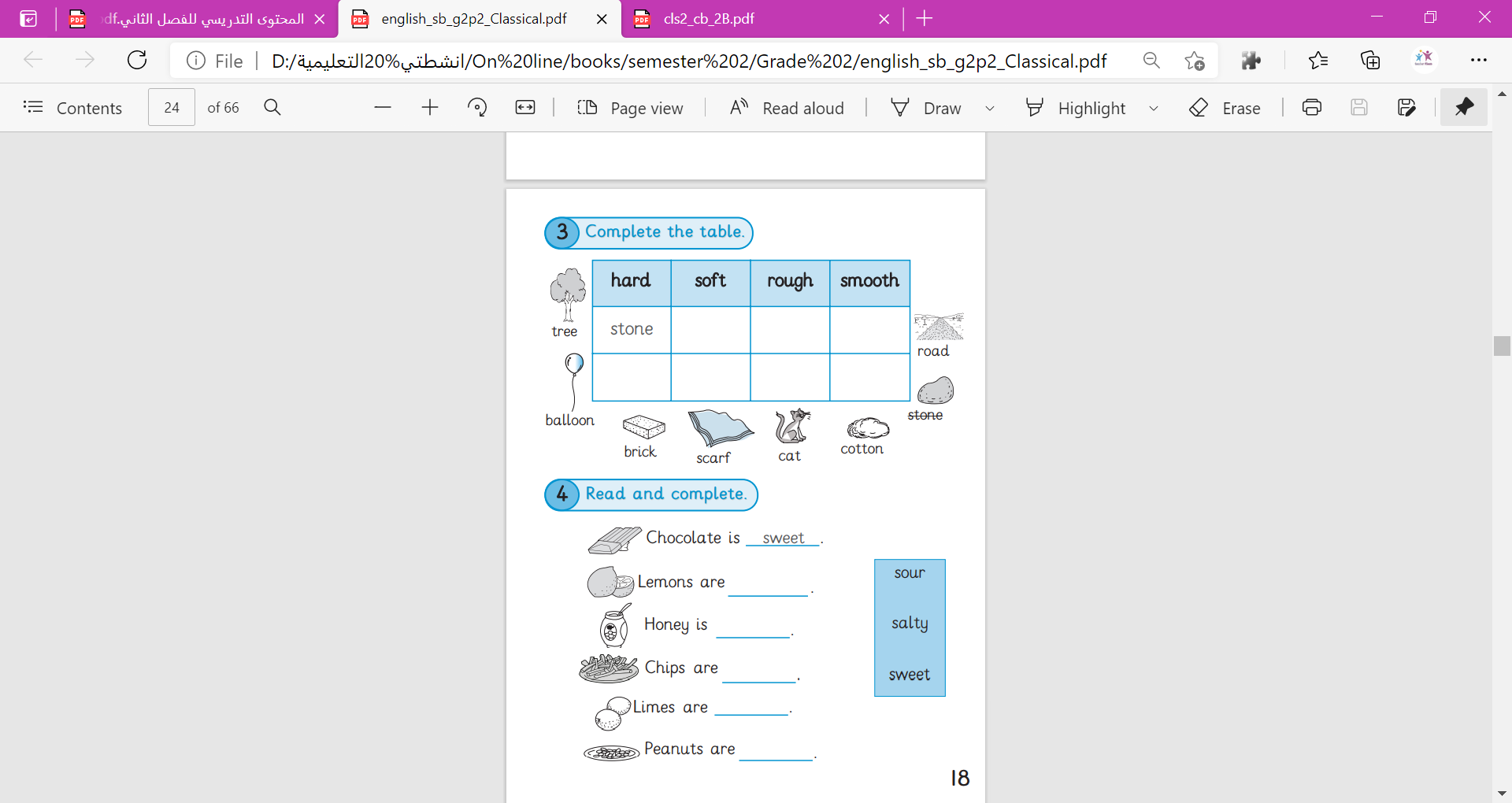 scarf
road
balloon
tree
cat
cotton
brick
Click on the pictures to show the words
Fatma Al.Muslhi
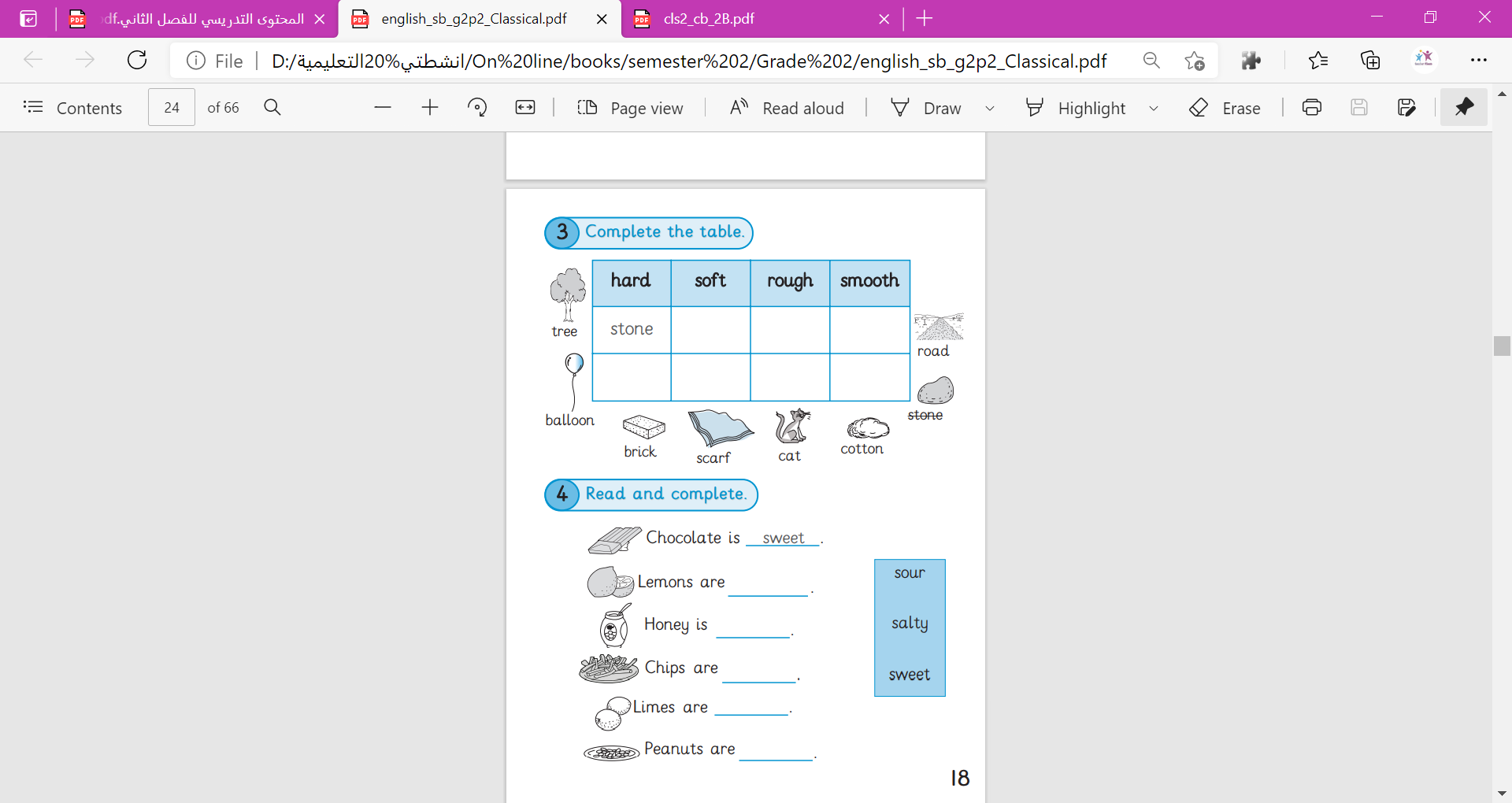 Fatma Al.Muslhi
It tastes …
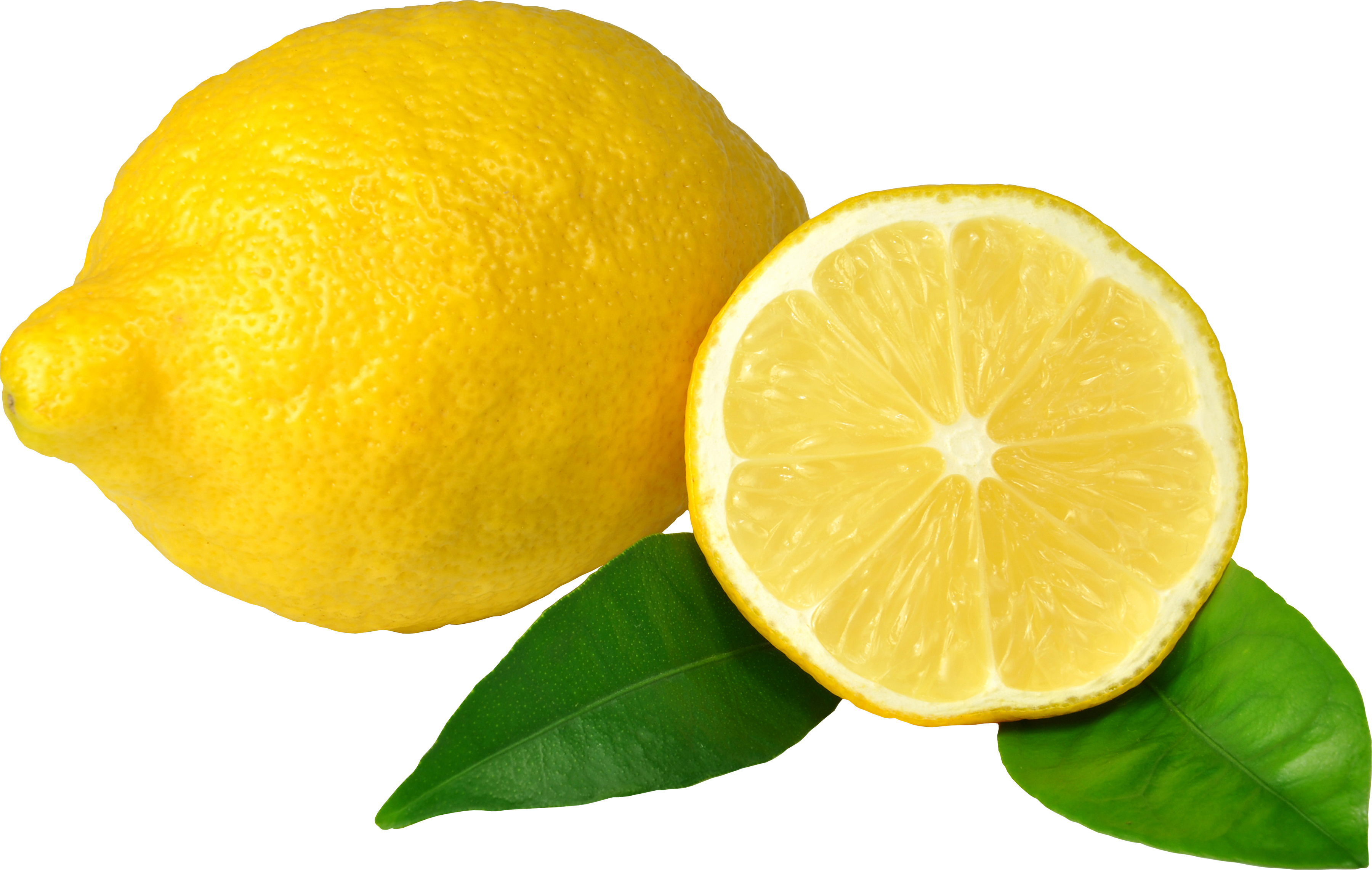 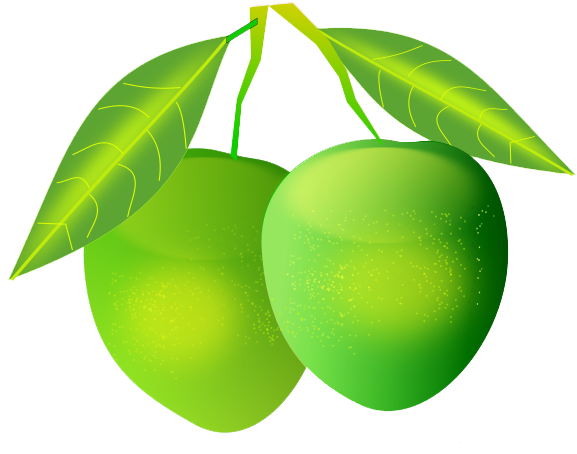 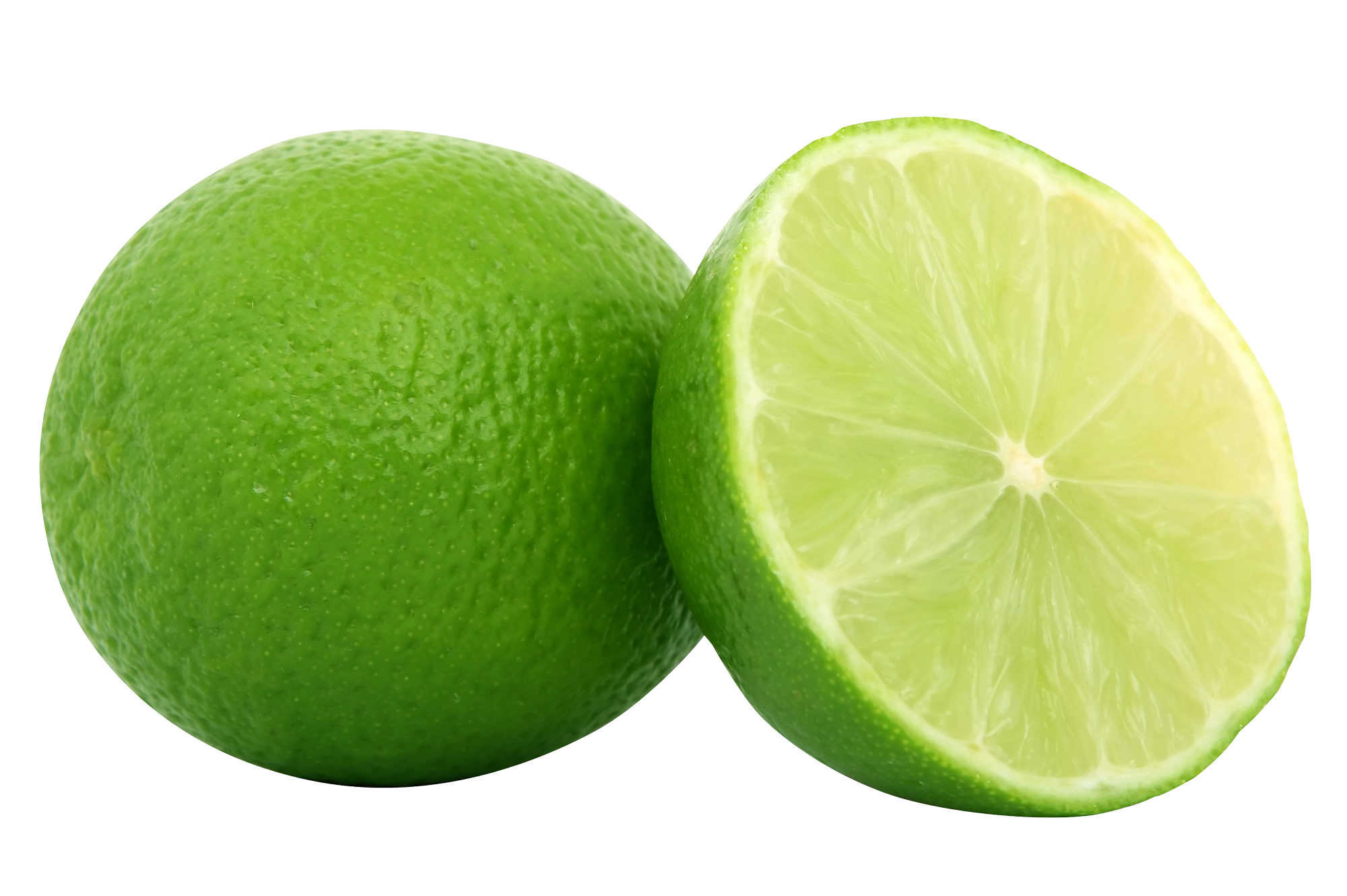 sour
هذه الصورة بواسطة كاتب غير معروف مرخصة بالاسم CC BY-NC
هذه الصورة بواسطة كاتب غير معروف مرخصة بالاسم CC BY-NC
هذه الصورة بواسطة كاتب غير معروف مرخصة بالاسم CC BY-NC
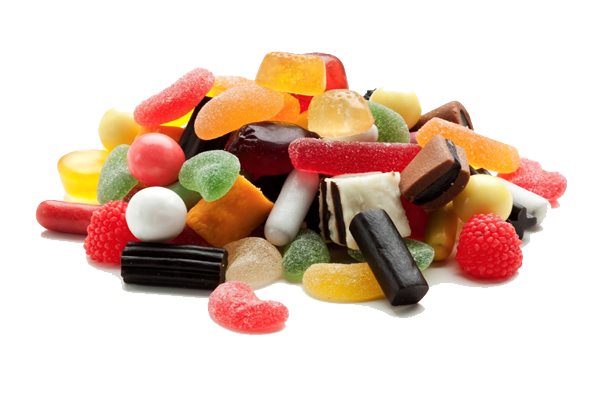 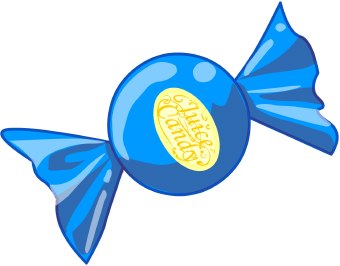 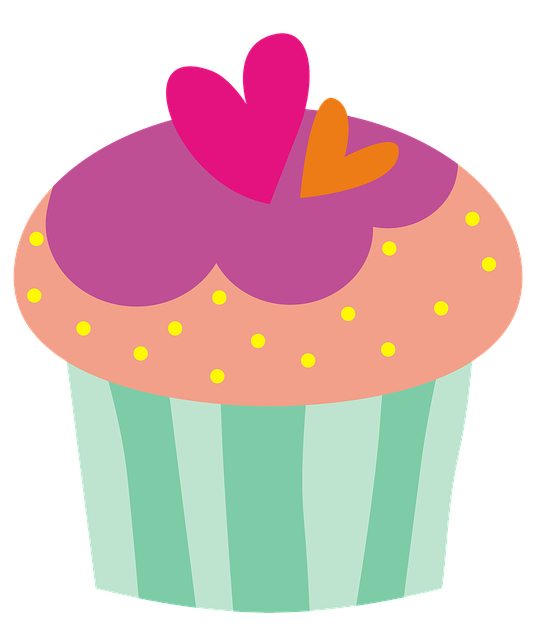 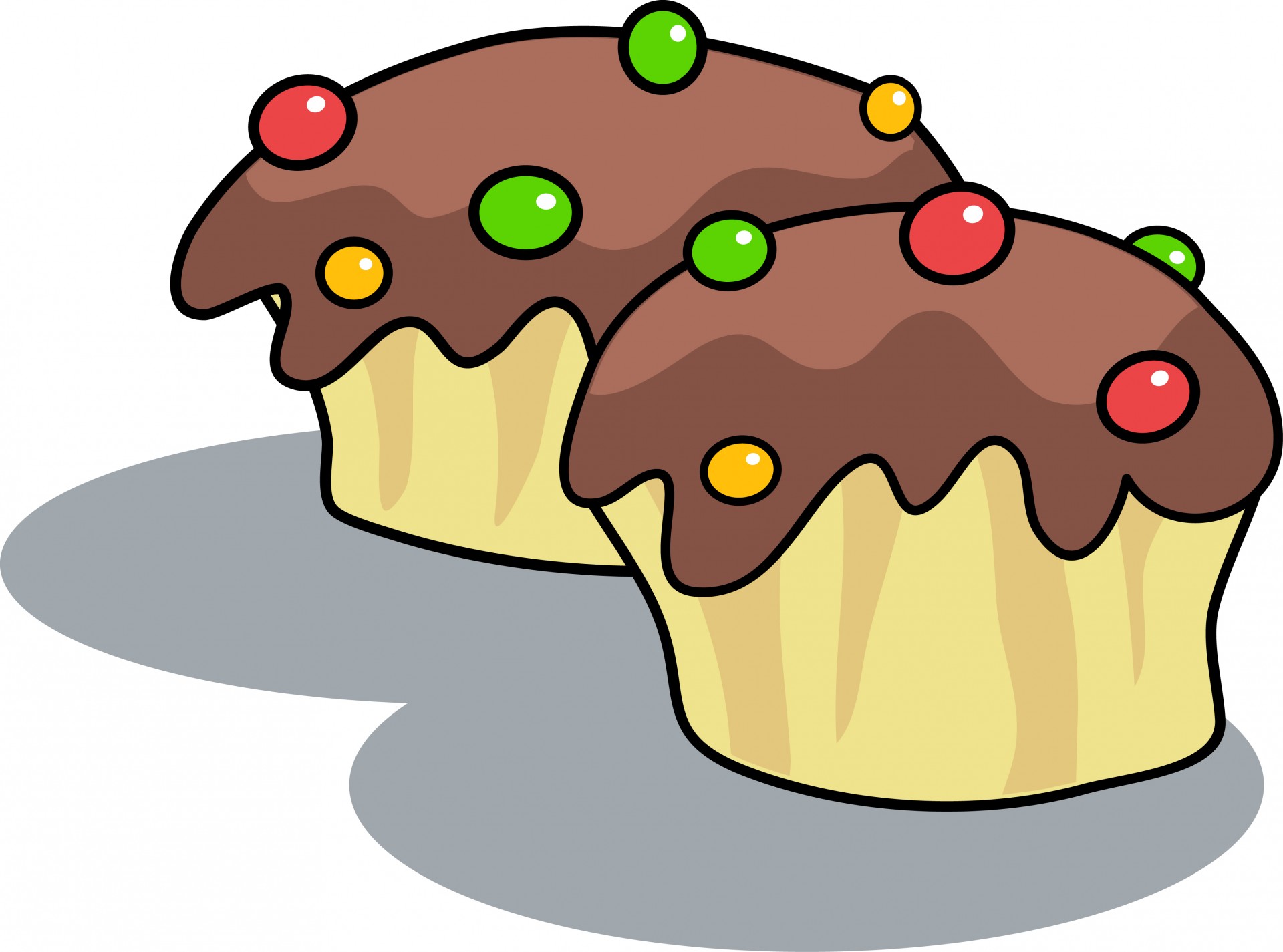 sweet
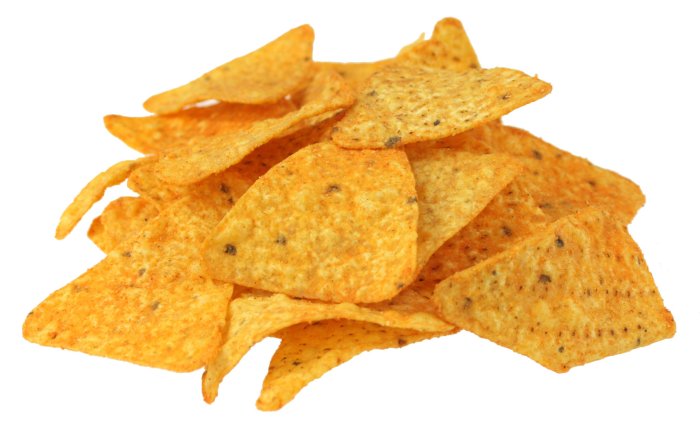 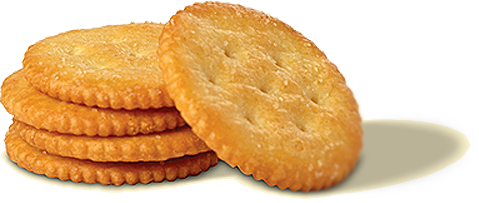 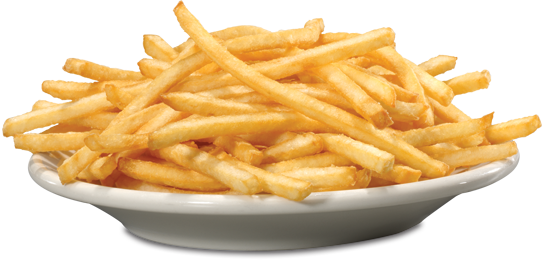 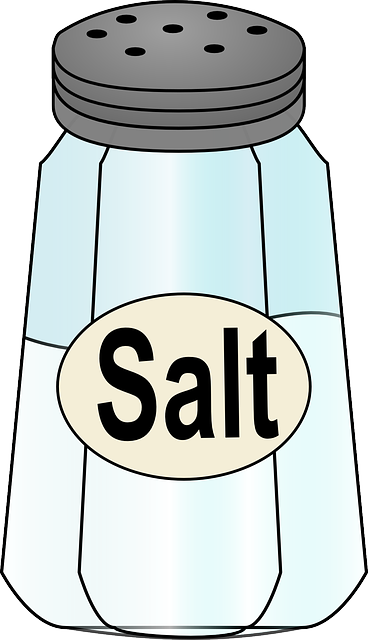 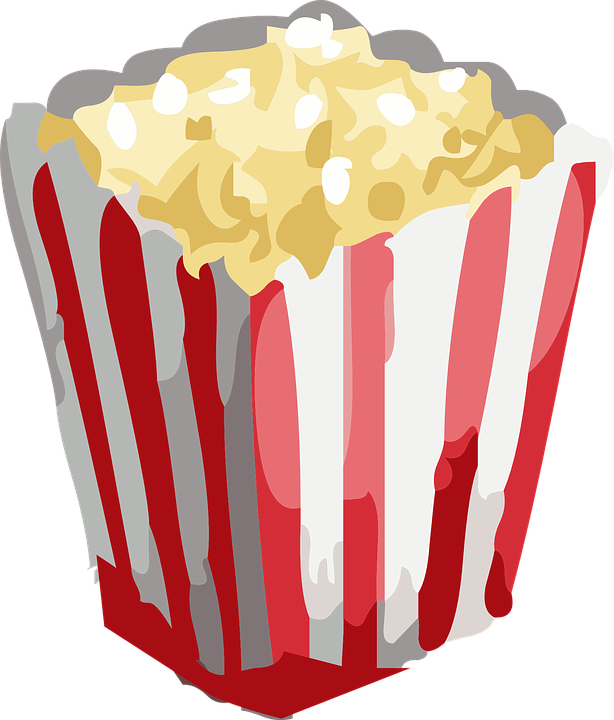 salty
Choose the correct answers
It tastes sour.
cake
lemon
sweet
chips
It tastes sweet.
cake
lemon
peanuts
chips
It tastes salty.
cake
lemon
sweet
chips
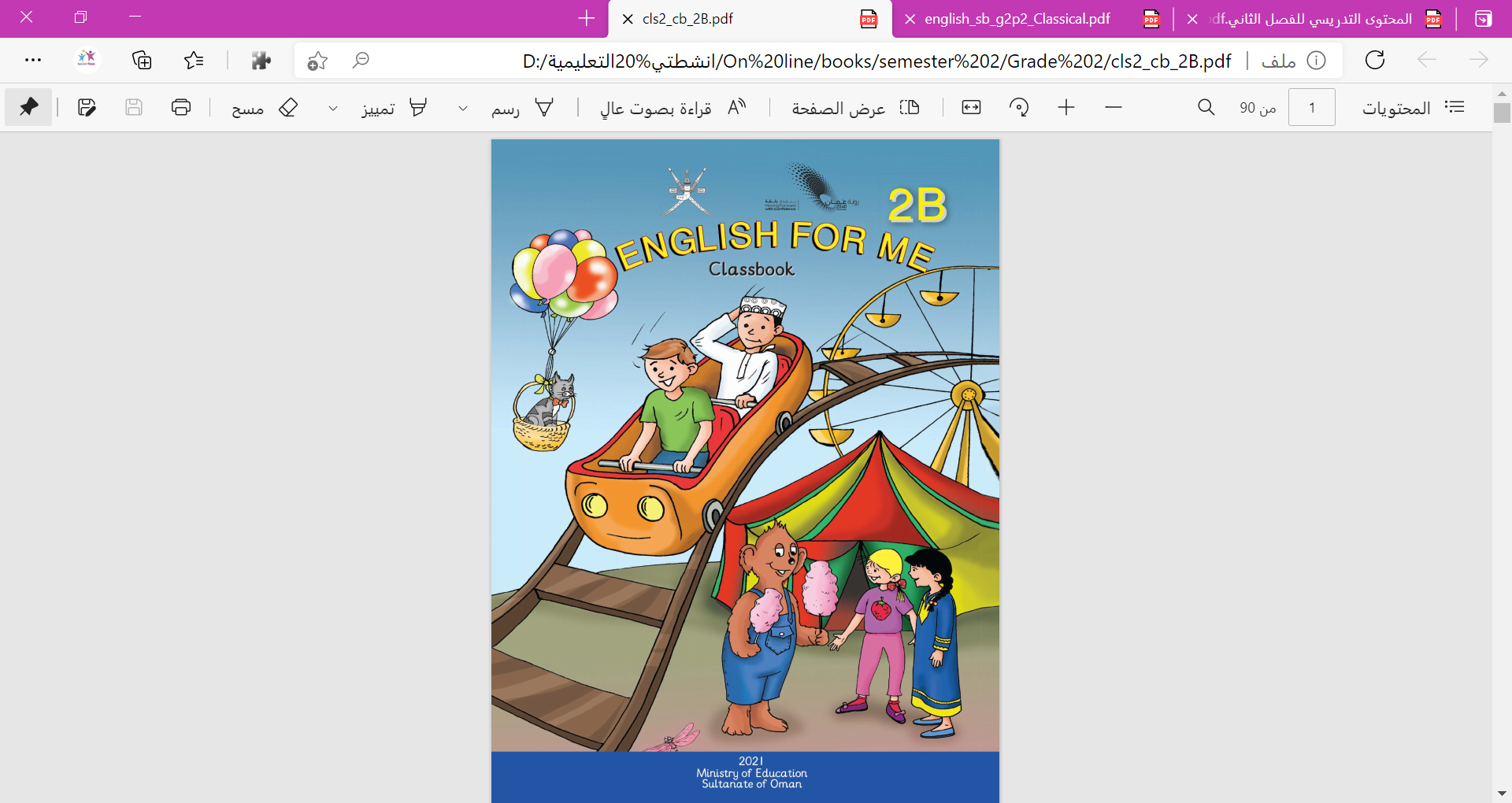 Fatma Al.Muslhi
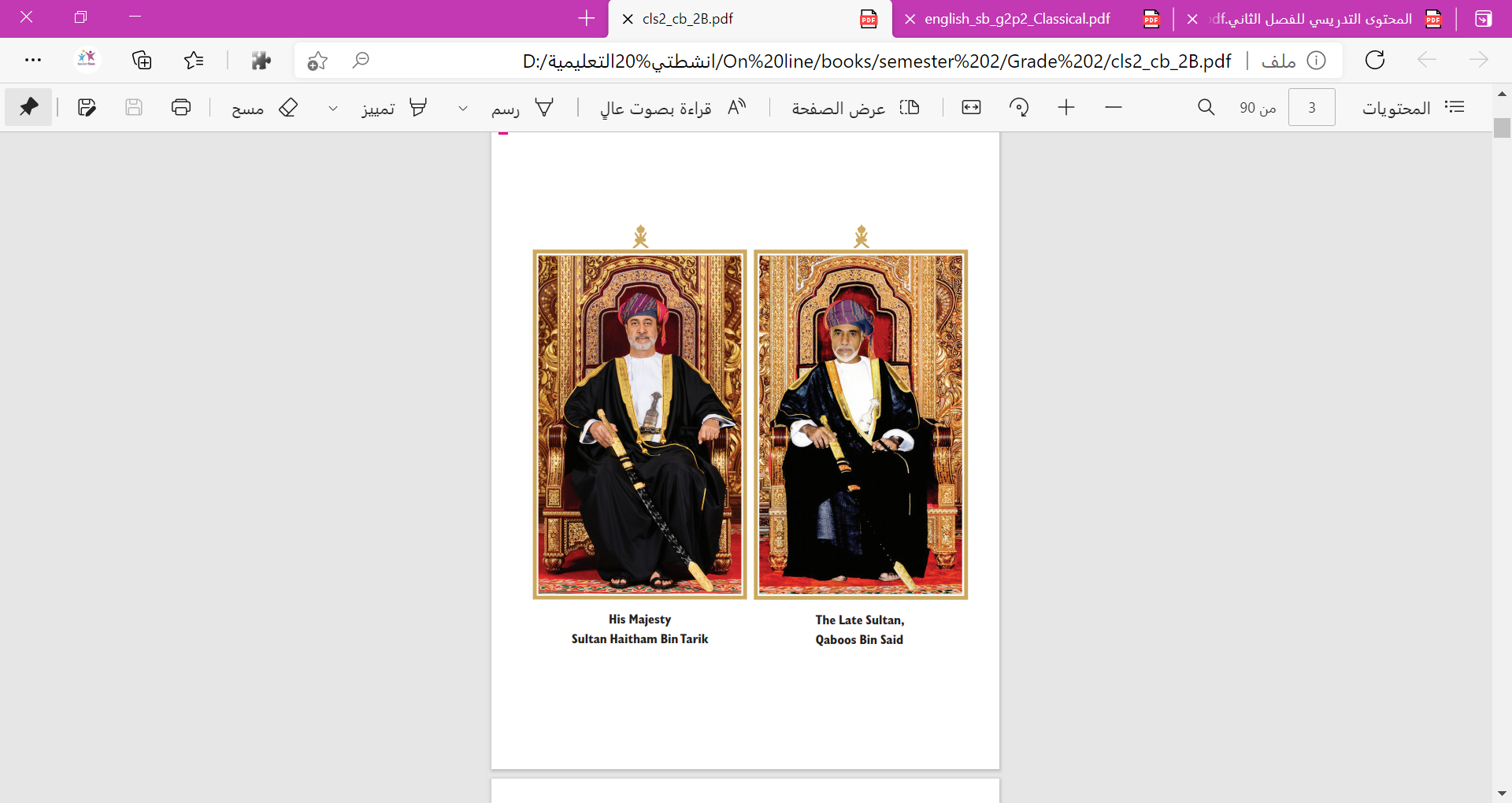 Fatma Al.Muslhi
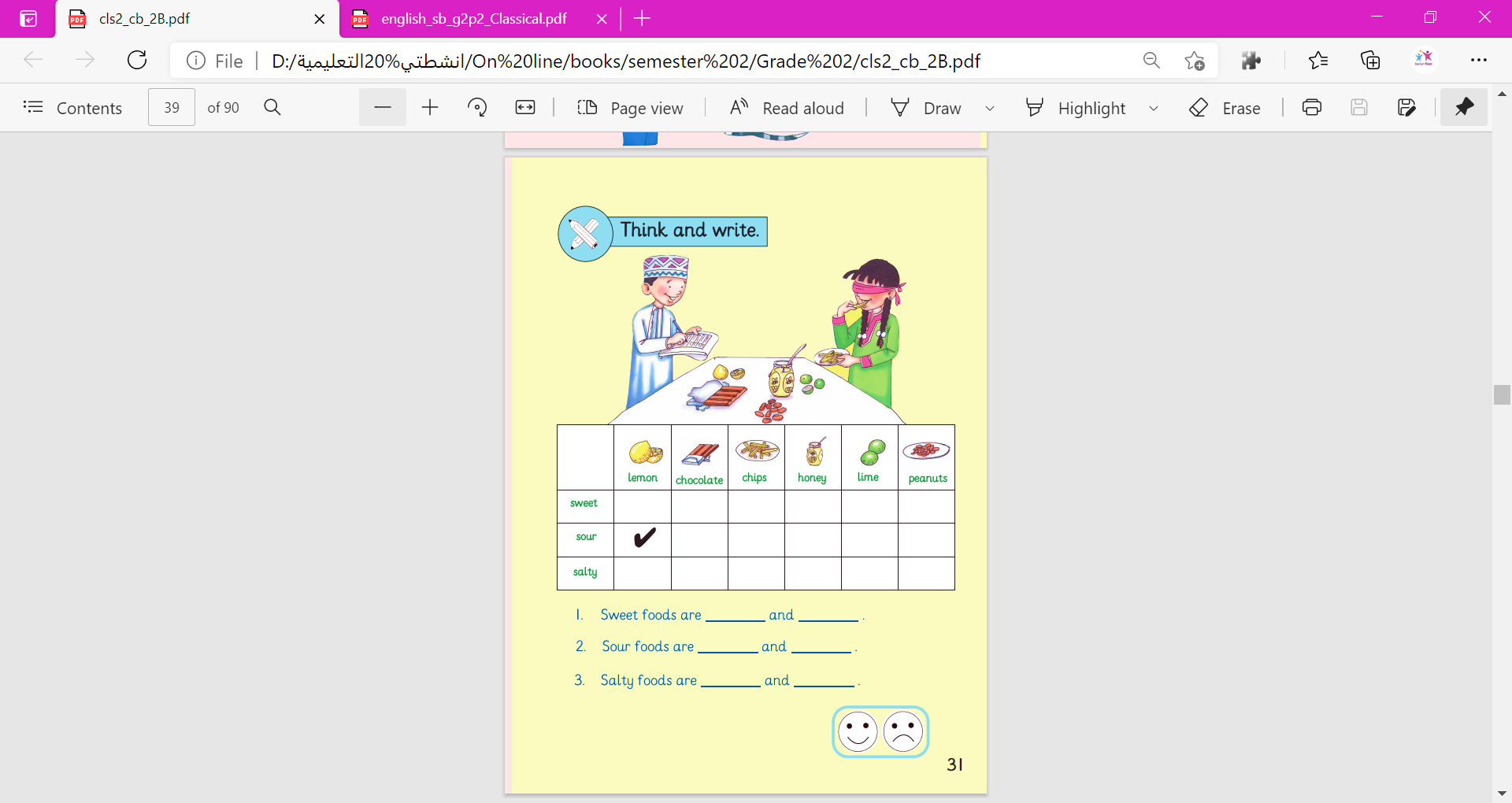 Fatma Al.Muslhi
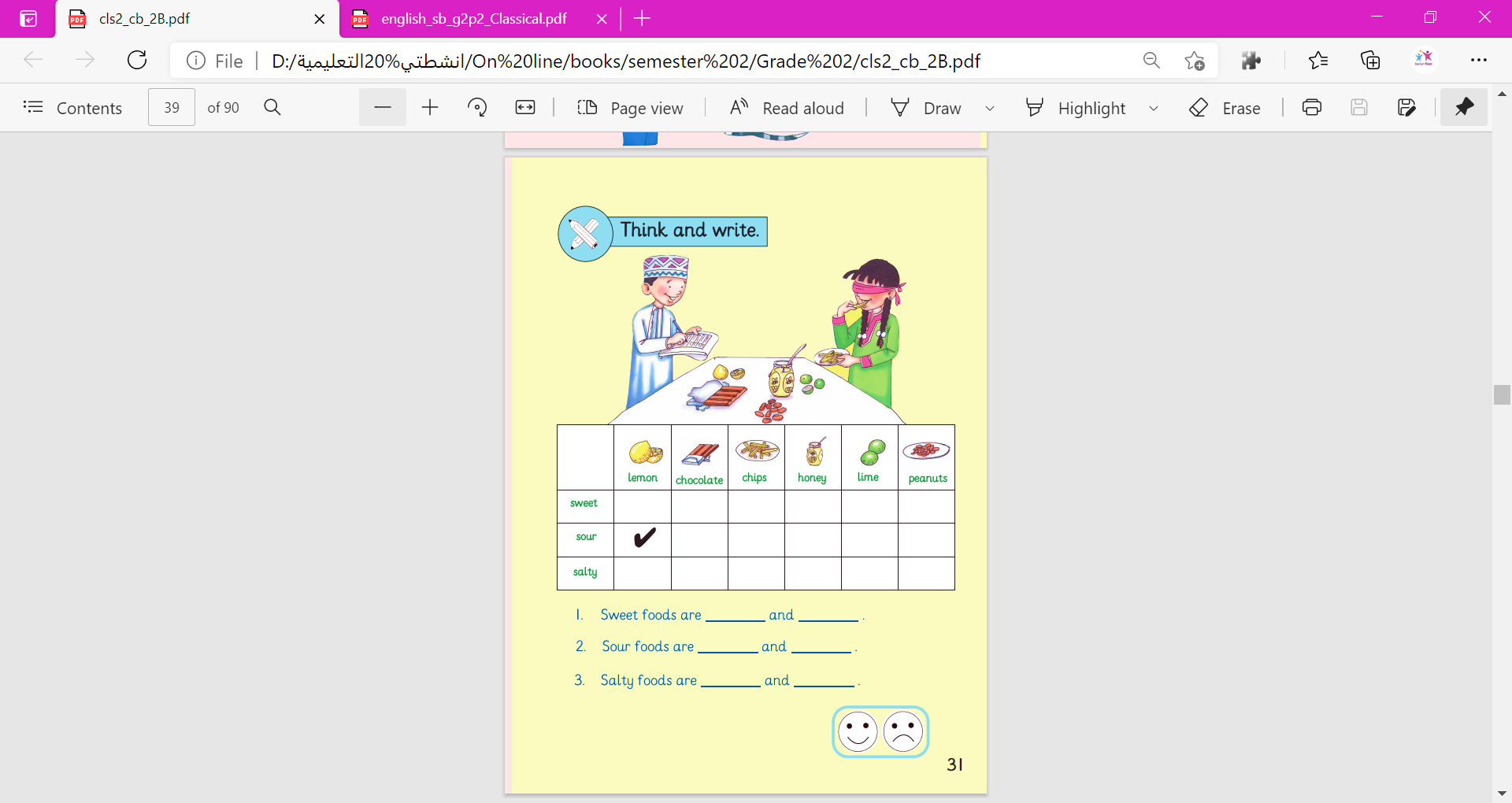 Fatma Al.Muslhi
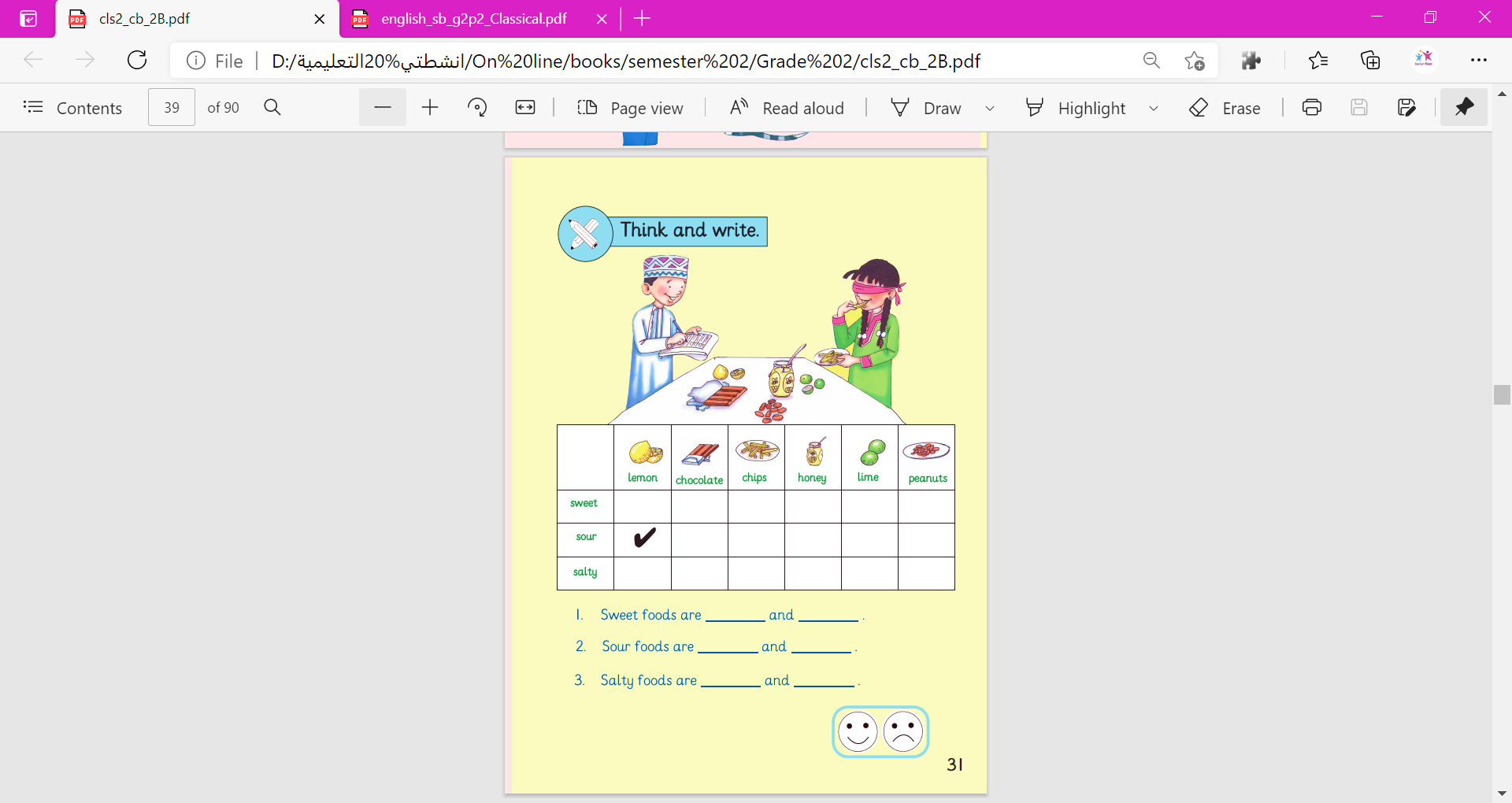 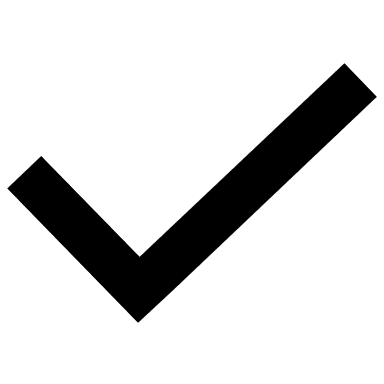 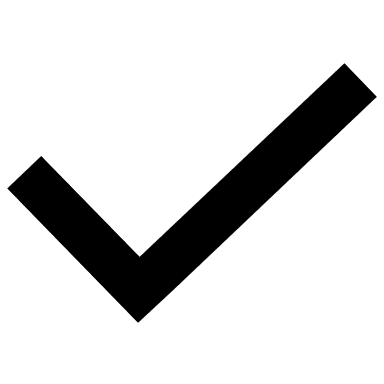 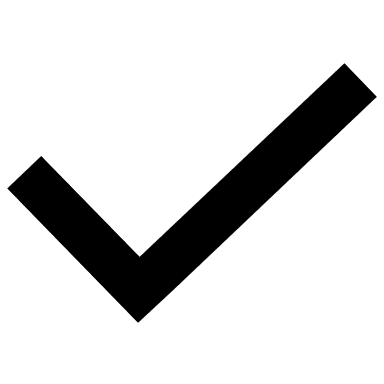 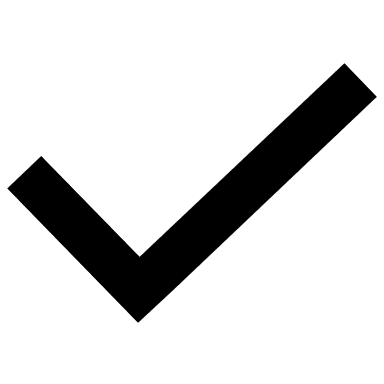 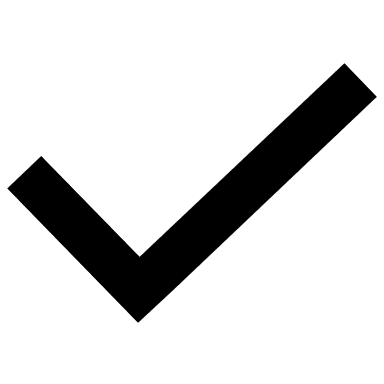 chocolate
honey
lemons
lime
chips
peanuts
Fatma Al.Muslhi
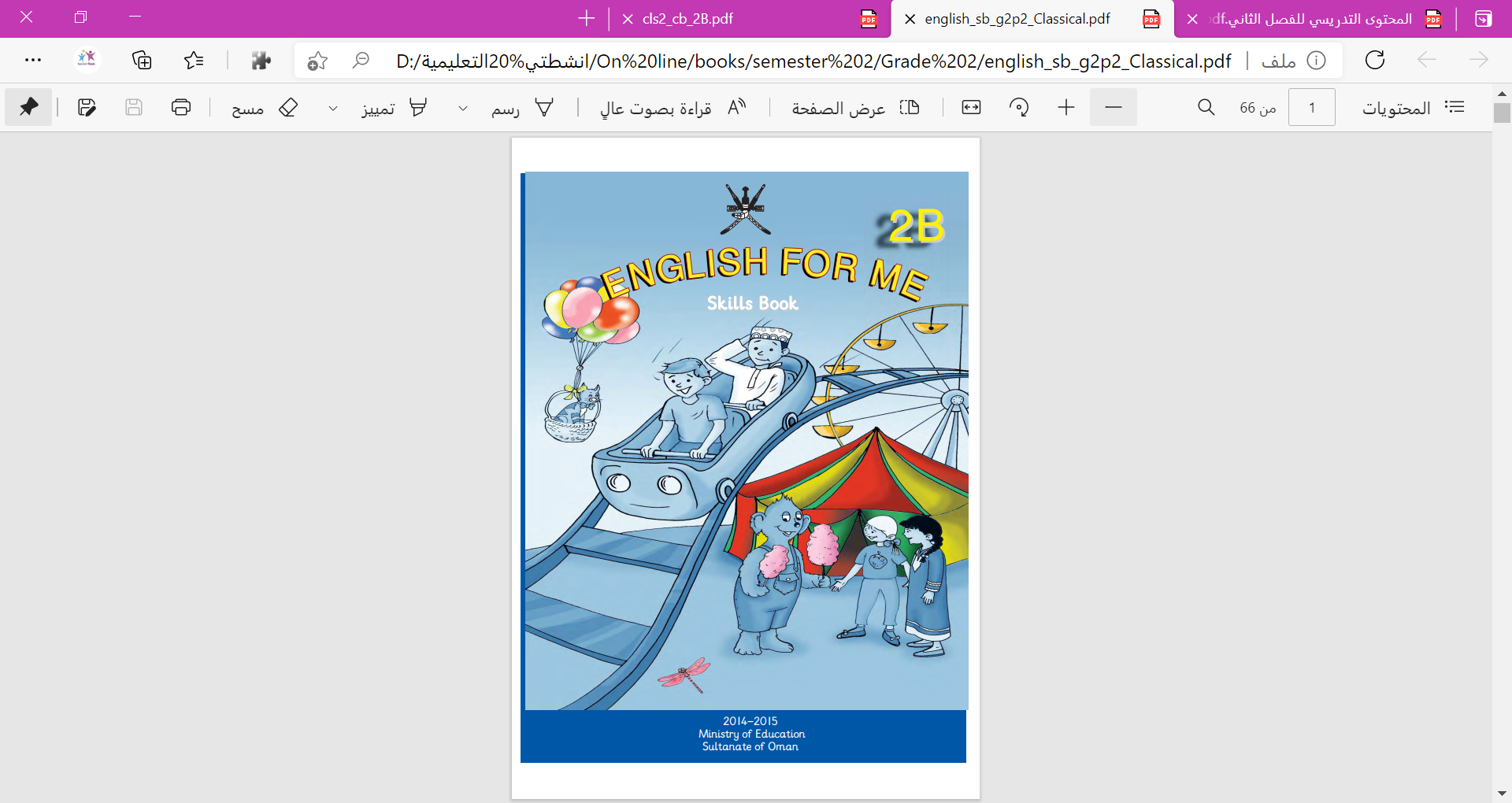 Fatma Al.Muslhi
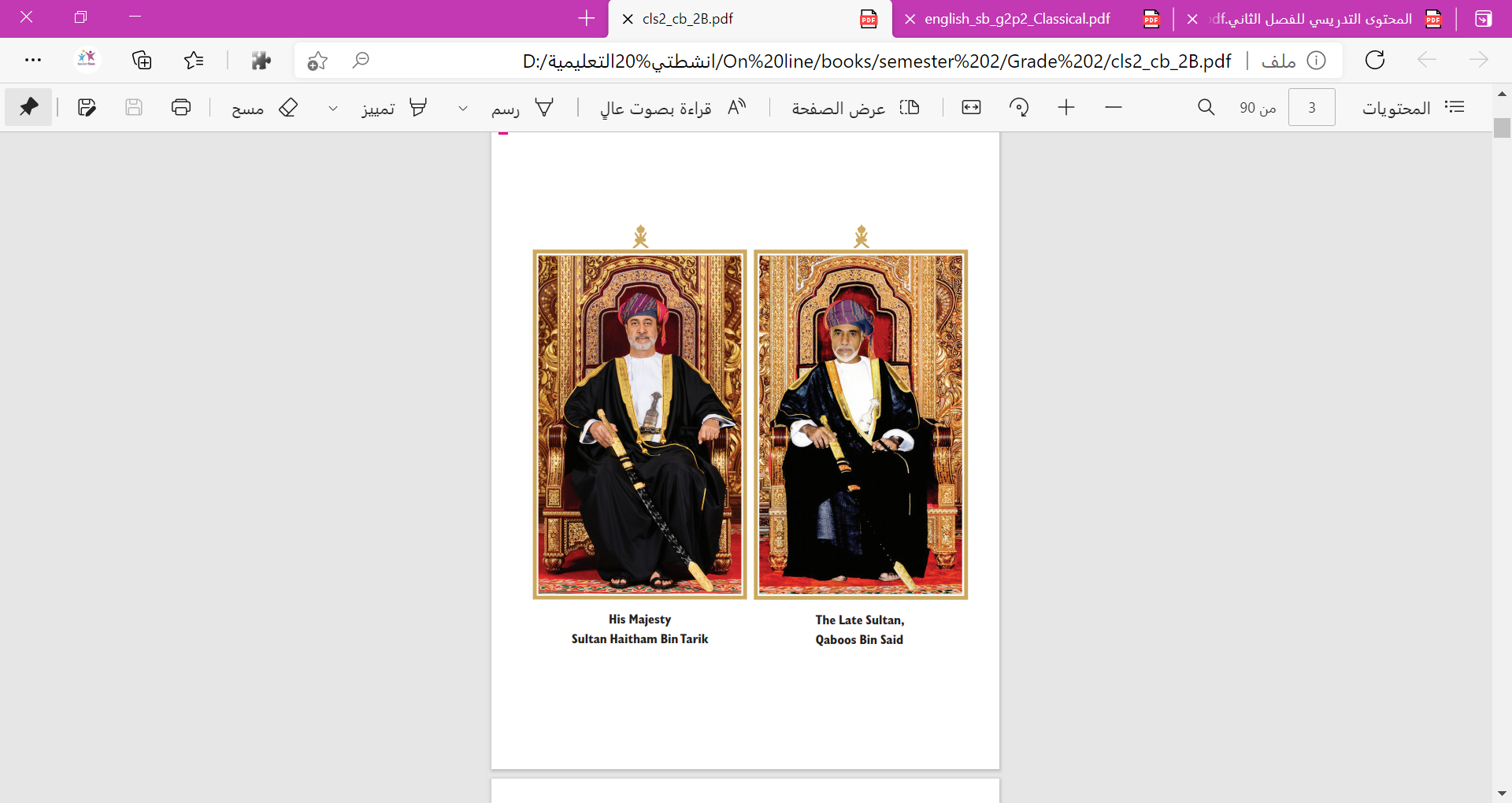 Fatma Al.Muslhi
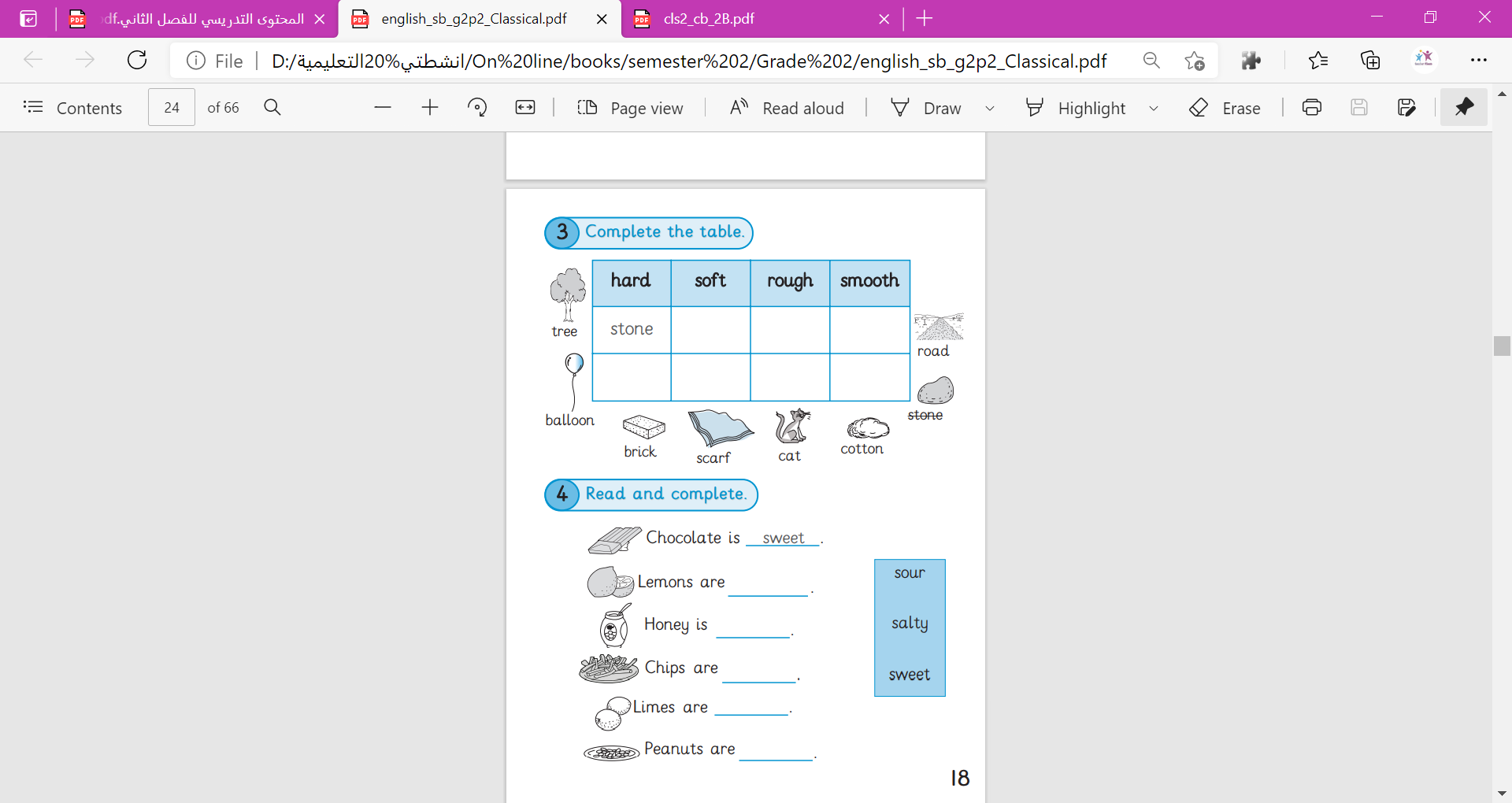 Fatma Al.Muslhi
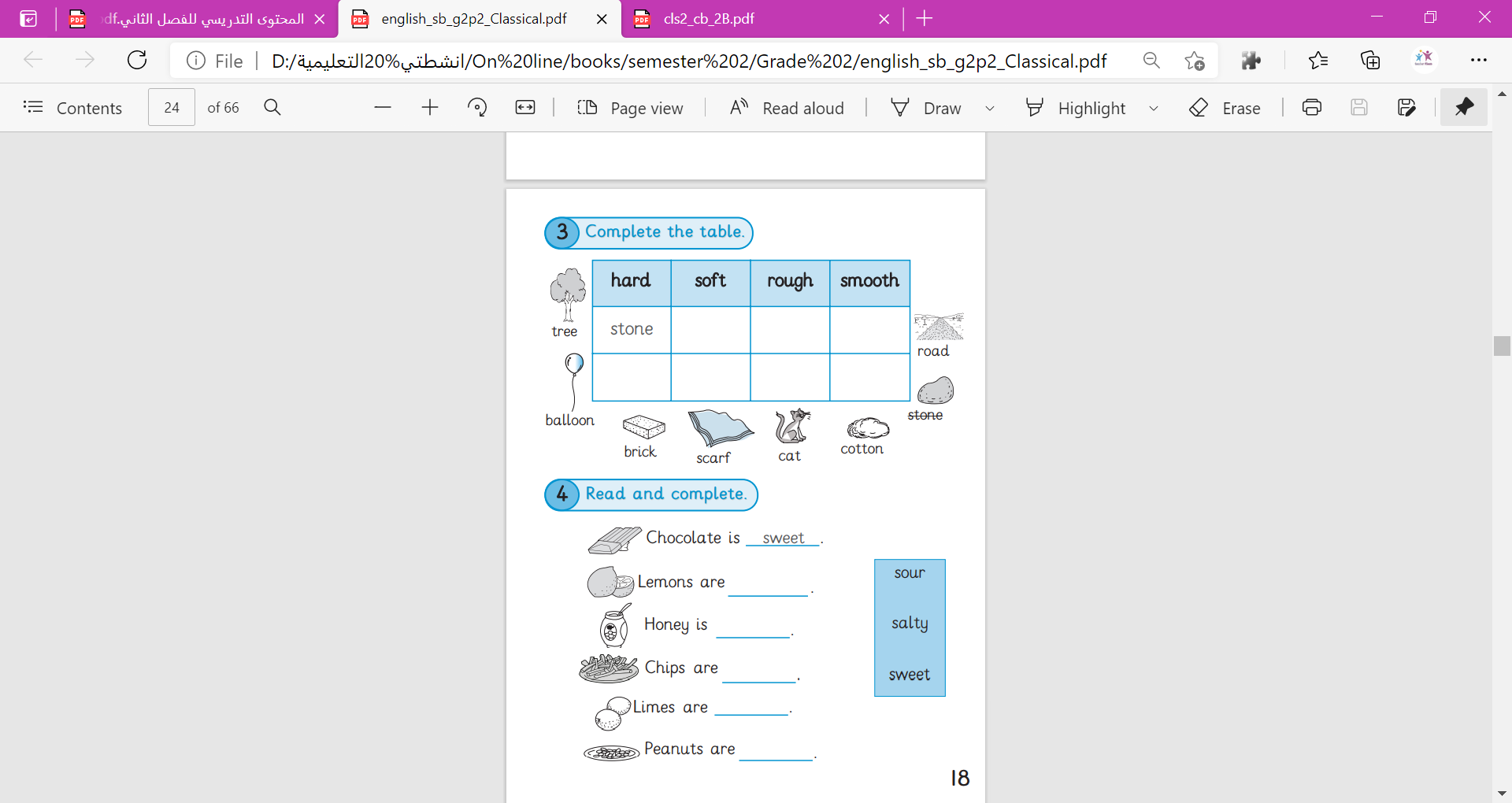 Fatma Al.Muslhi
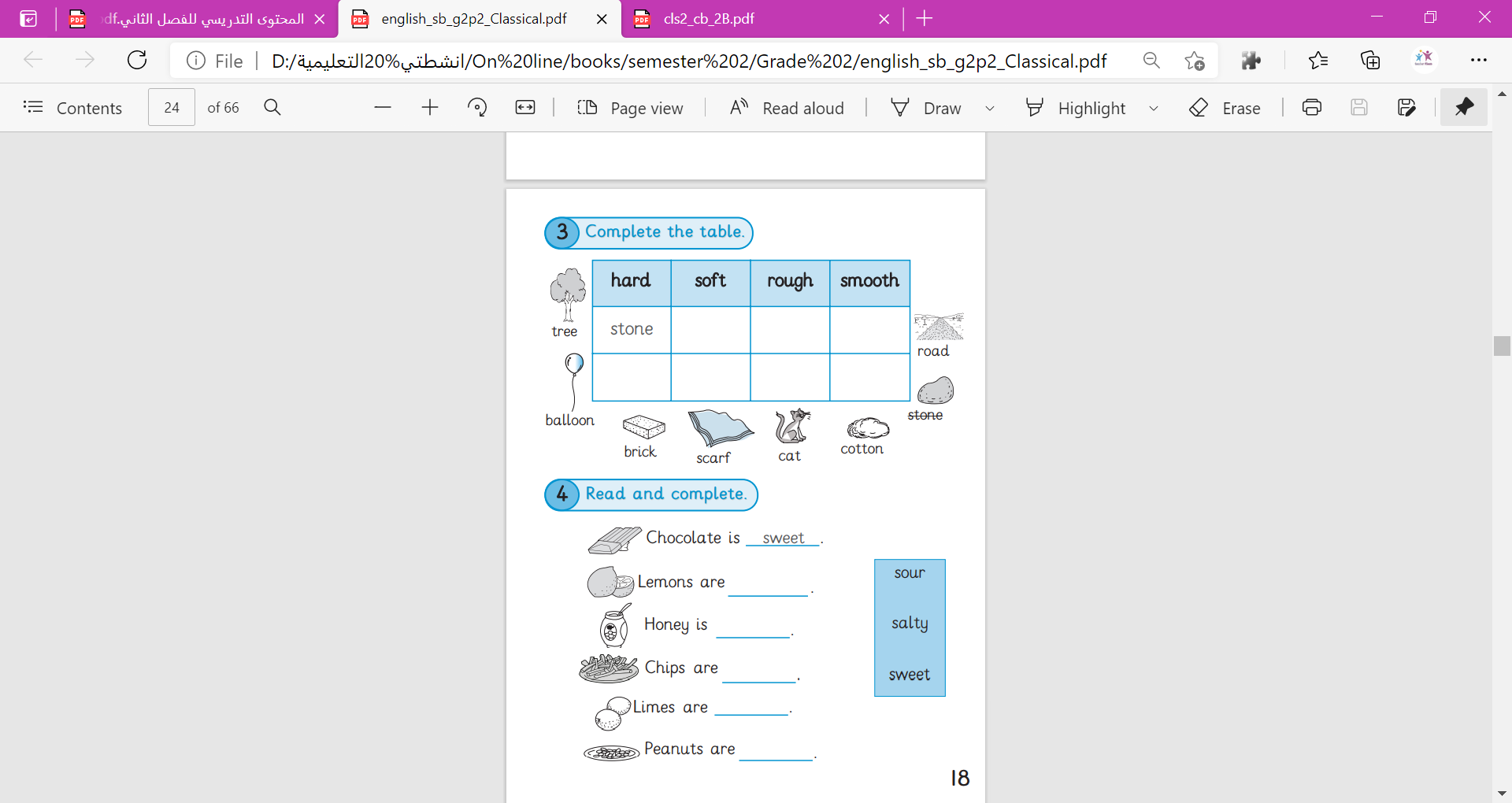 sour
sweet
salty
sour
salty
Fatma Al.Muslhi